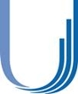 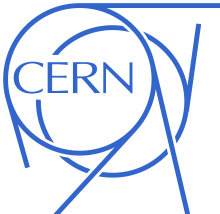 Status of space charge studies and simulations in the PS Booster 
LIS meeting, 22-10-2012
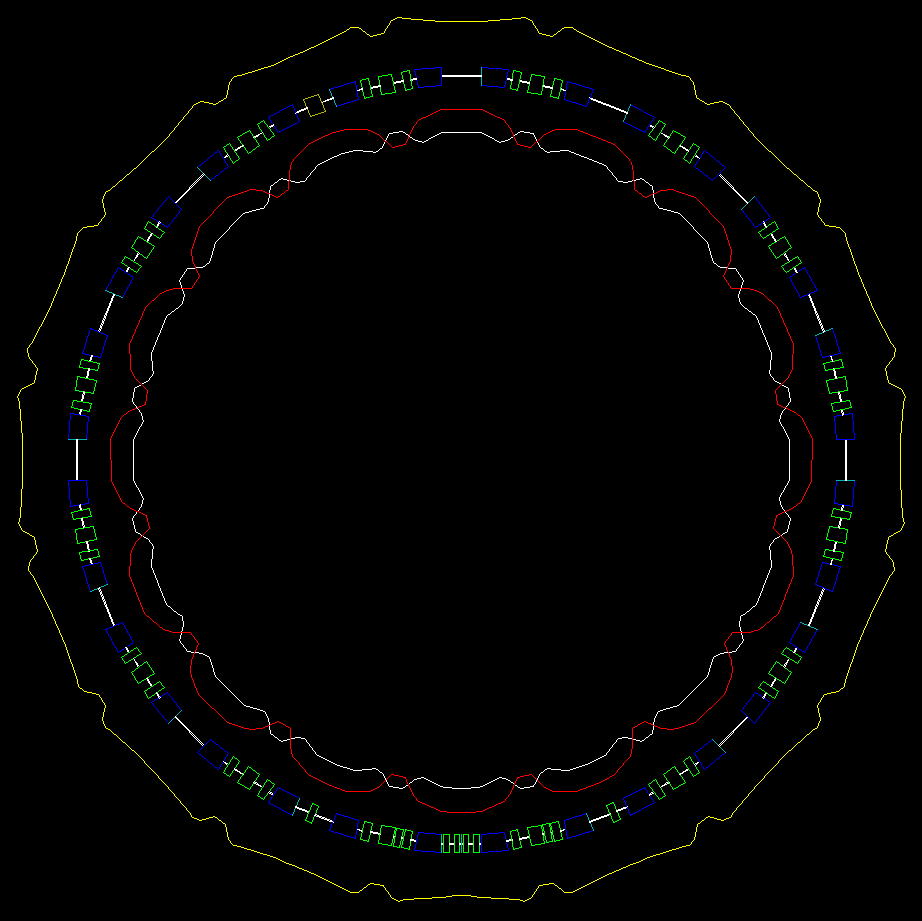 Vincenzo Forte

Acknowledgements: E. Benedetto, C. Carli, S. Hancock, A. Molodozhentsev
Presentation outline
Evolution of space charge studies (MD) compared with PTC-Orbit simulations
Behavior for shorter bending magnets at injection (PTC-Orbit simulations)
New useful tools  for simulations
Last MDs measurements and studies
Next goals
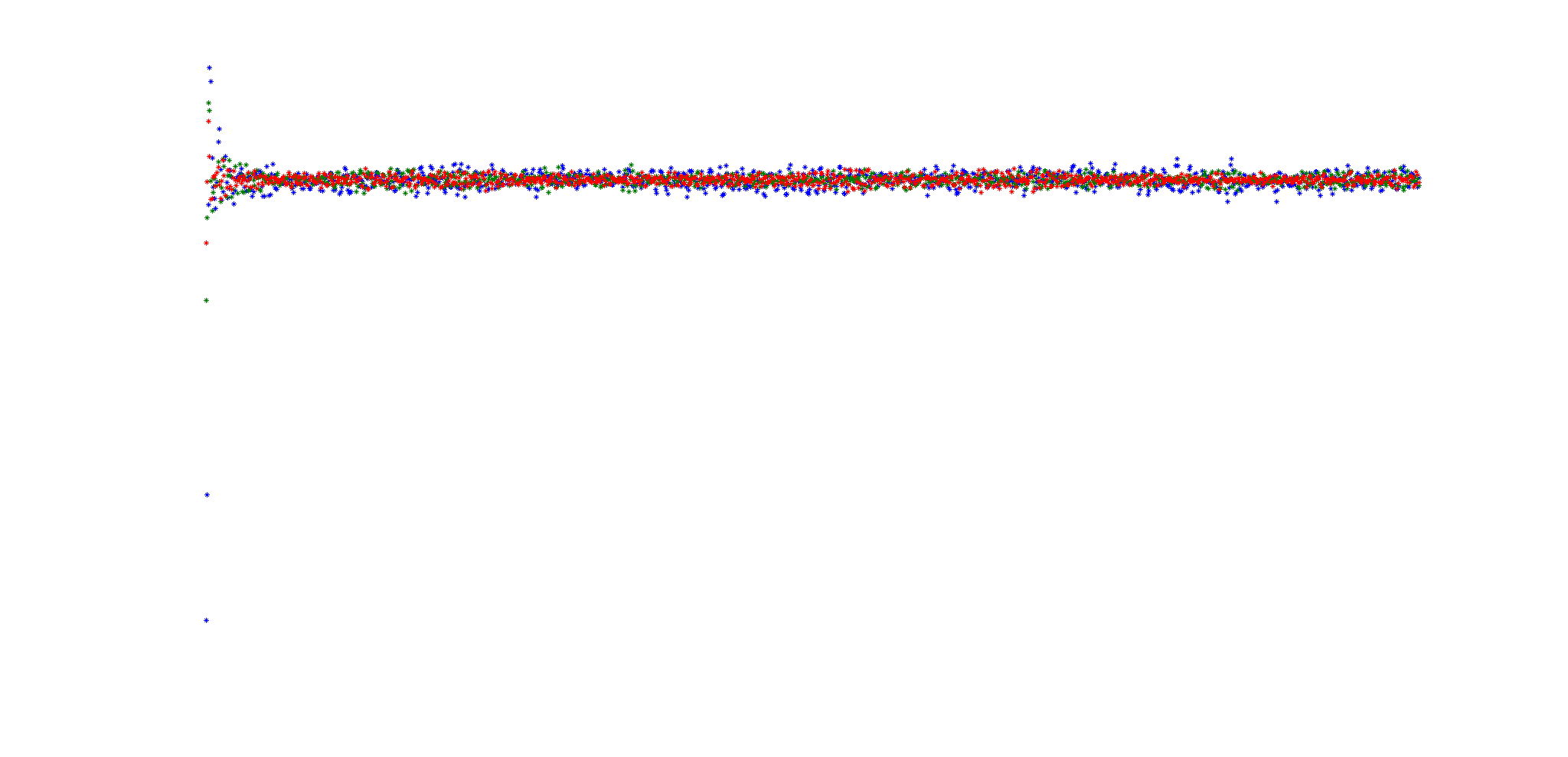 Status of space charge studies and simulations in the PS Booster  – Vincenzo Forte
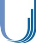 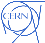 Machine cycle
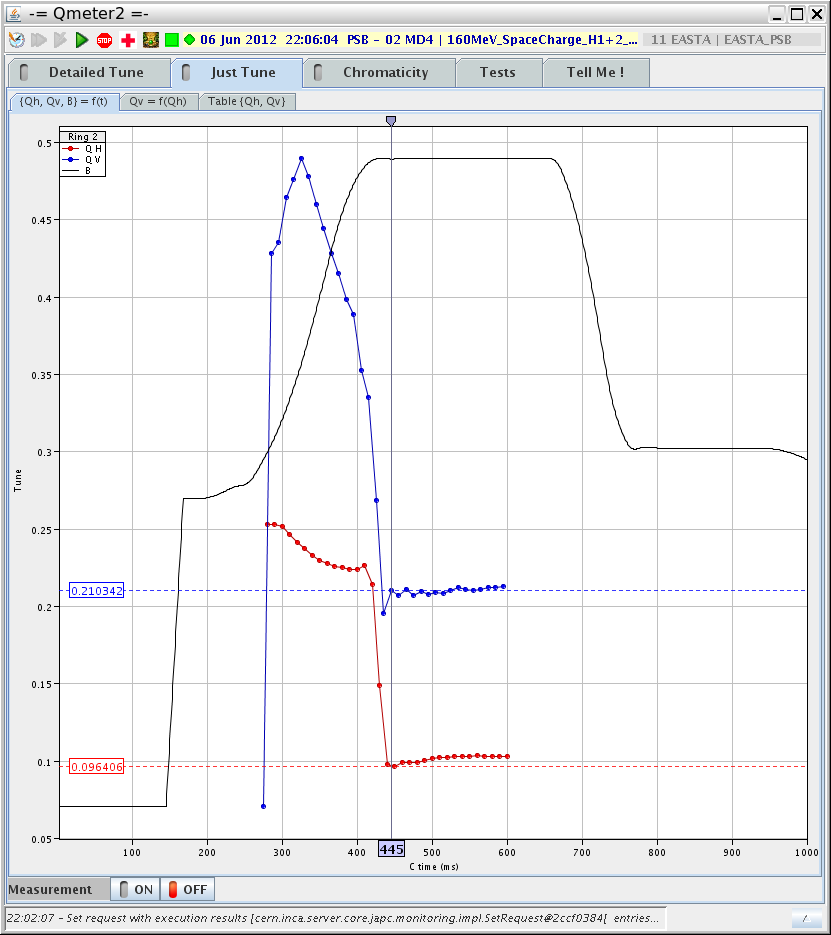 The measurements were done
on a flat plateau at 160 MeV (to emulate the injection energy from the Linac4) in a time window between 440 ms and 600 ms

Intensity required -> 1.65 e12 p.p.bunch for LHC 25ns type beam
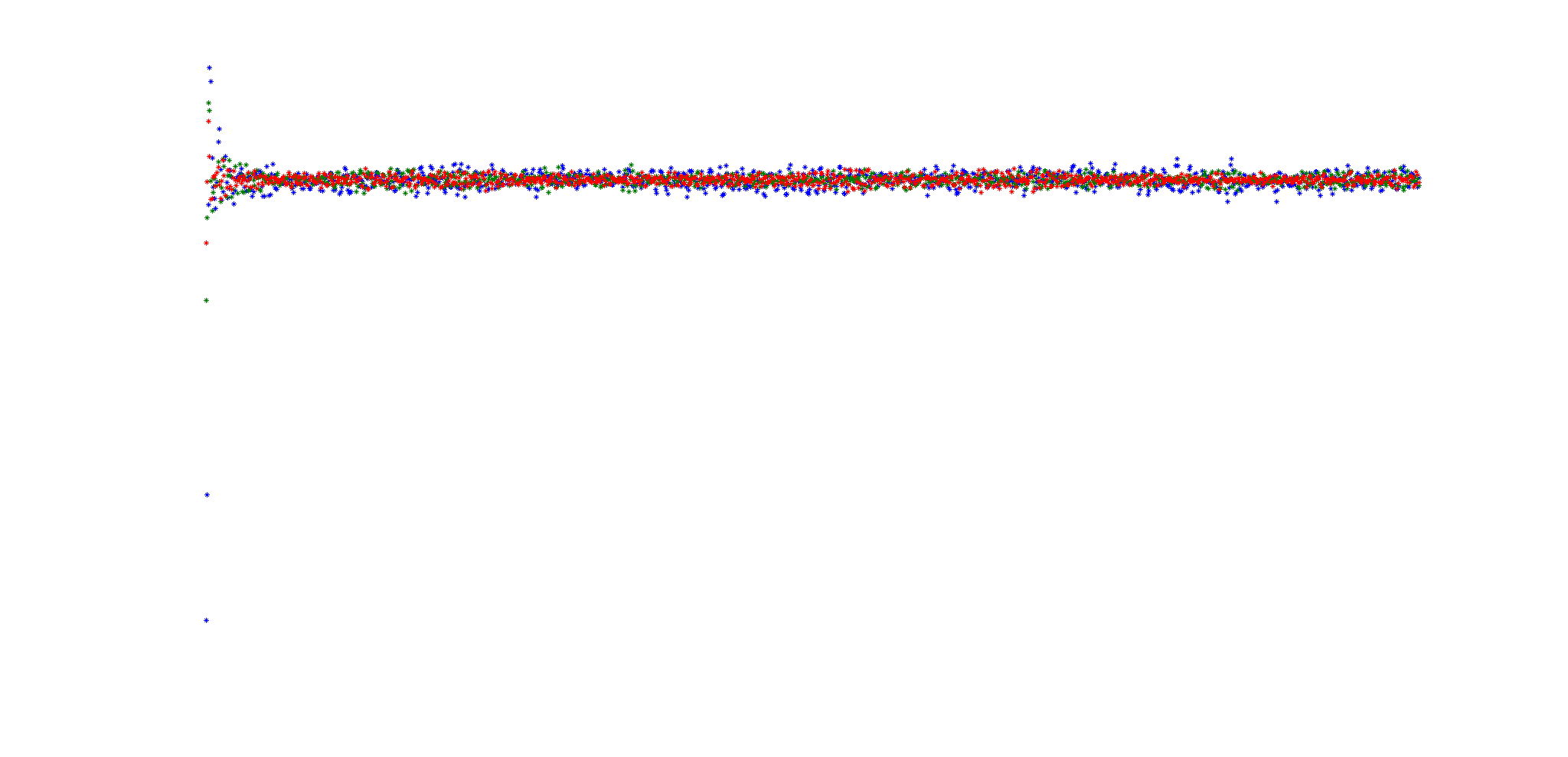 Status of space charge studies and simulations in the PS Booster  – Vincenzo Forte
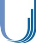 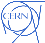 Simulations - Beam characteristics – transverse
ex ( 1 sigma – normalized) ~ 4.7235 mm-mrad
ey (1 sigma – geometrical) ~ 2.3392 mm-mrad
BetaGamma = 0.61
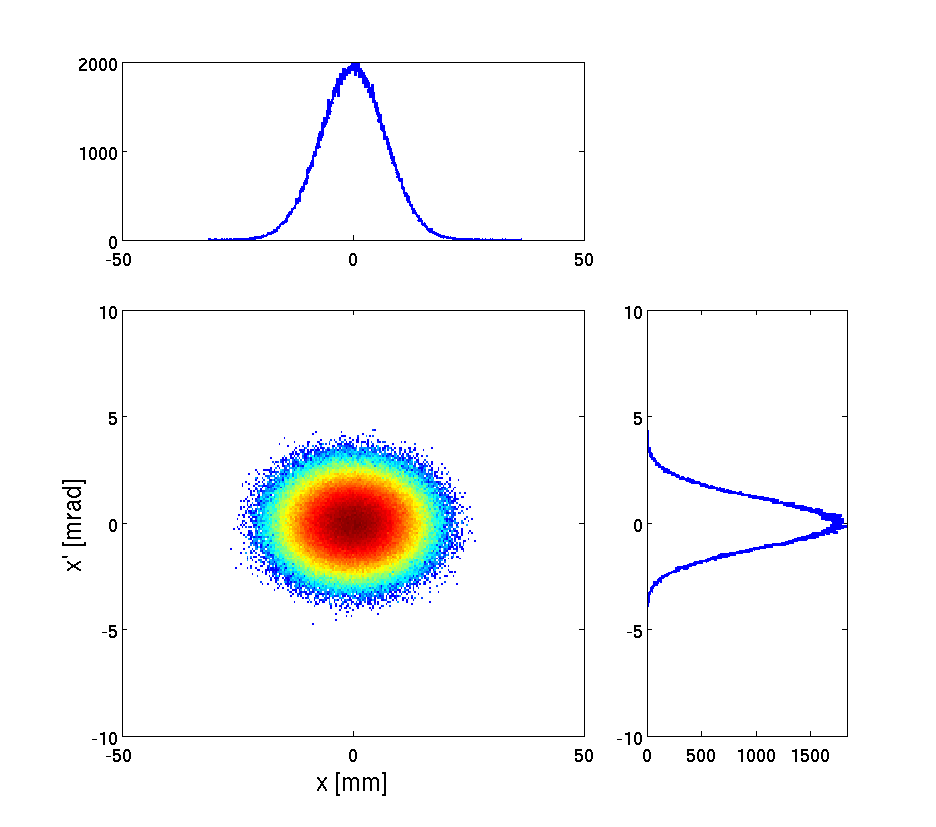 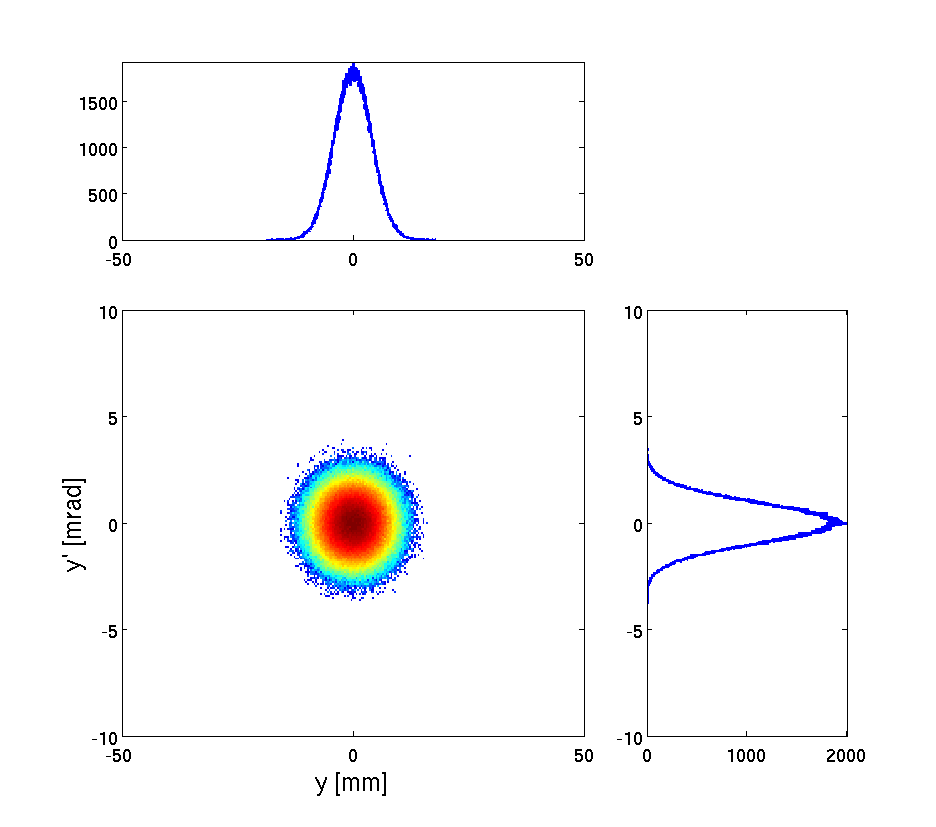 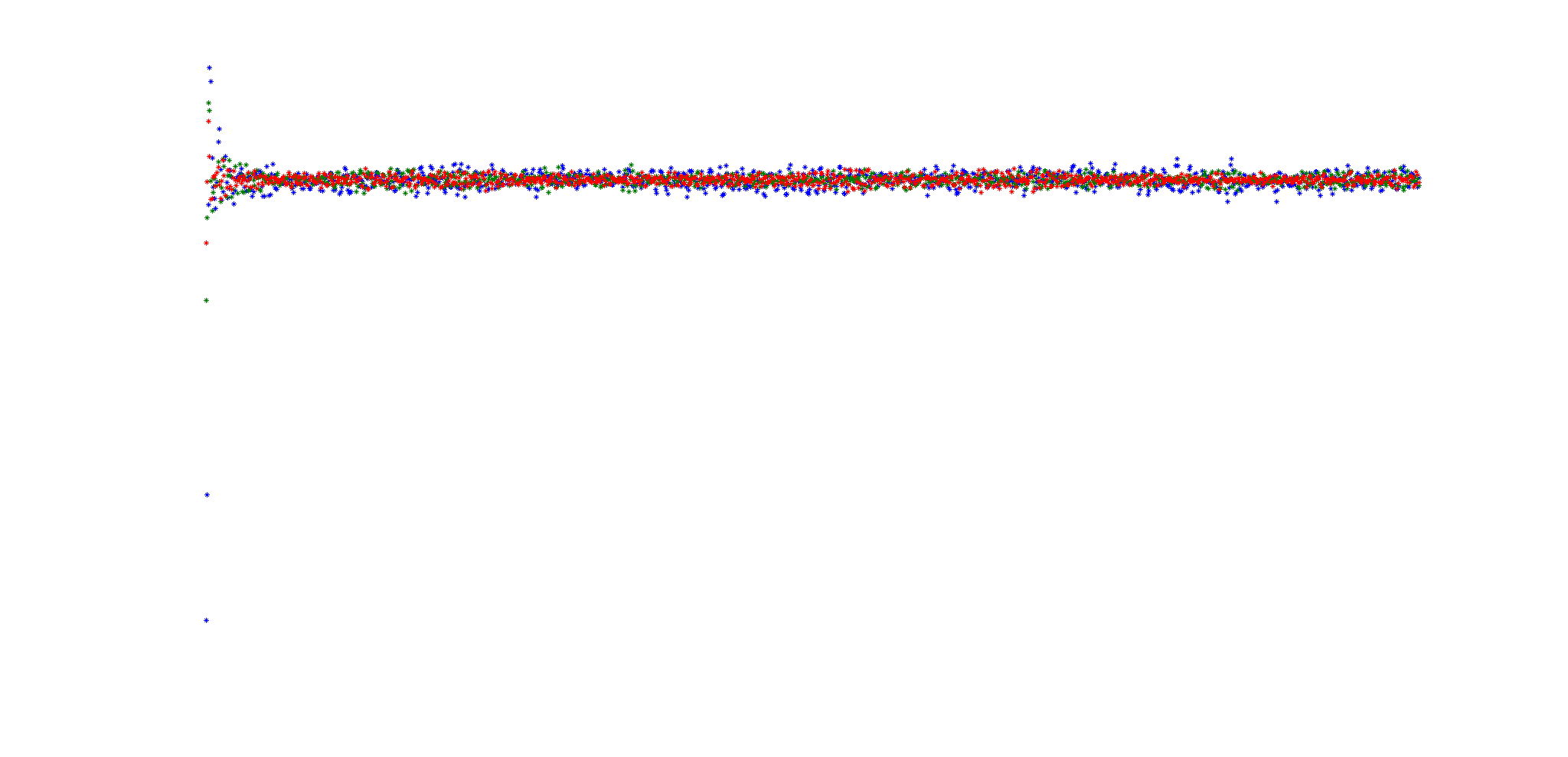 2D gaussian distribution
Status of space charge studies and simulations in the PS Booster  – Vincenzo Forte
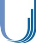 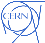 Beam characteristics – longitudinal
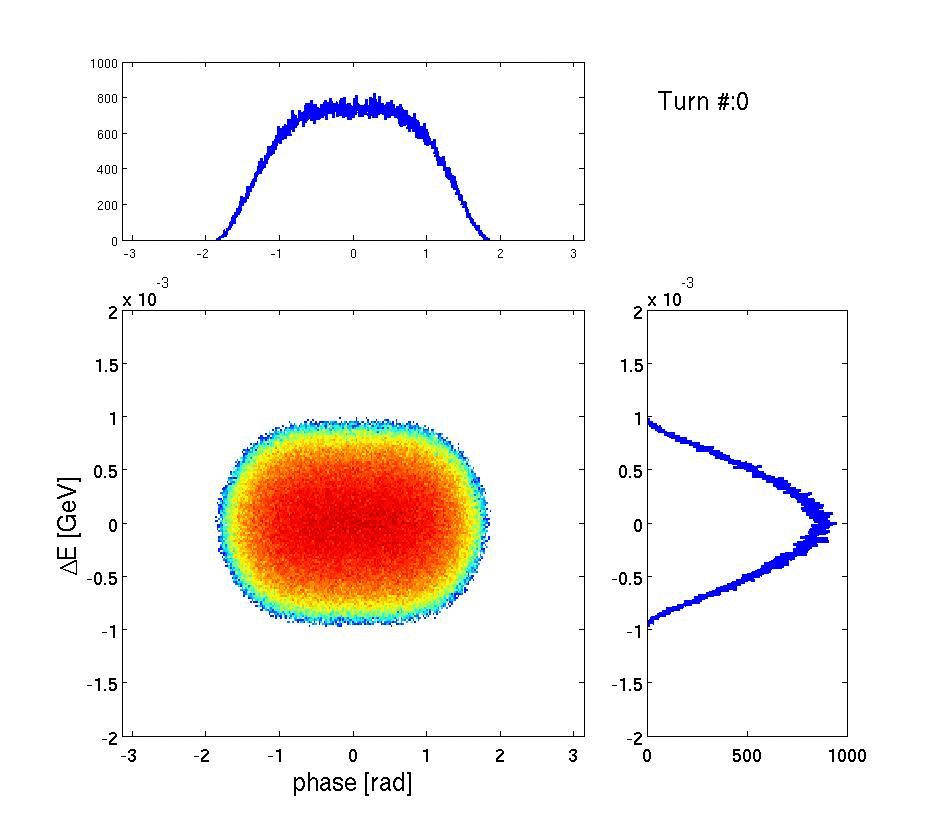 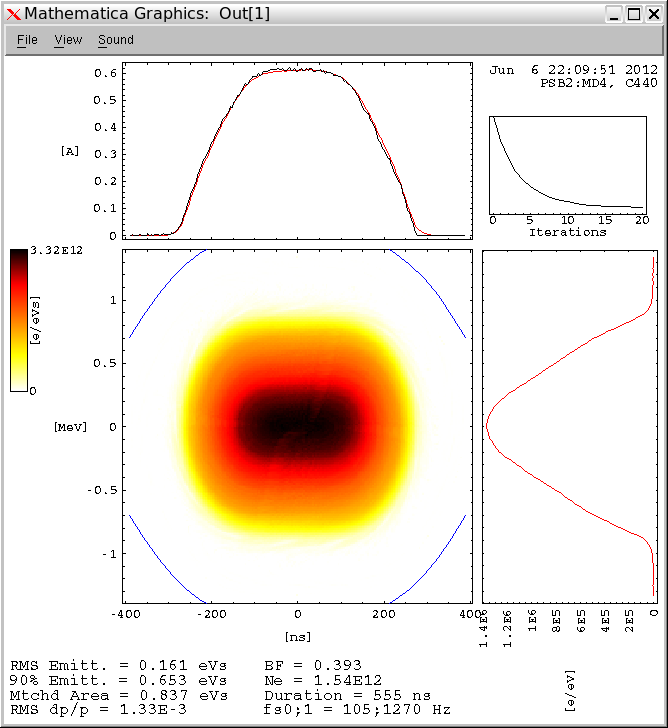 Reproduction through ESME…
500e3 m.particles
Long bunch – B.f. 0.397 (± 0.0024)*
RMS emittance ~ 0.16 eVs
RMS Dp/p ~ 1.33e-3
* Along 35 ms tracking
h=1 - double harmonic RF +8kV & +4kV in antiphase
Long bunch – B.f. ~0.39
RMS emittance = 0.161 eVs
RMS Dp/p = 1.33e-3
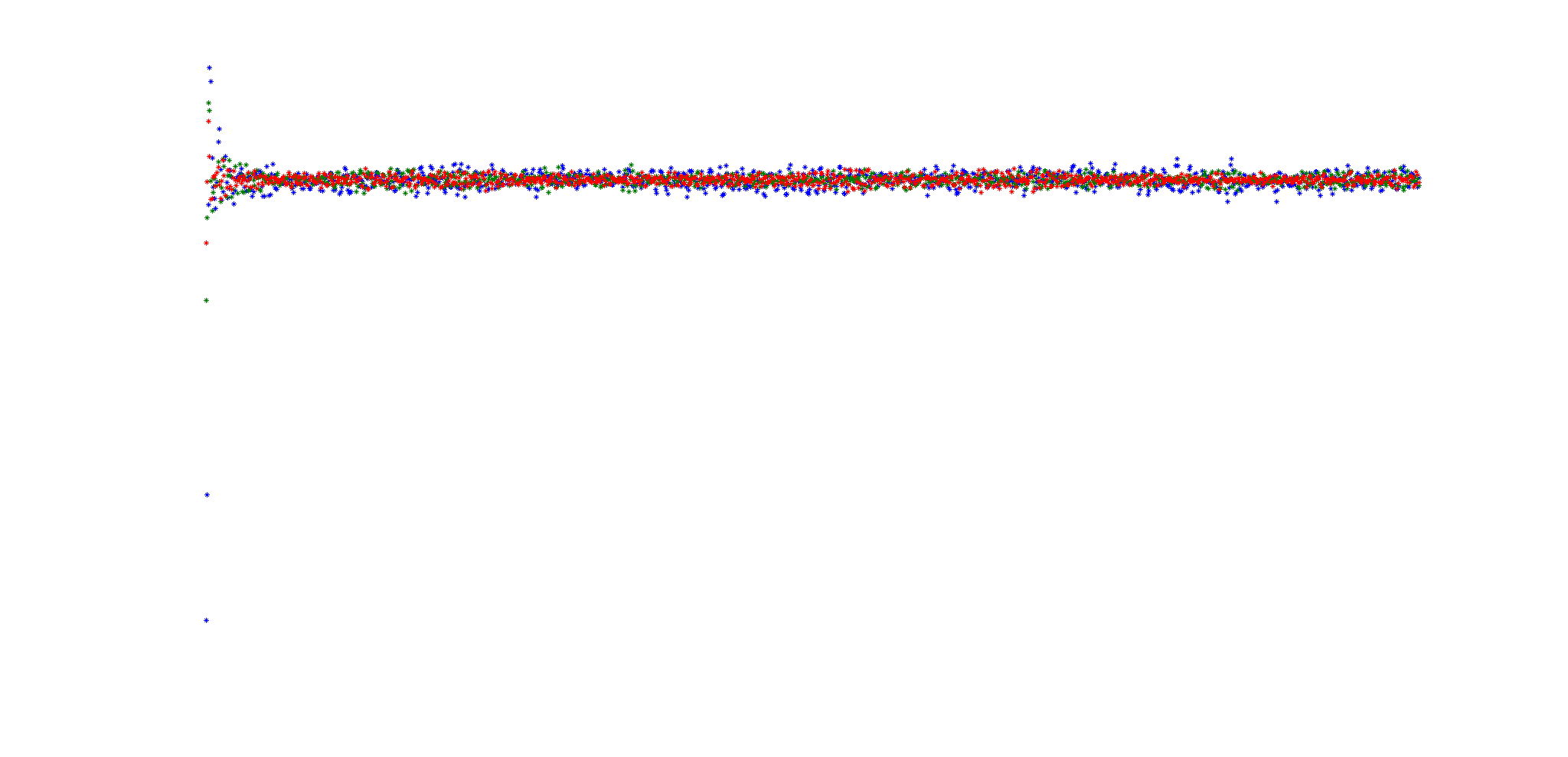 Status of space charge studies and simulations in the PS Booster  – Vincenzo Forte
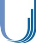 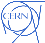 Tunes footprint evolution…
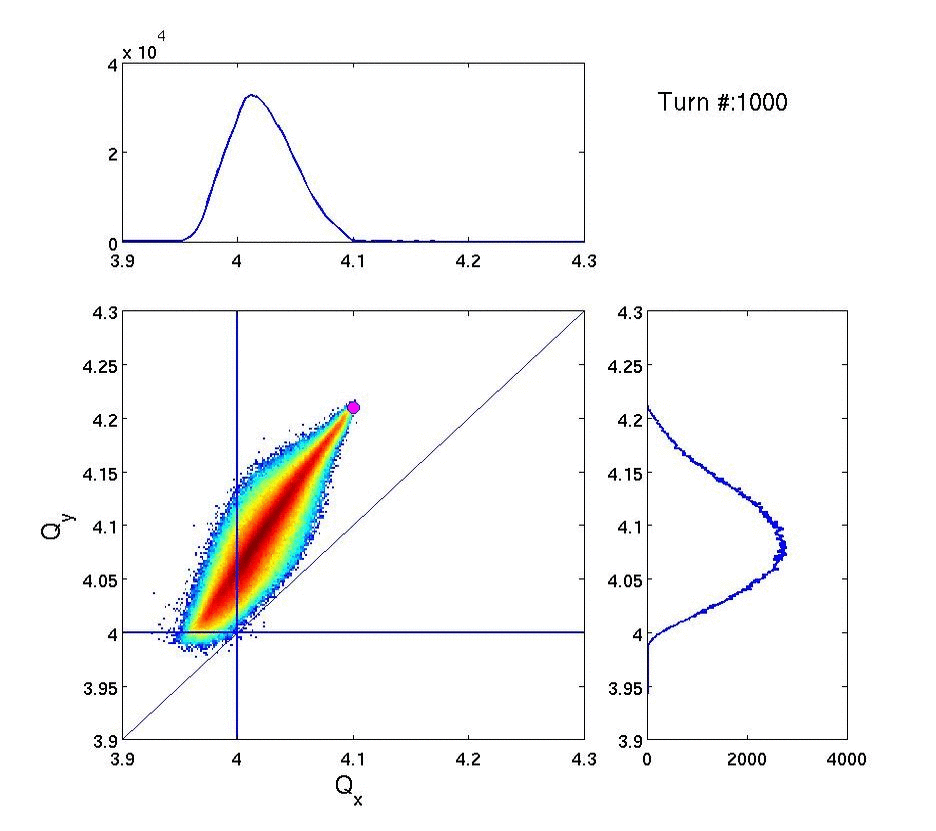 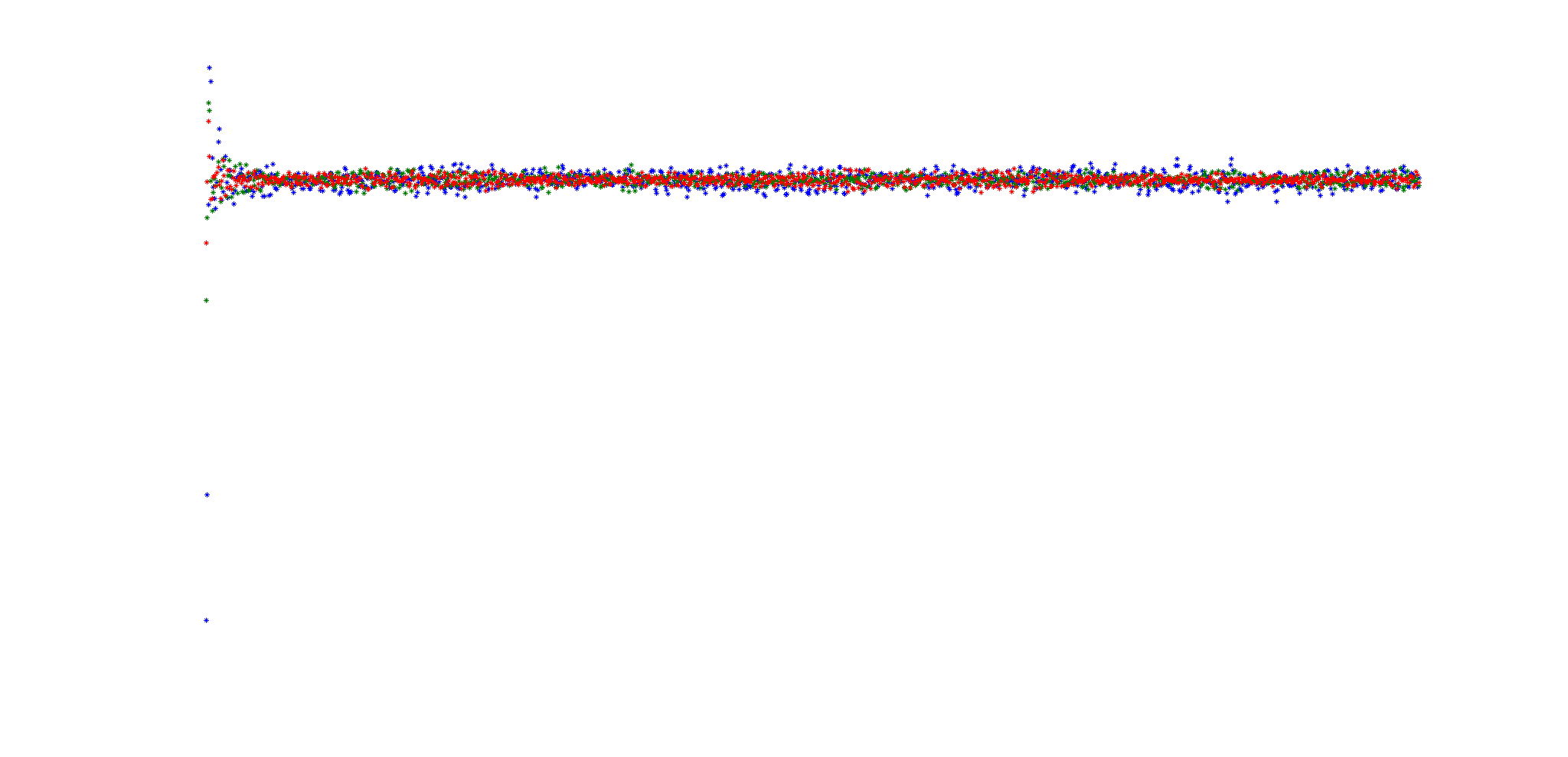 Status of space charge studies and simulations in the PS Booster  – Vincenzo Forte
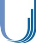 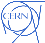 Moving the tune to Qx = 4.06… the tunes footprint…
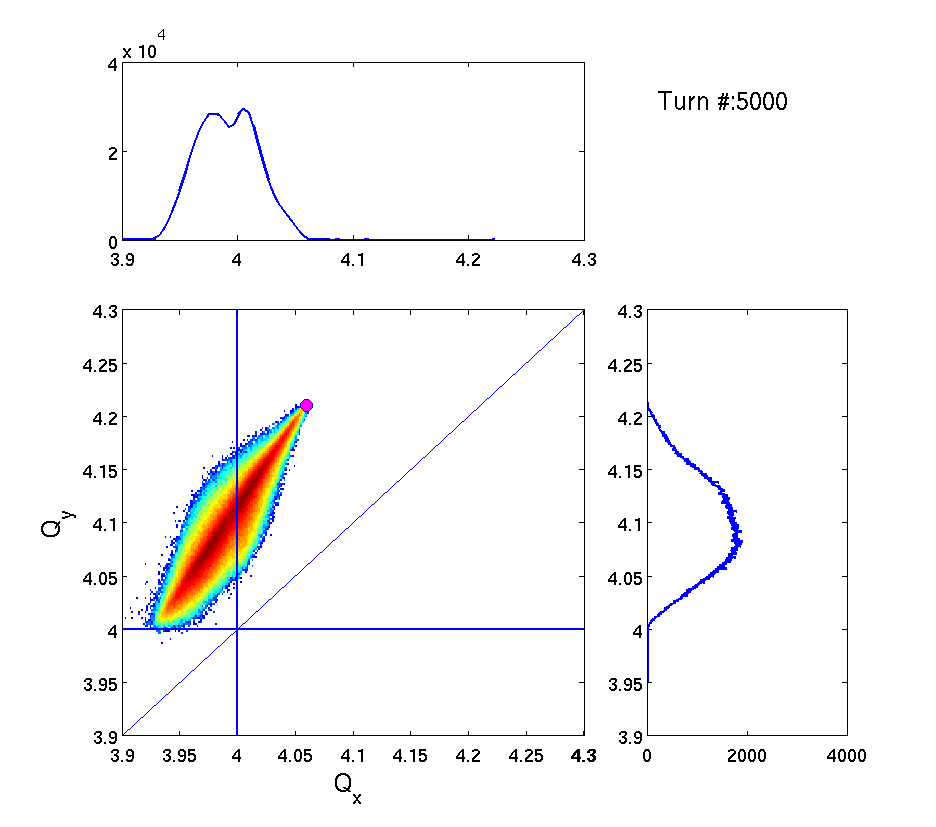 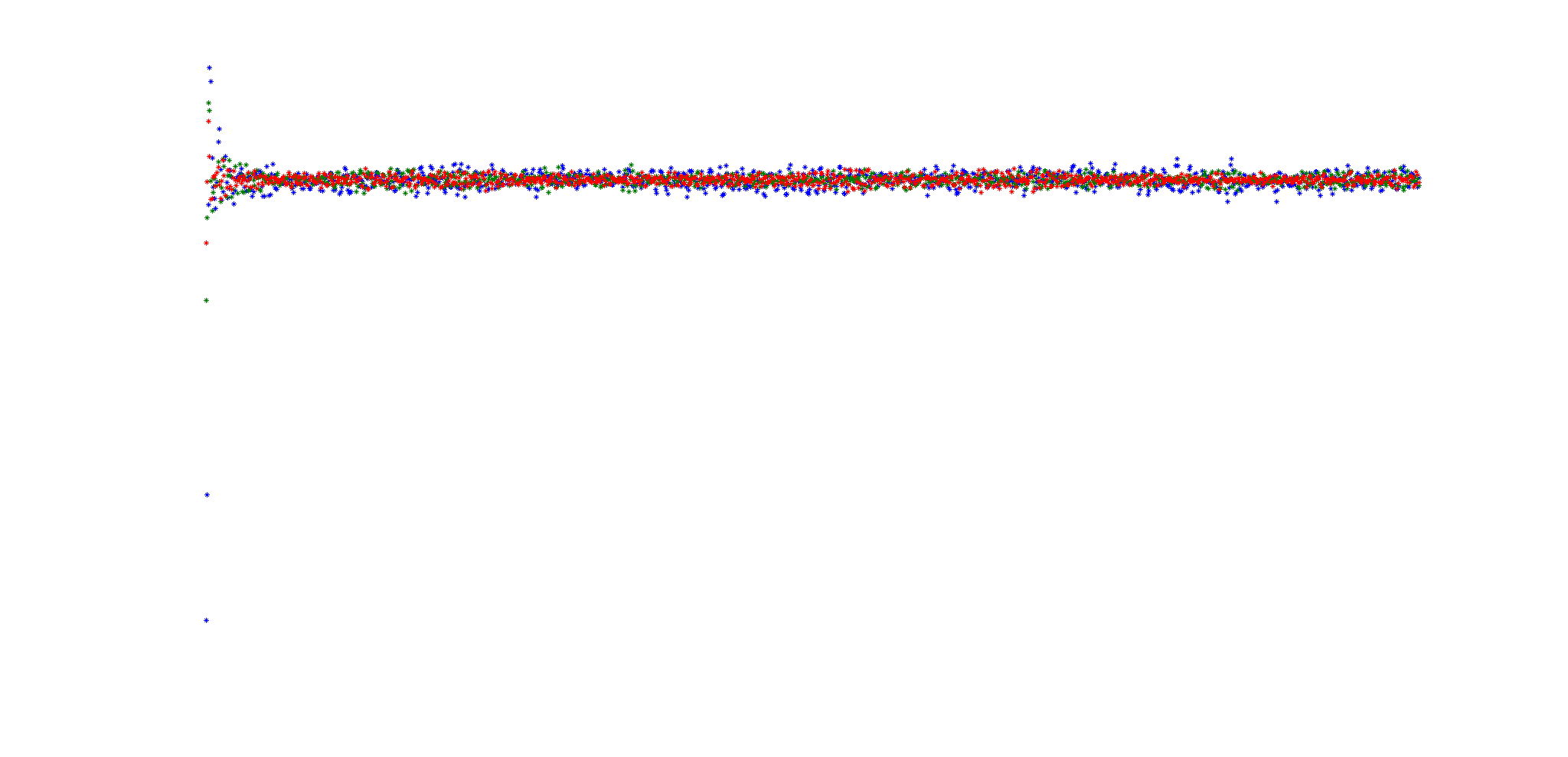 Status of space charge studies and simulations in the PS Booster  – Vincenzo Forte
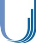 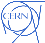 …x RMS emittances…for different horiz. tune
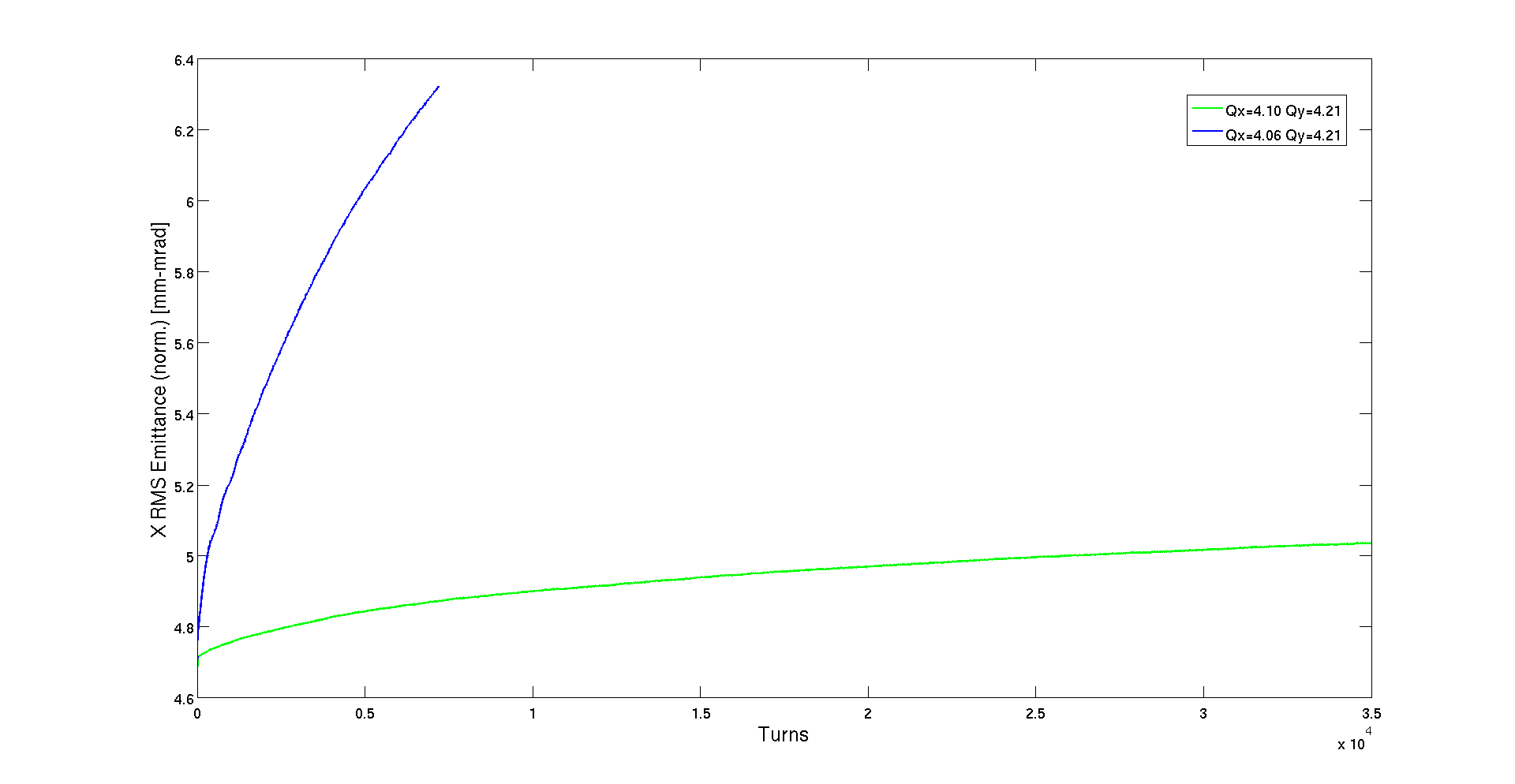 ~ +27.94% over 5000 turns
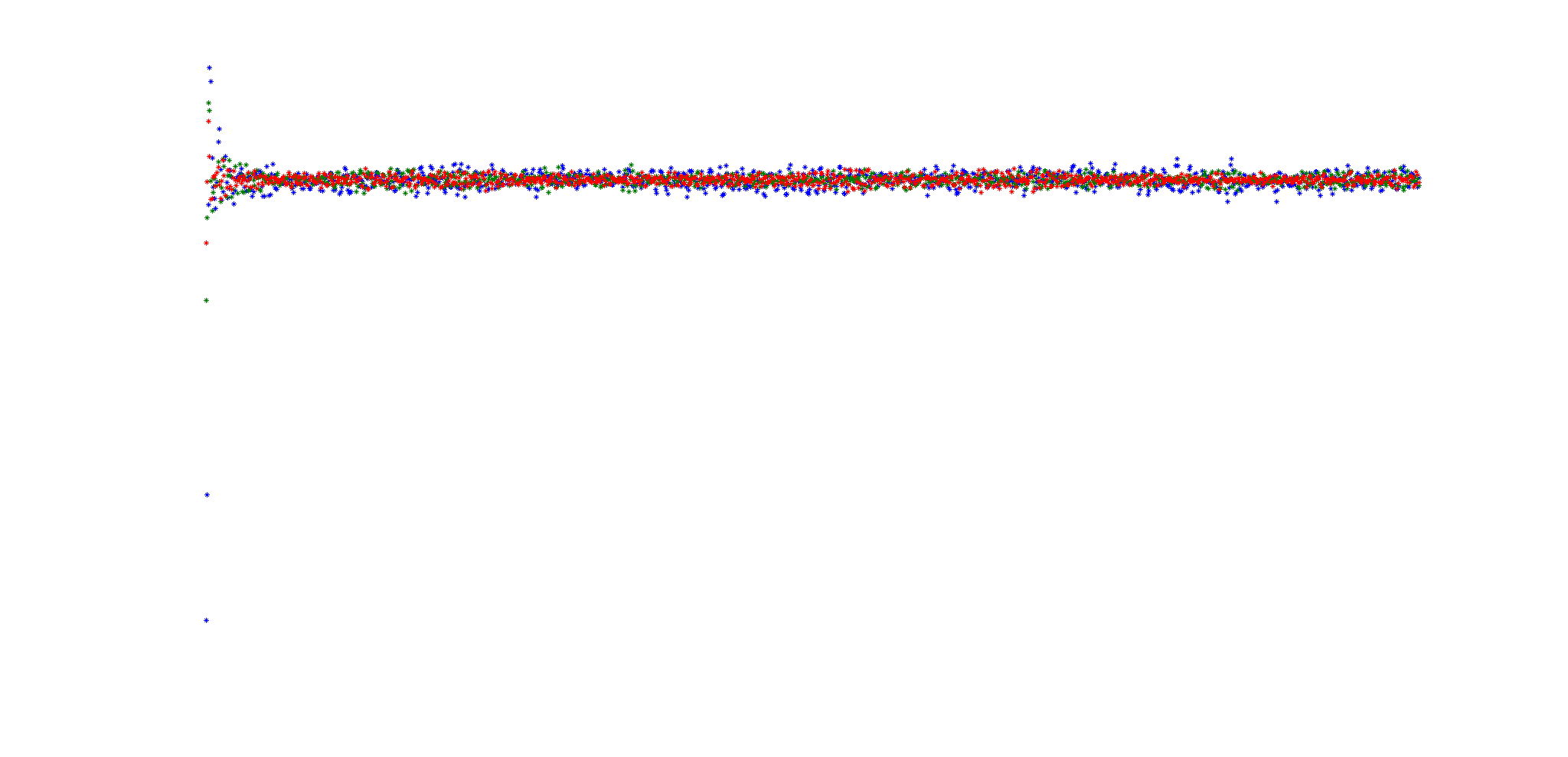 Status of space charge studies and simulations in the PS Booster  – Vincenzo Forte
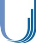 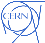 …y RMS emittances…for different horiz. tune
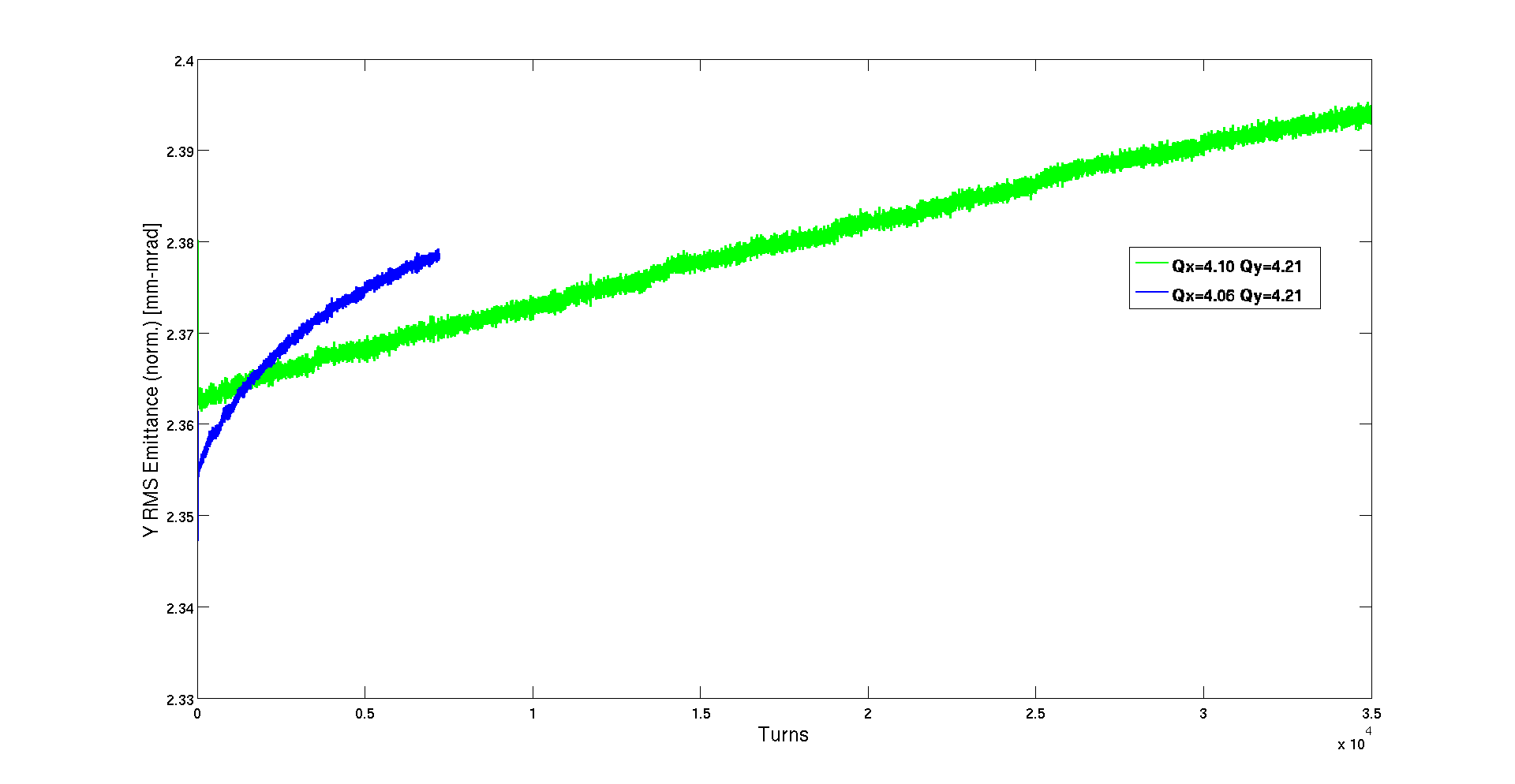 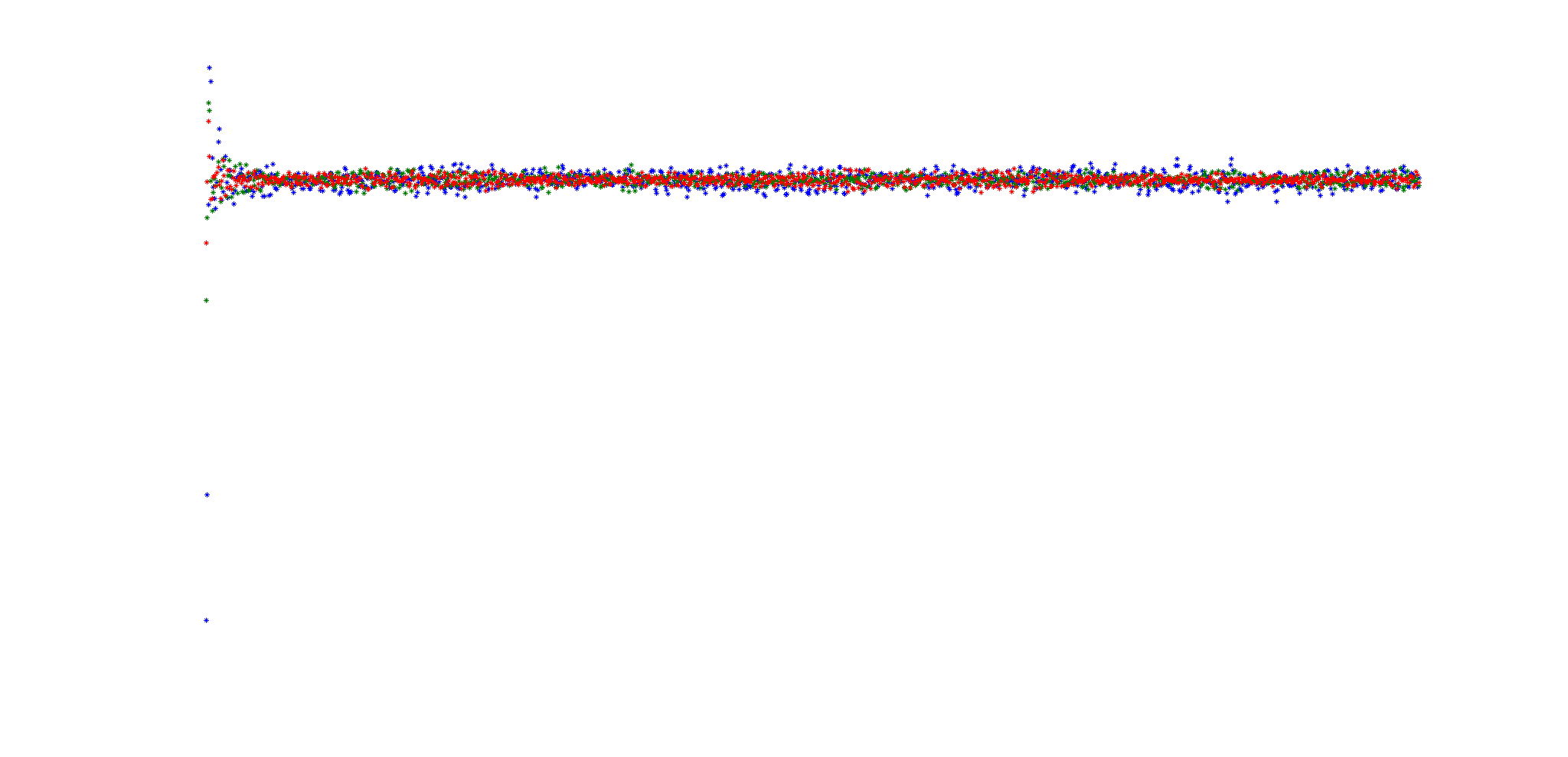 ~ +0.66% over 5000 turns
Status of space charge studies and simulations in the PS Booster  – Vincenzo Forte
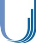 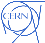 The shorter bending magnets at injection …
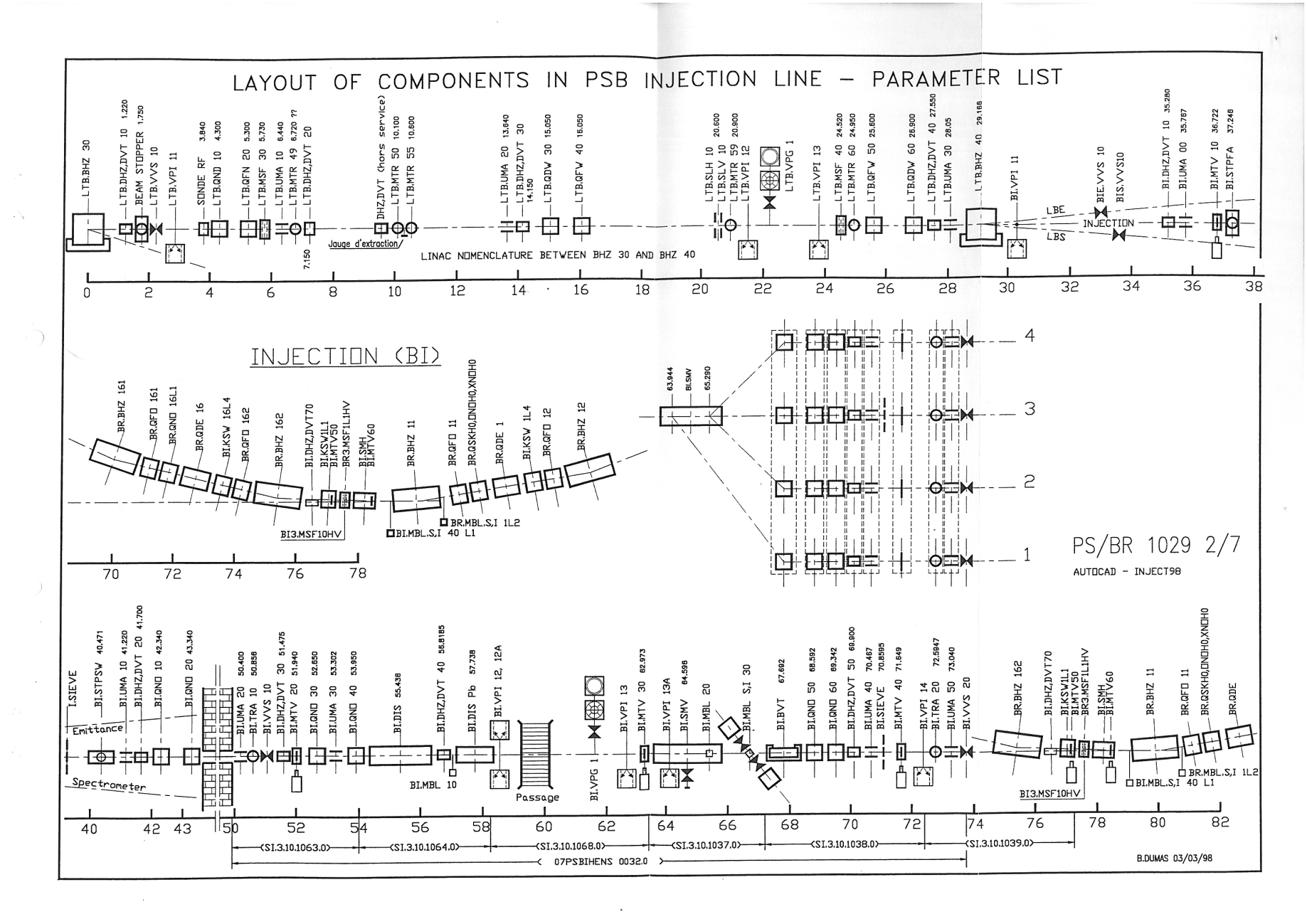 Thanks to Elena Benedetto for her studies and lattice setup
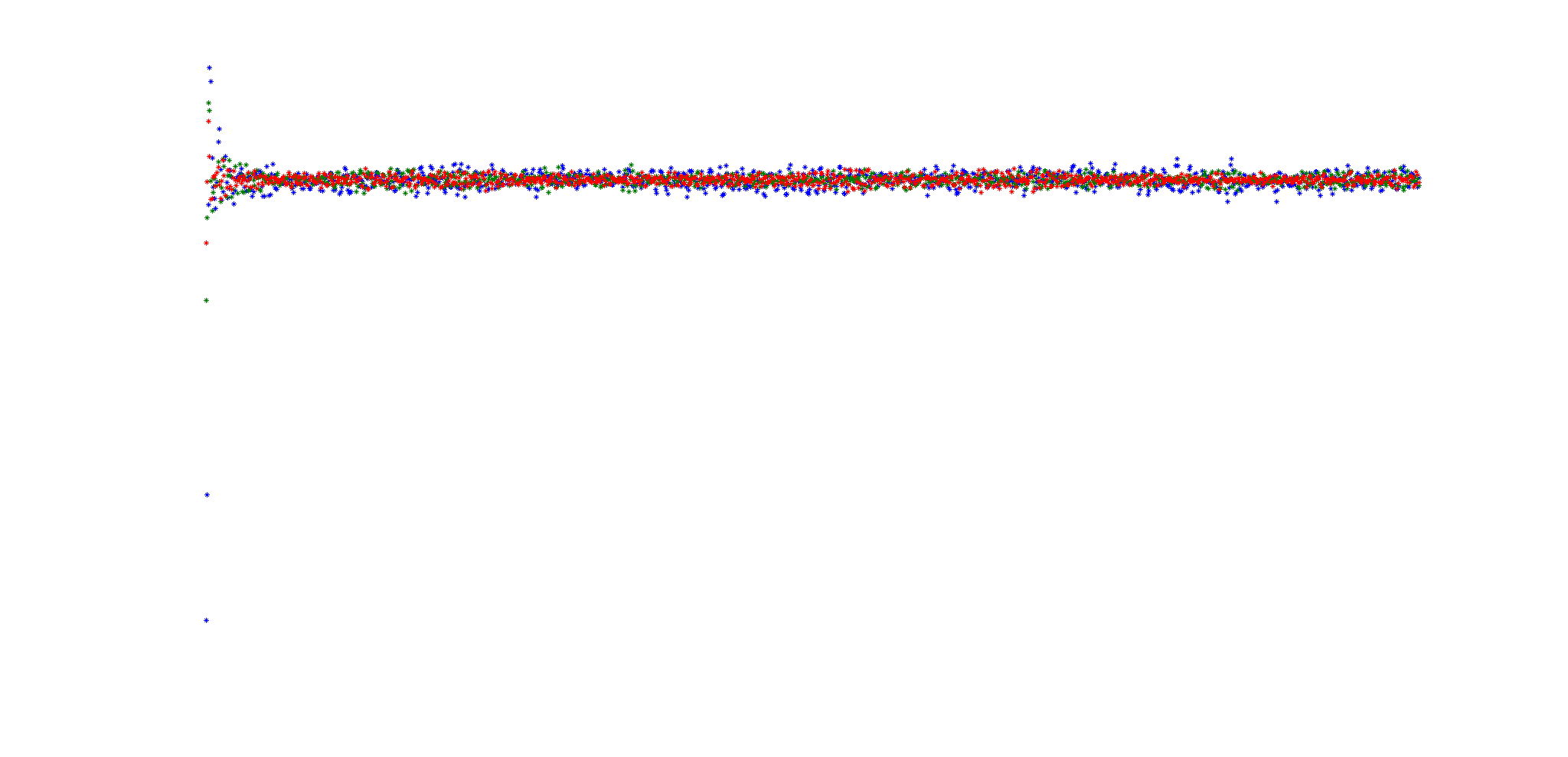 Status of space charge studies and simulations in the PS Booster  – Vincenzo Forte
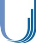 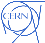 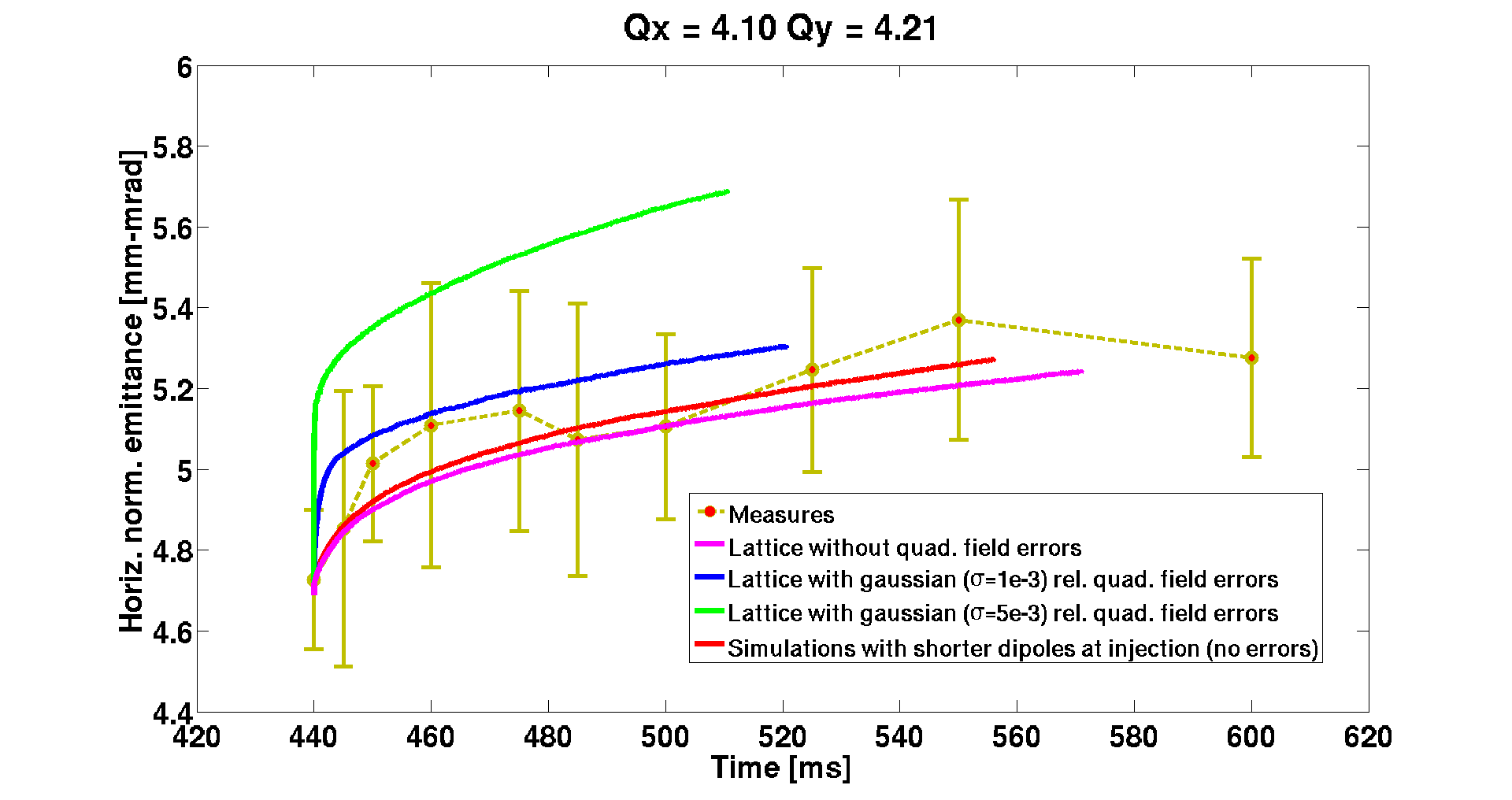 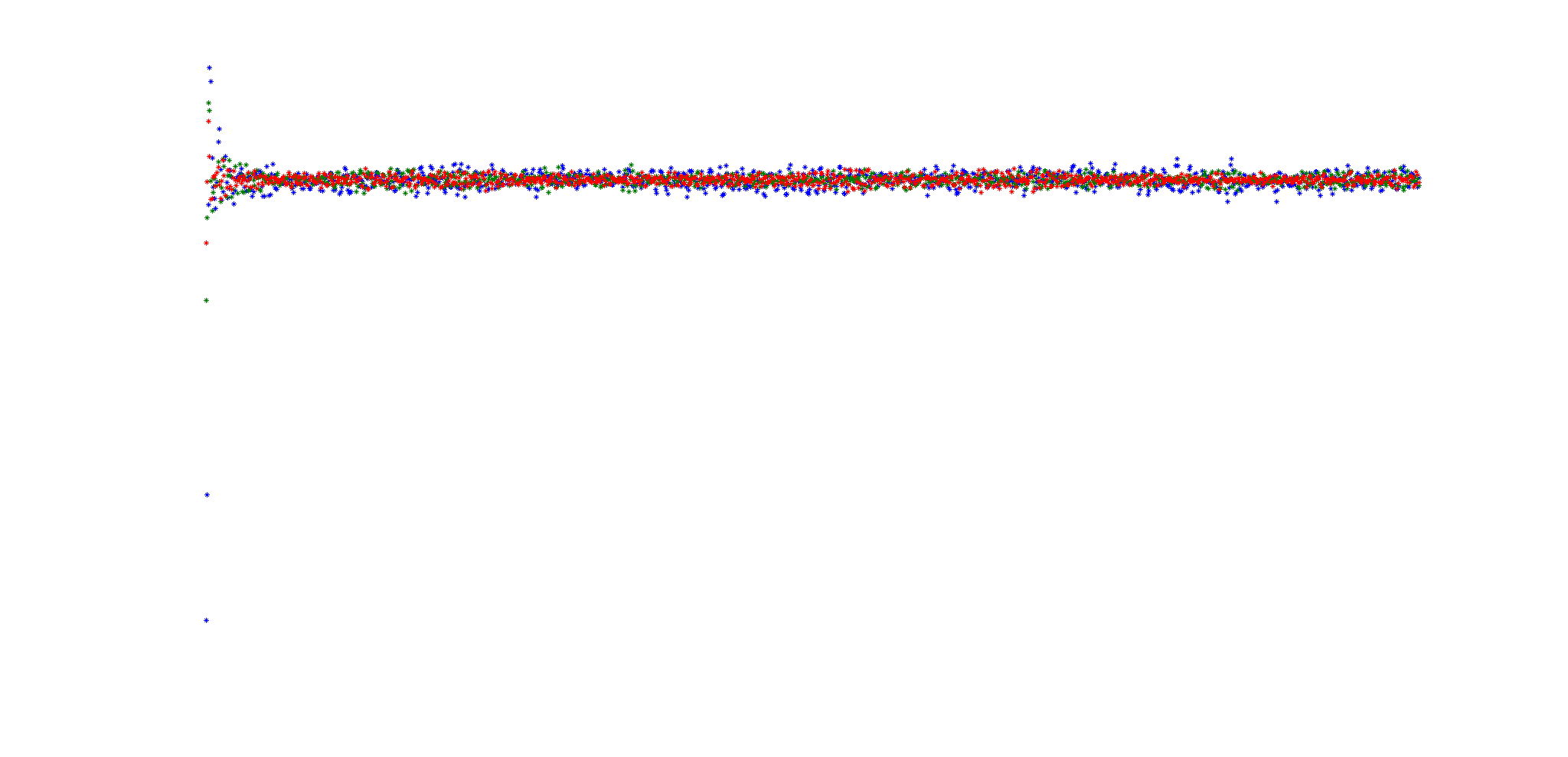 Integer resonance (Qx=4) effect
PS The random quad. field errors are used while waiting for a detailed estimation in the PSB.
Status of space charge studies and simulations in the PS Booster  – Vincenzo Forte
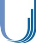 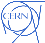 Qx=4.10 Qy= 4.21
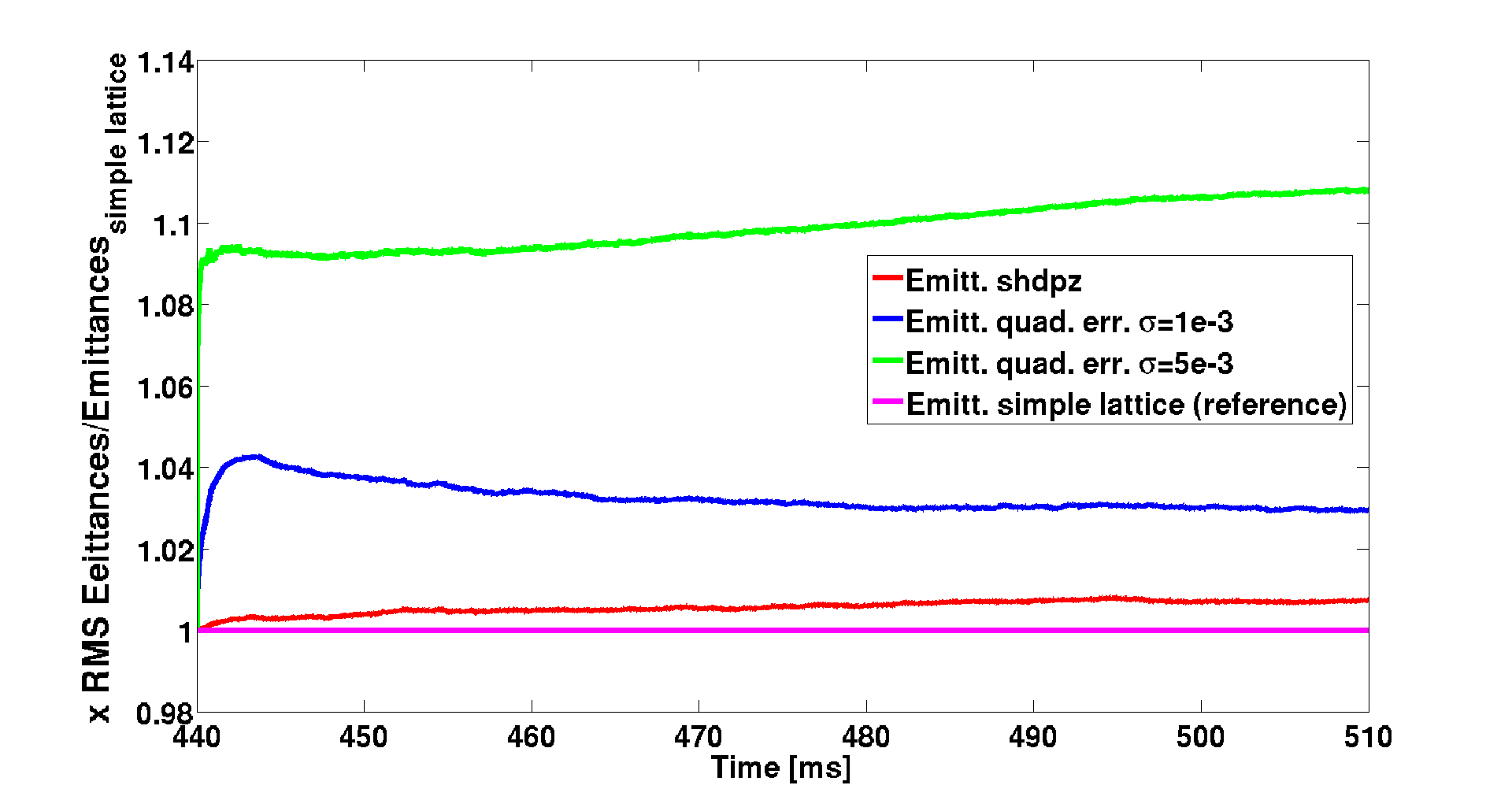 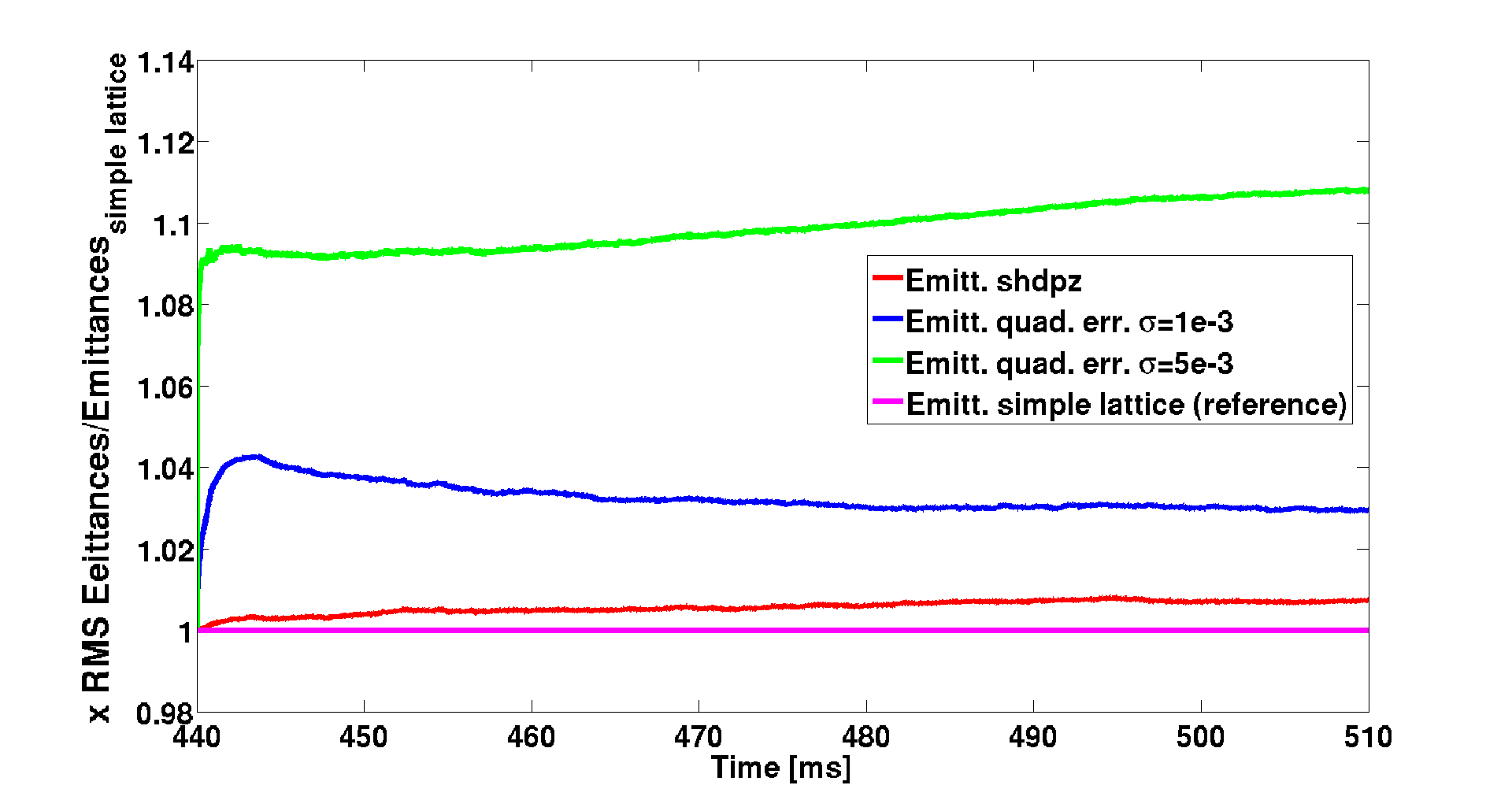 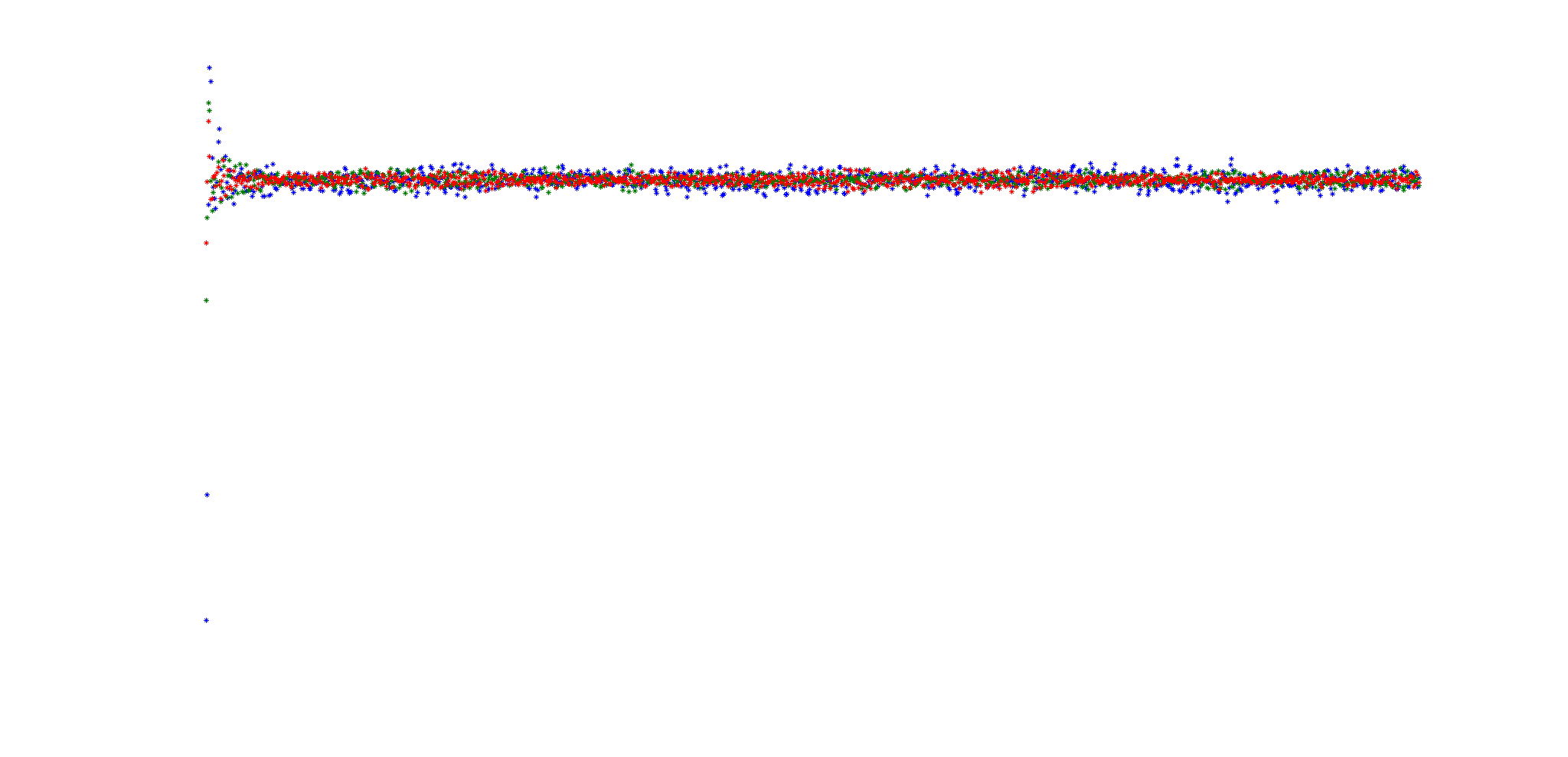 Status of space charge studies and simulations in the PS Booster  – Vincenzo Forte
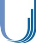 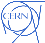 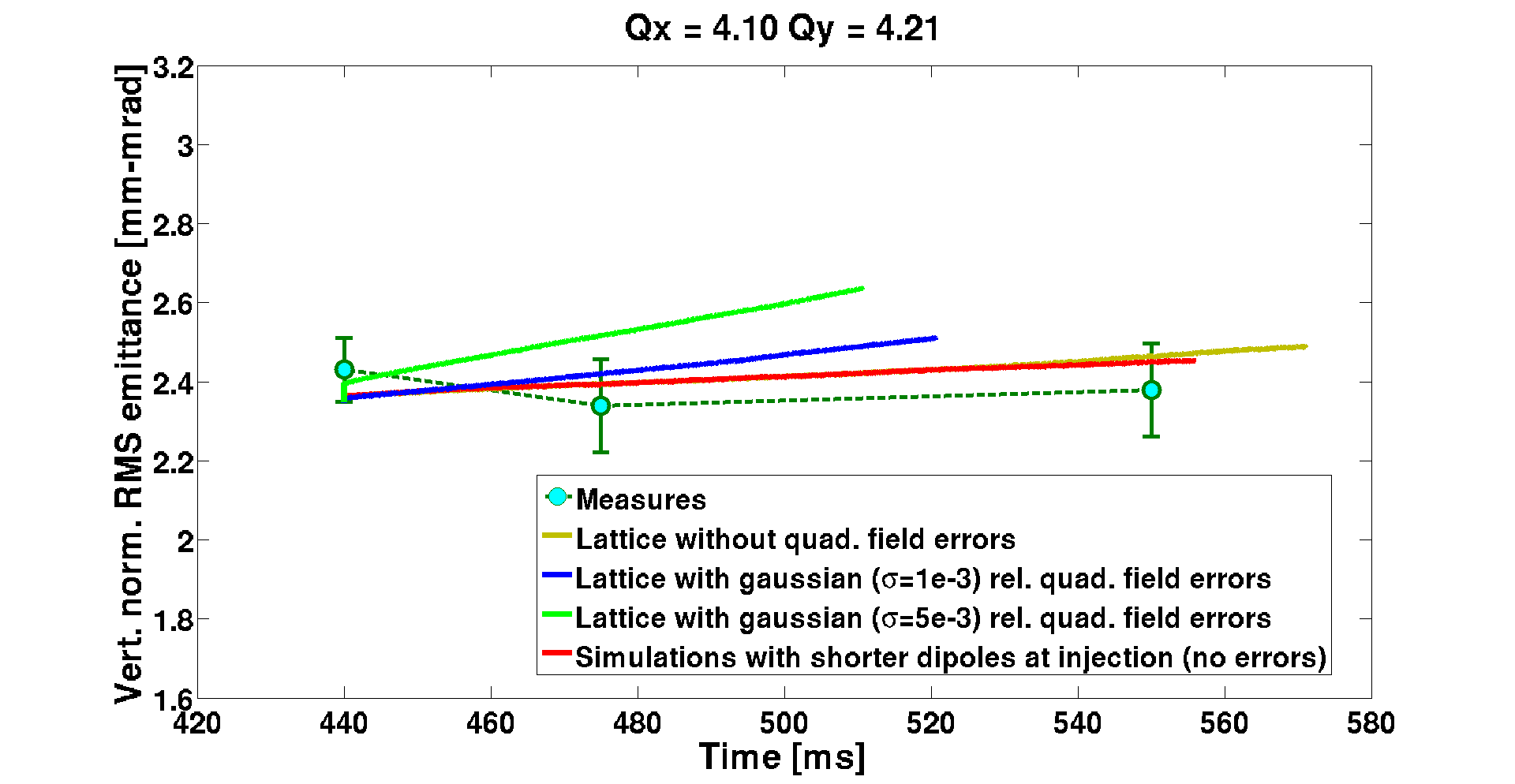 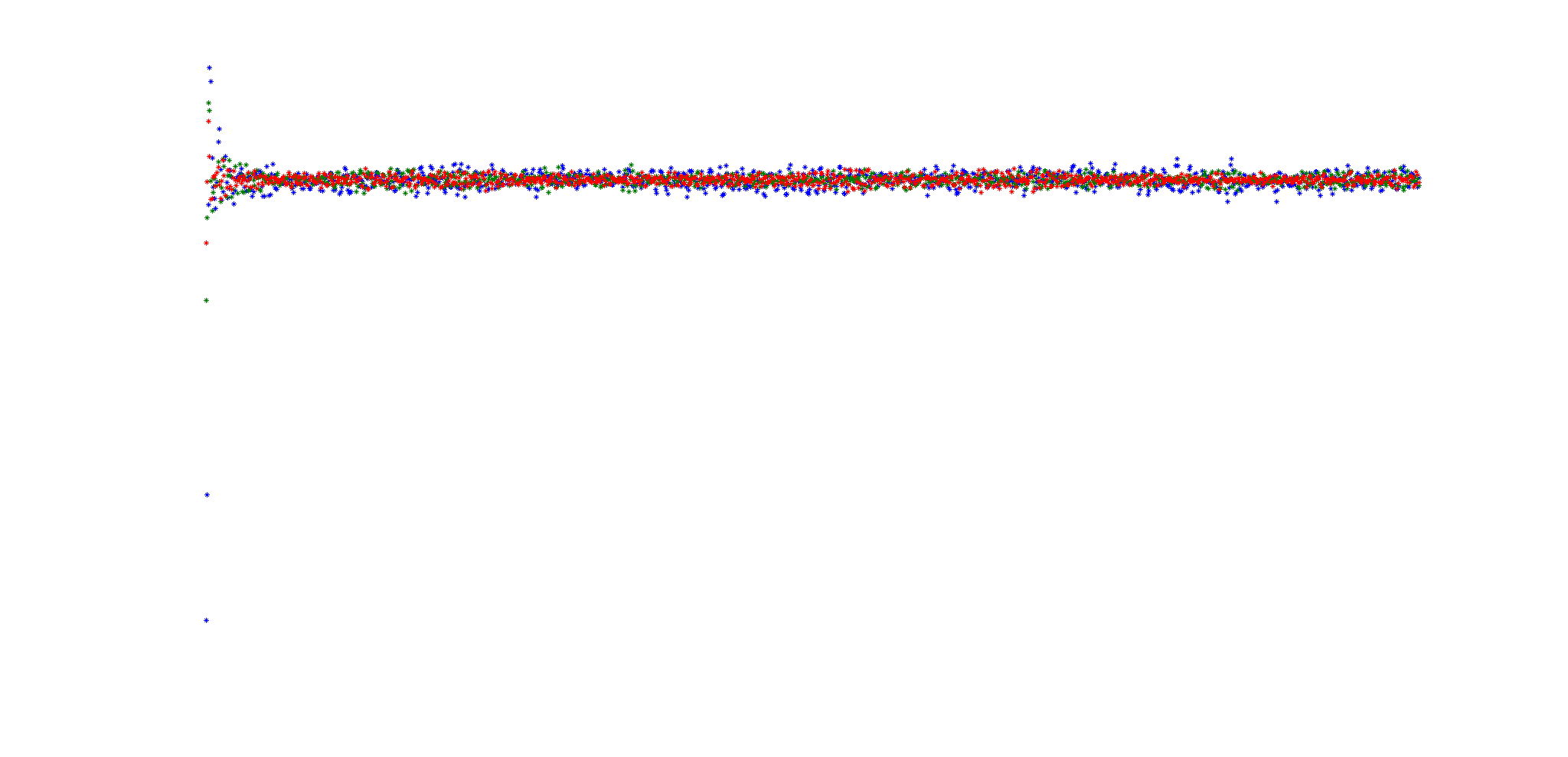 Status of space charge studies and simulations in the PS Booster  – Vincenzo Forte
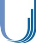 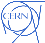 The footprint for the shorter bending magnets case
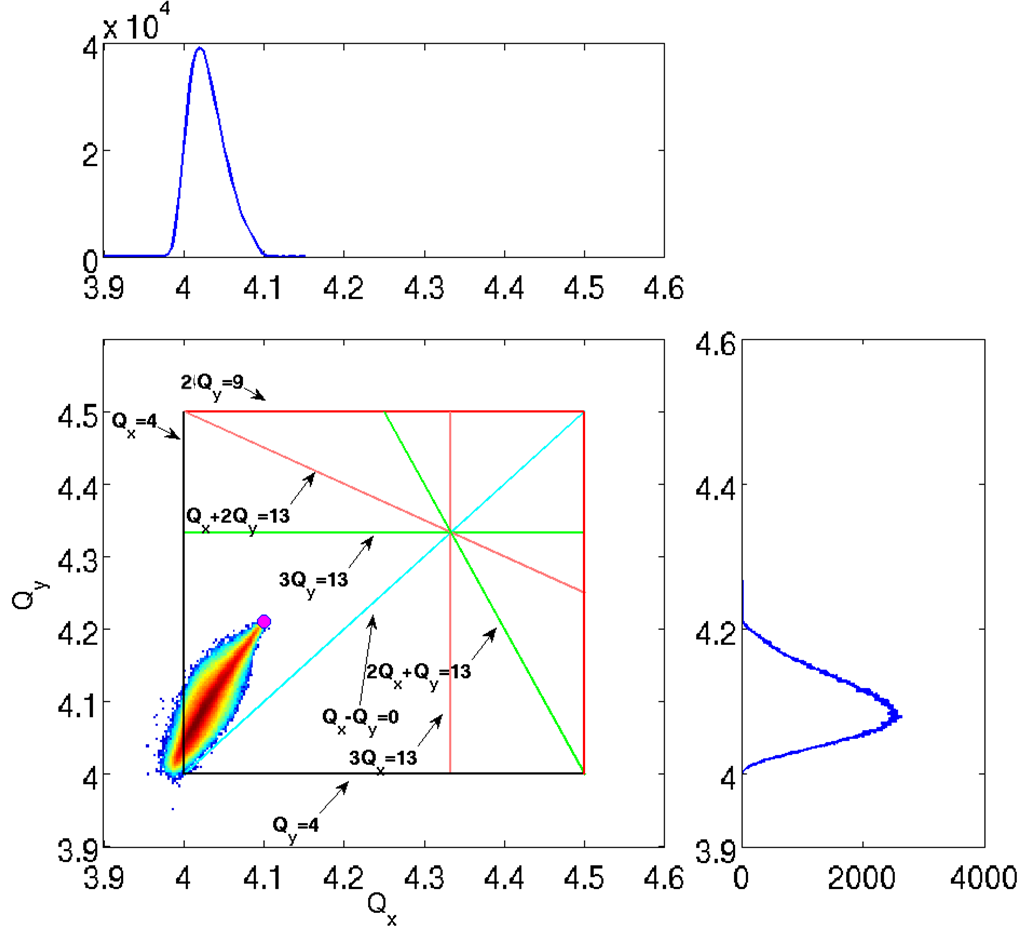 Turn #: 115000
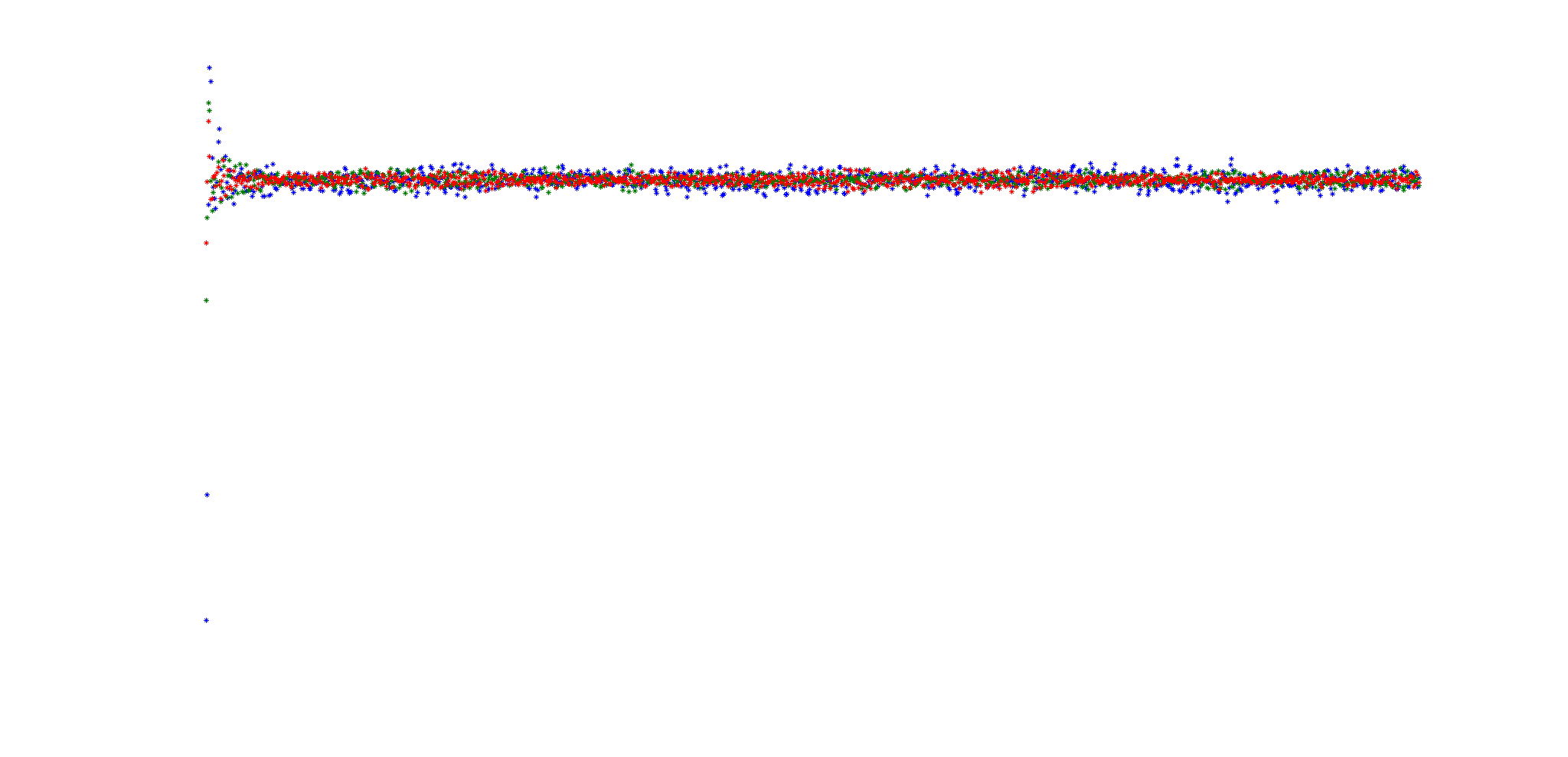 Status of space charge studies and simulations in the PS Booster  – Vincenzo Forte
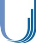 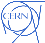 Qx=4.10 Qy= 4.21
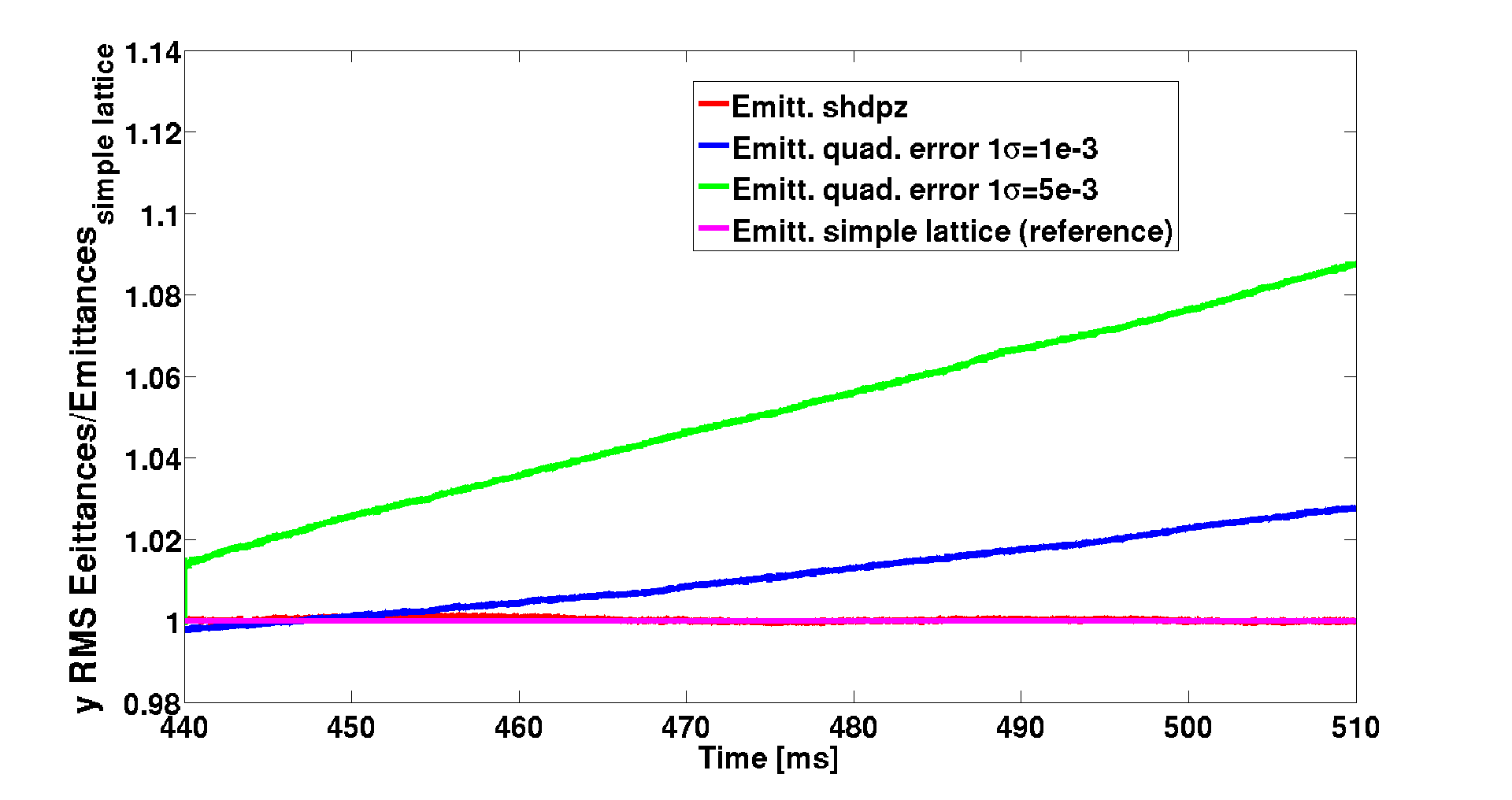 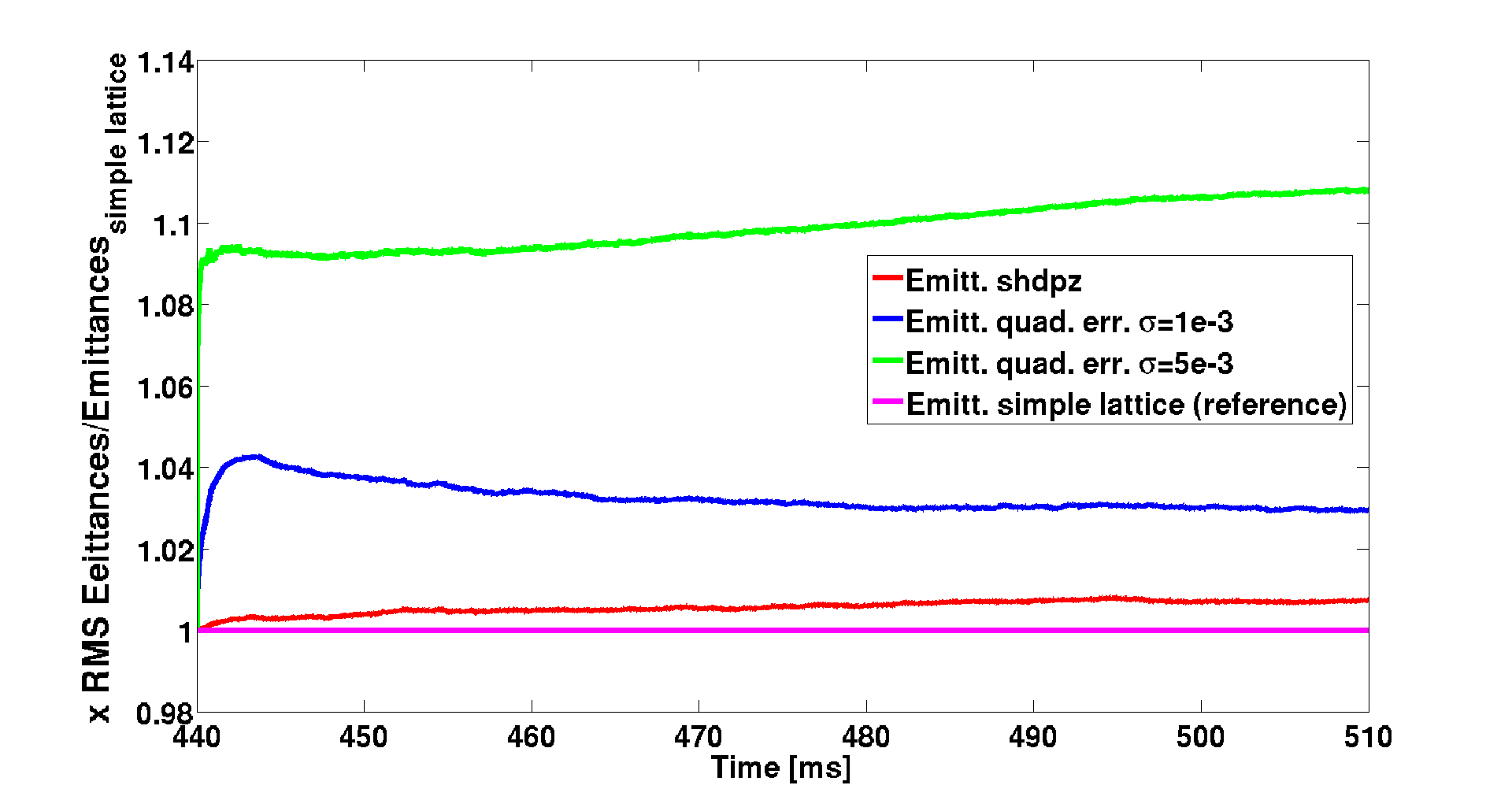 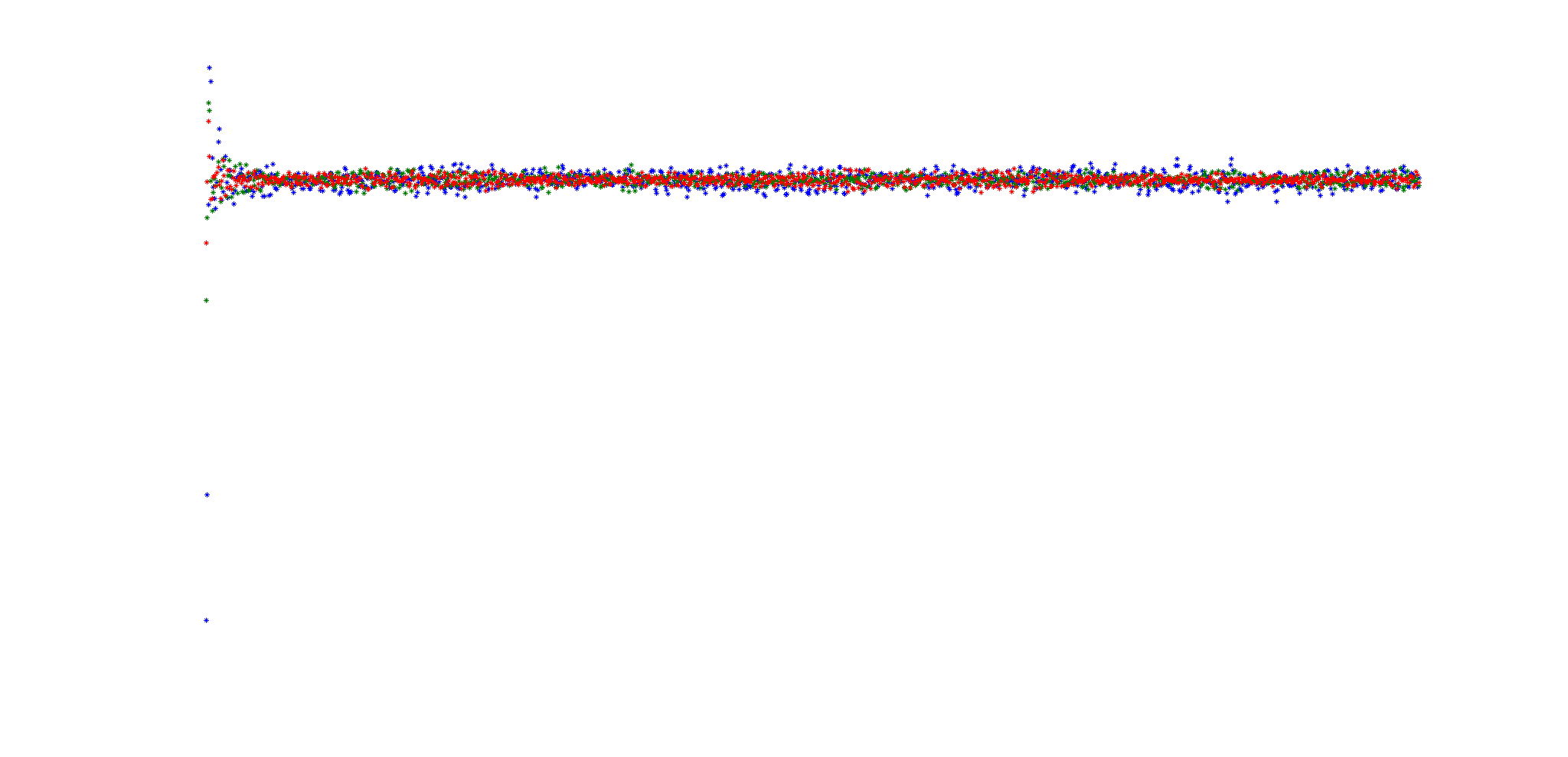 Status of space charge studies and simulations in the PS Booster  – Vincenzo Forte
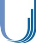 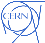 Qx=4.10 Qy= 4.21
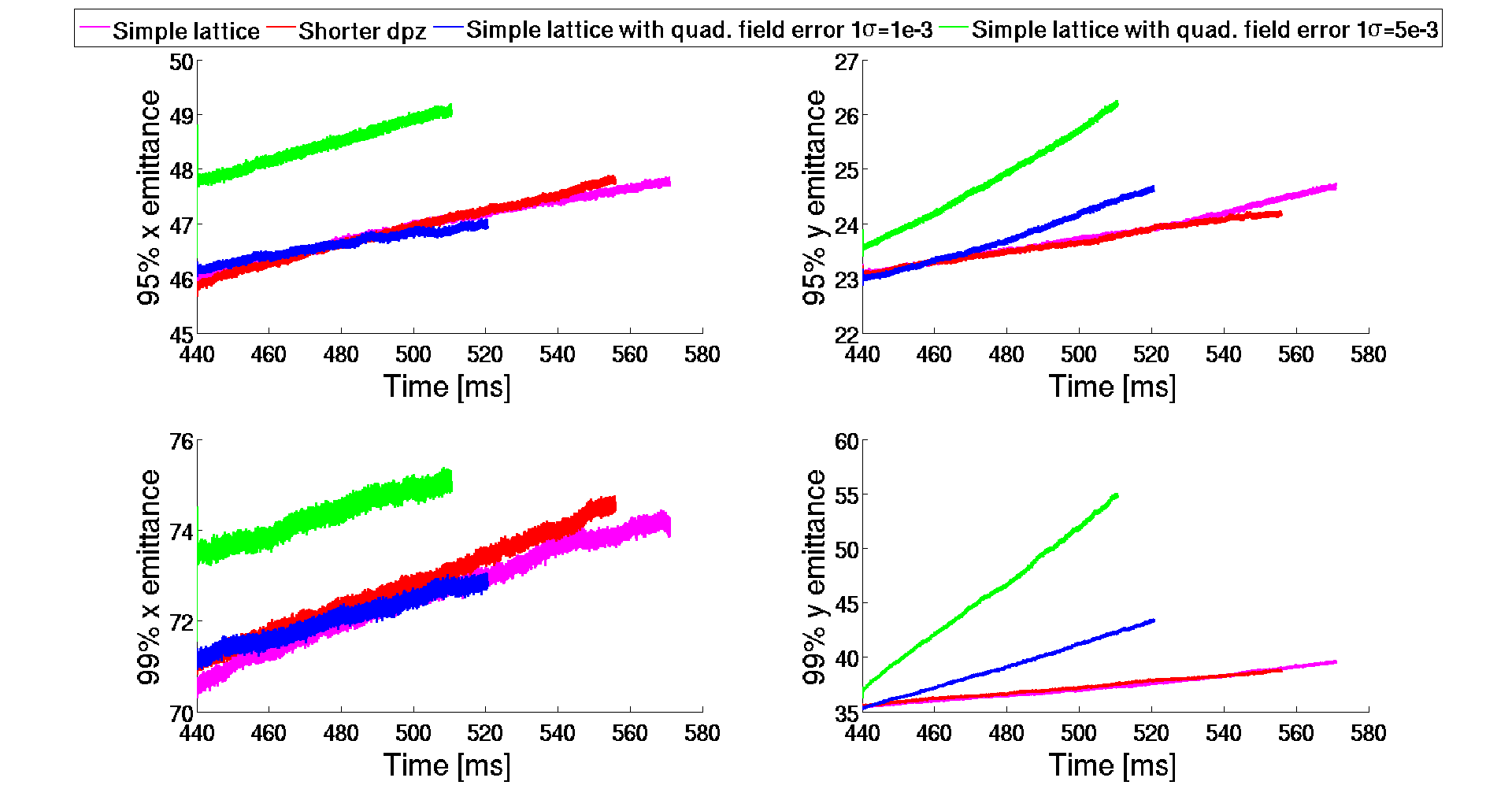 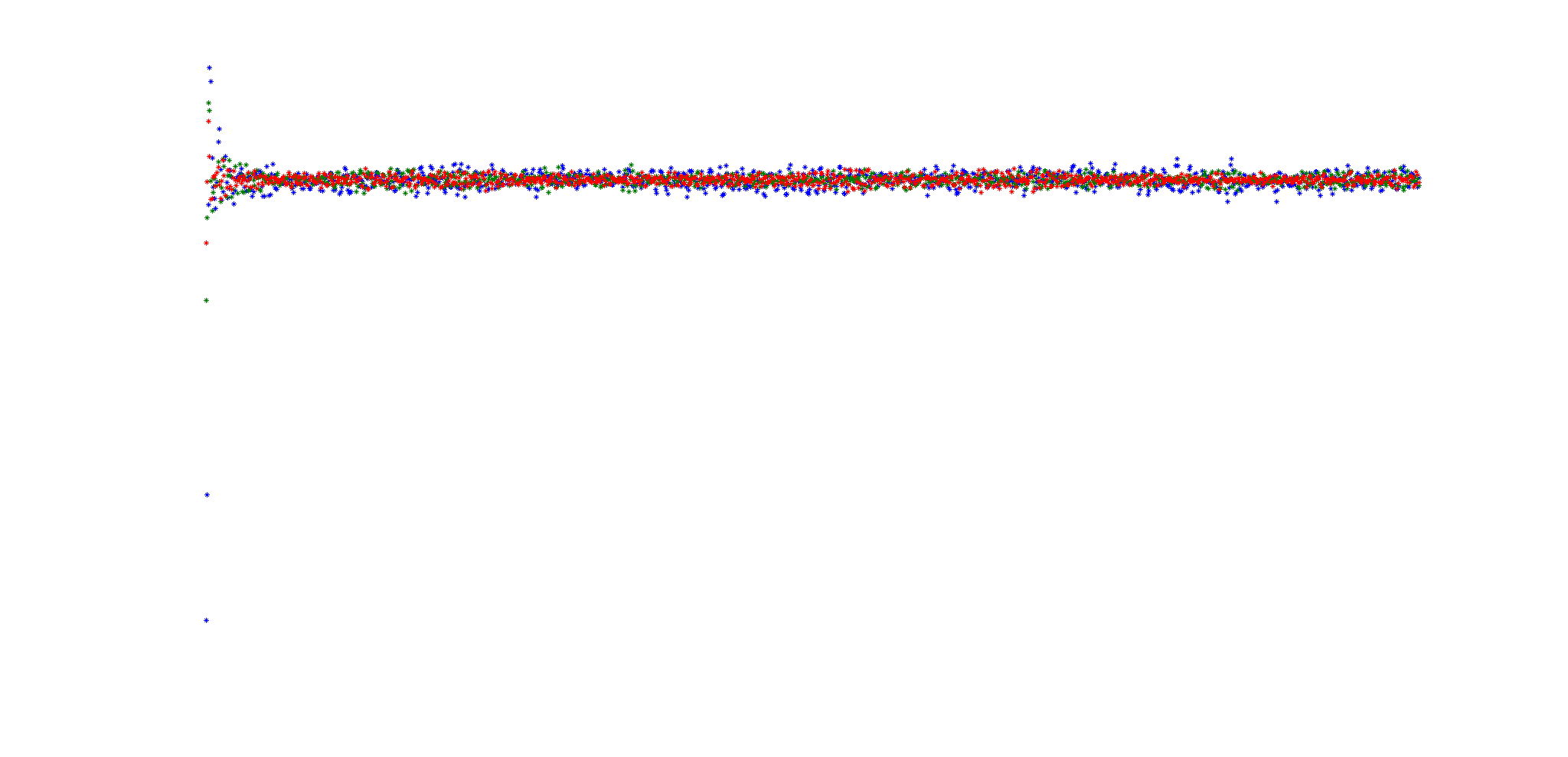 Status of space charge studies and simulations in the PS Booster  – Vincenzo Forte
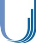 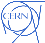 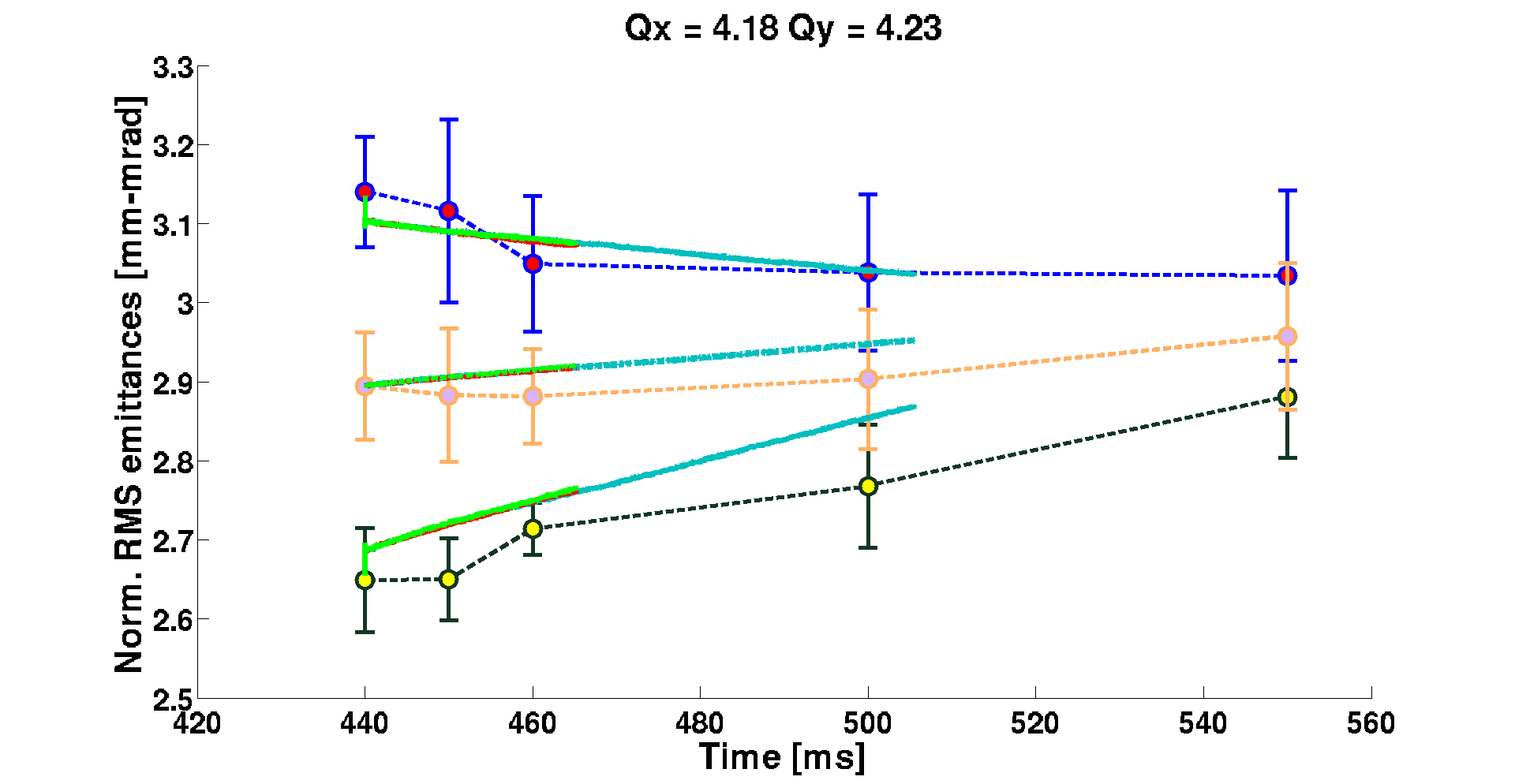 -- 	simple lattice 
-- -- 	simple lattice with misalignments random errors
	(1s =  2.17e-5 and 4.28e-5 rad)
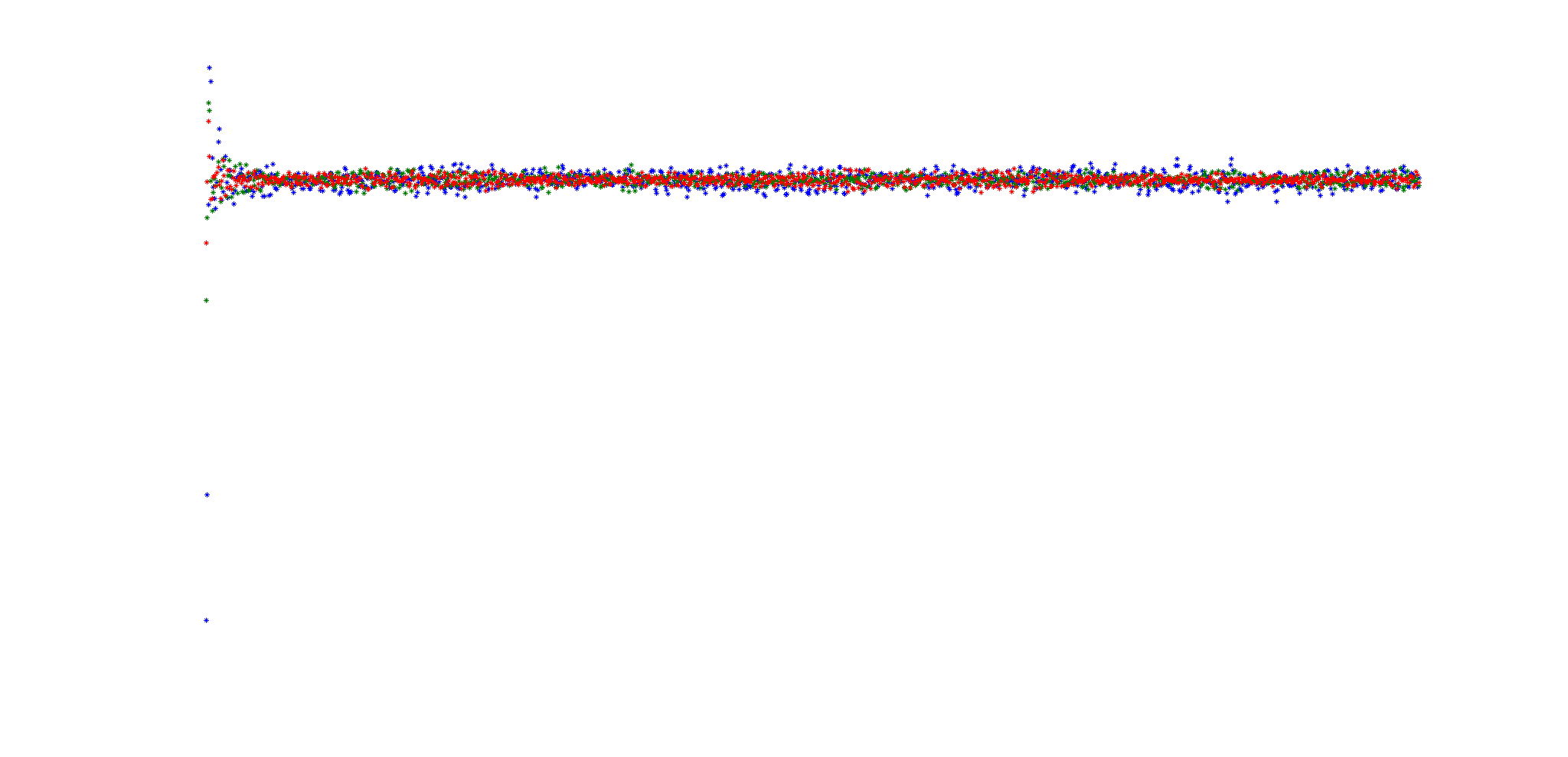 Measured and simulated effect of the 4th order coupling resonance [2,-2,0] for the lattice working point Qx = 4.18, Qy = 4.23
Status of space charge studies and simulations in the PS Booster  – Vincenzo Forte
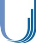 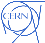 New tools for simulations…

The space charge transverse matching

A new way to match the longitudinal distribution (thanks to S. Hancock)
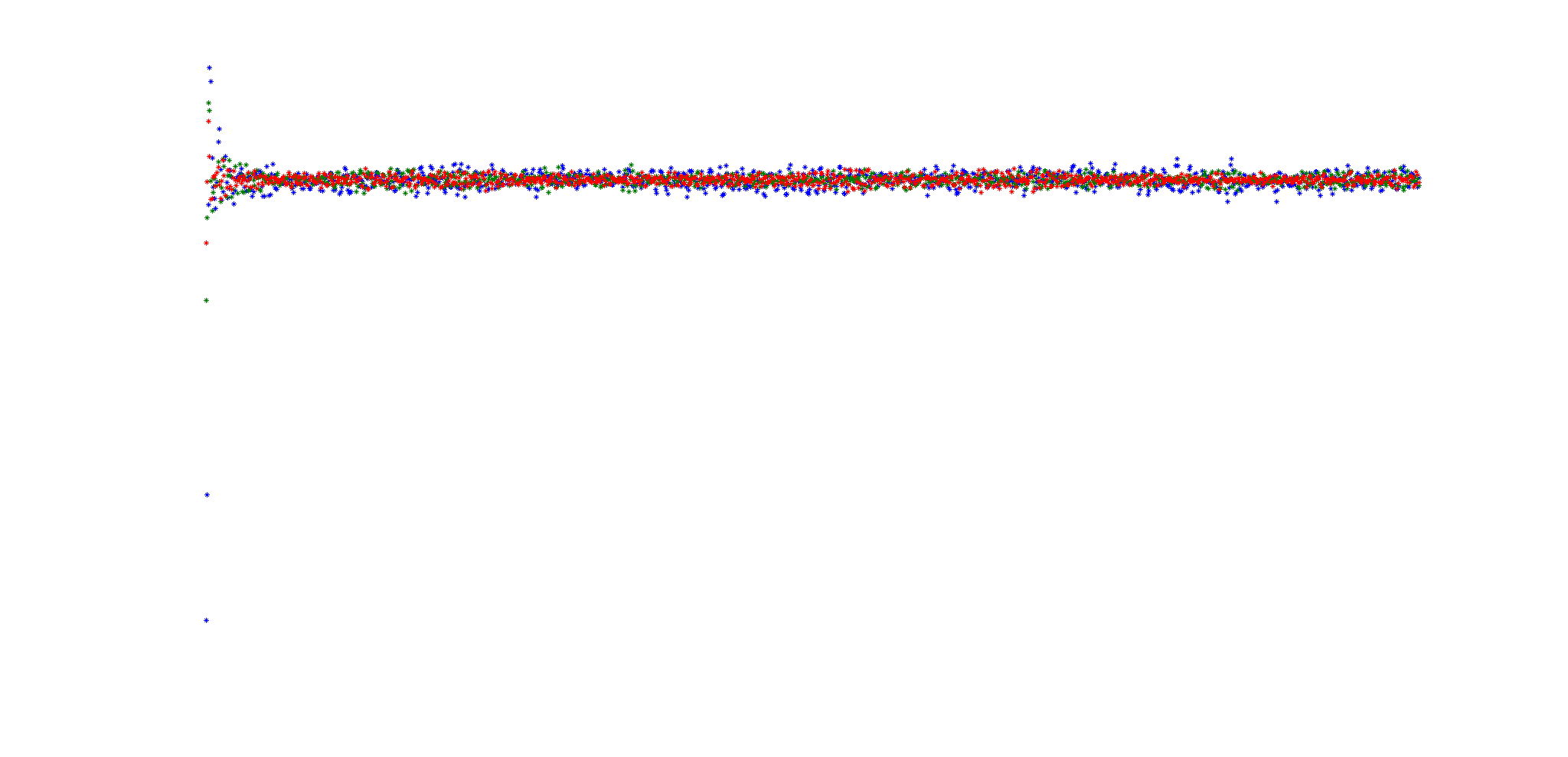 Status of space charge studies and simulations in the PS Booster  – Vincenzo Forte
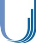 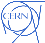 The matching procedure… results with linear lattice matching
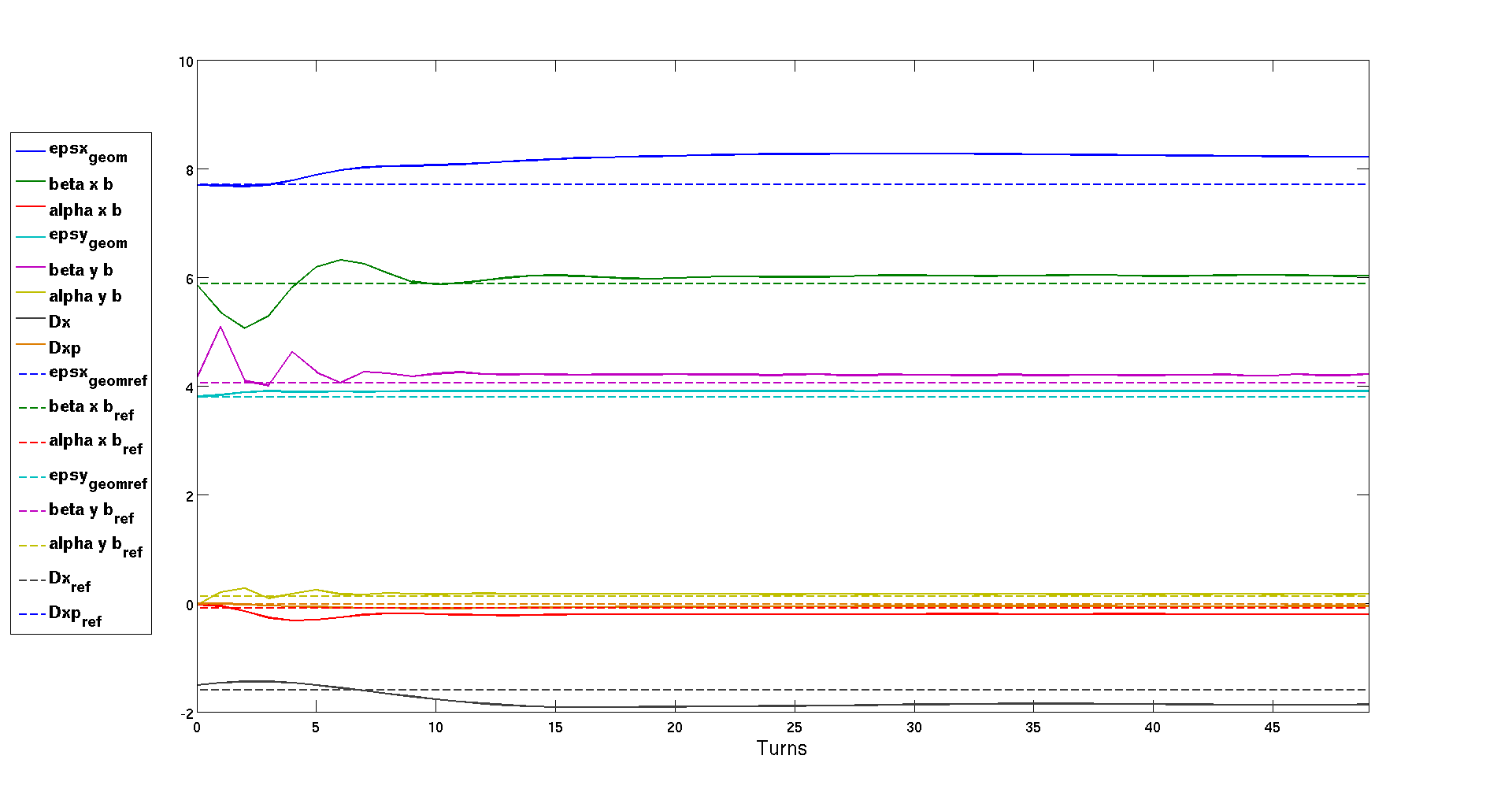 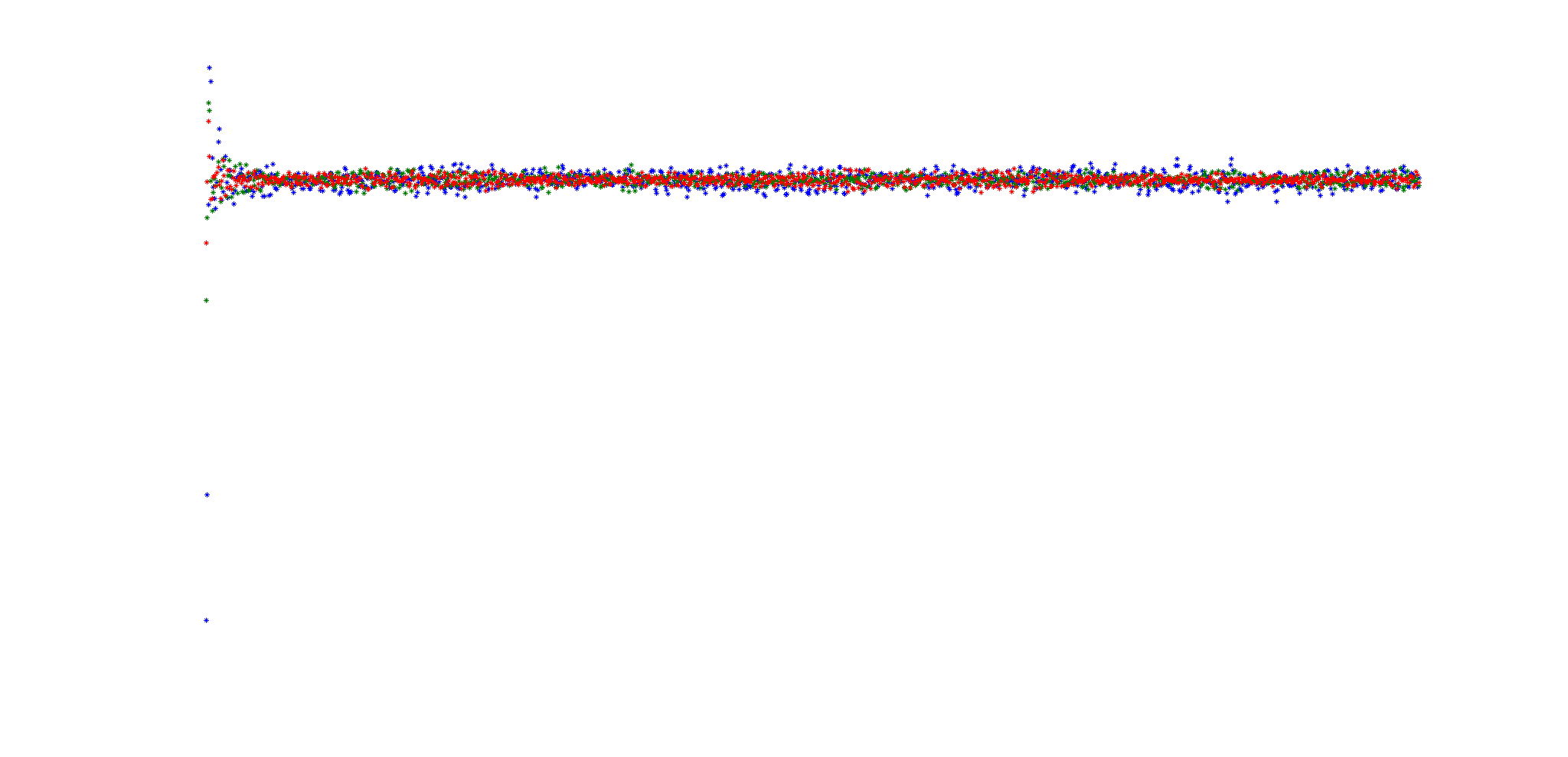 Then, matching with the beam properties after 20 turns…
Status of space charge studies and simulations in the PS Booster  – Vincenzo Forte
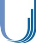 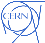 Matching with the space charge dominated beam … after 20 turns…
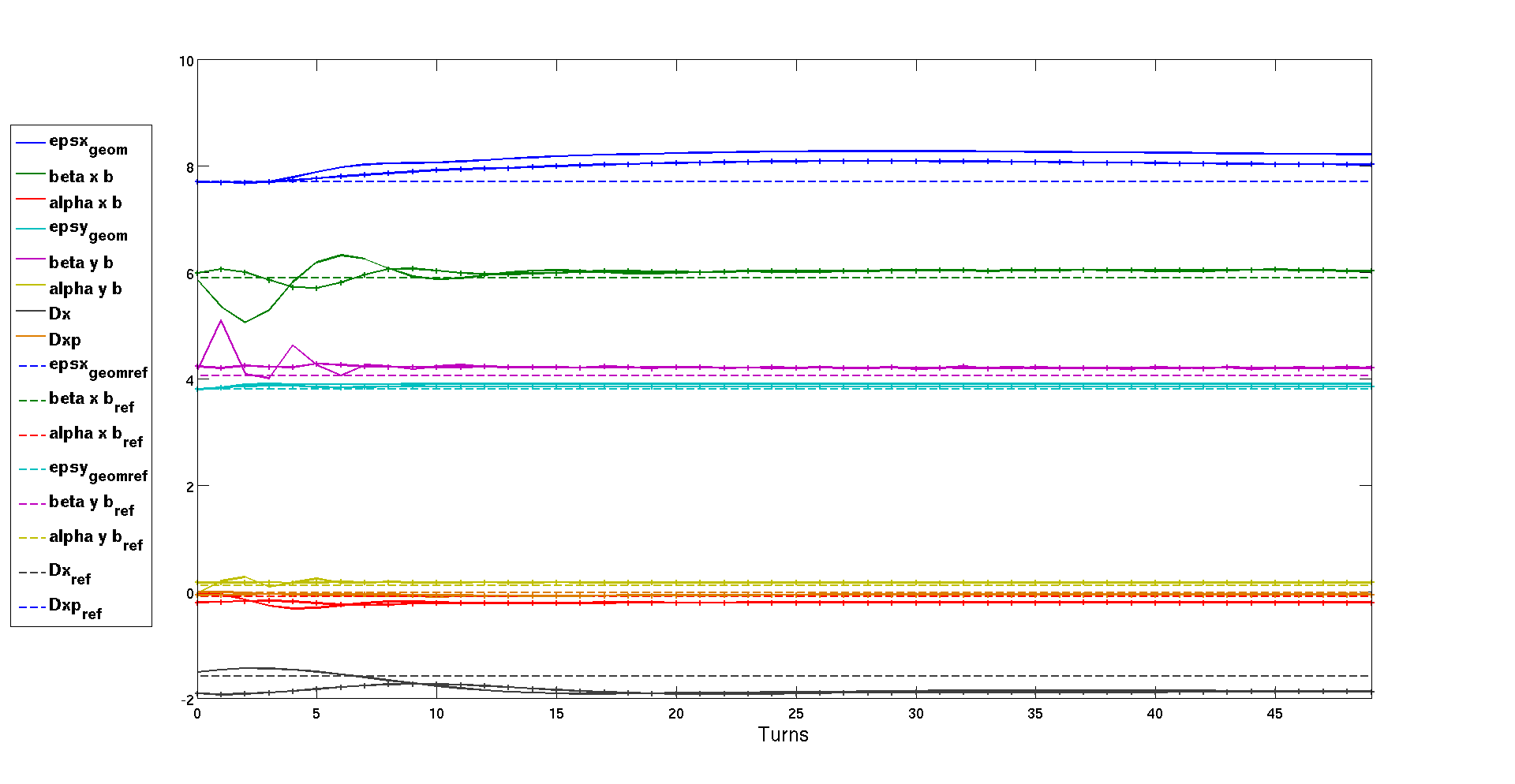 The Twiss parameters evolution is smoother at the beginning (first 10 turns), before settling up to the steady state values…
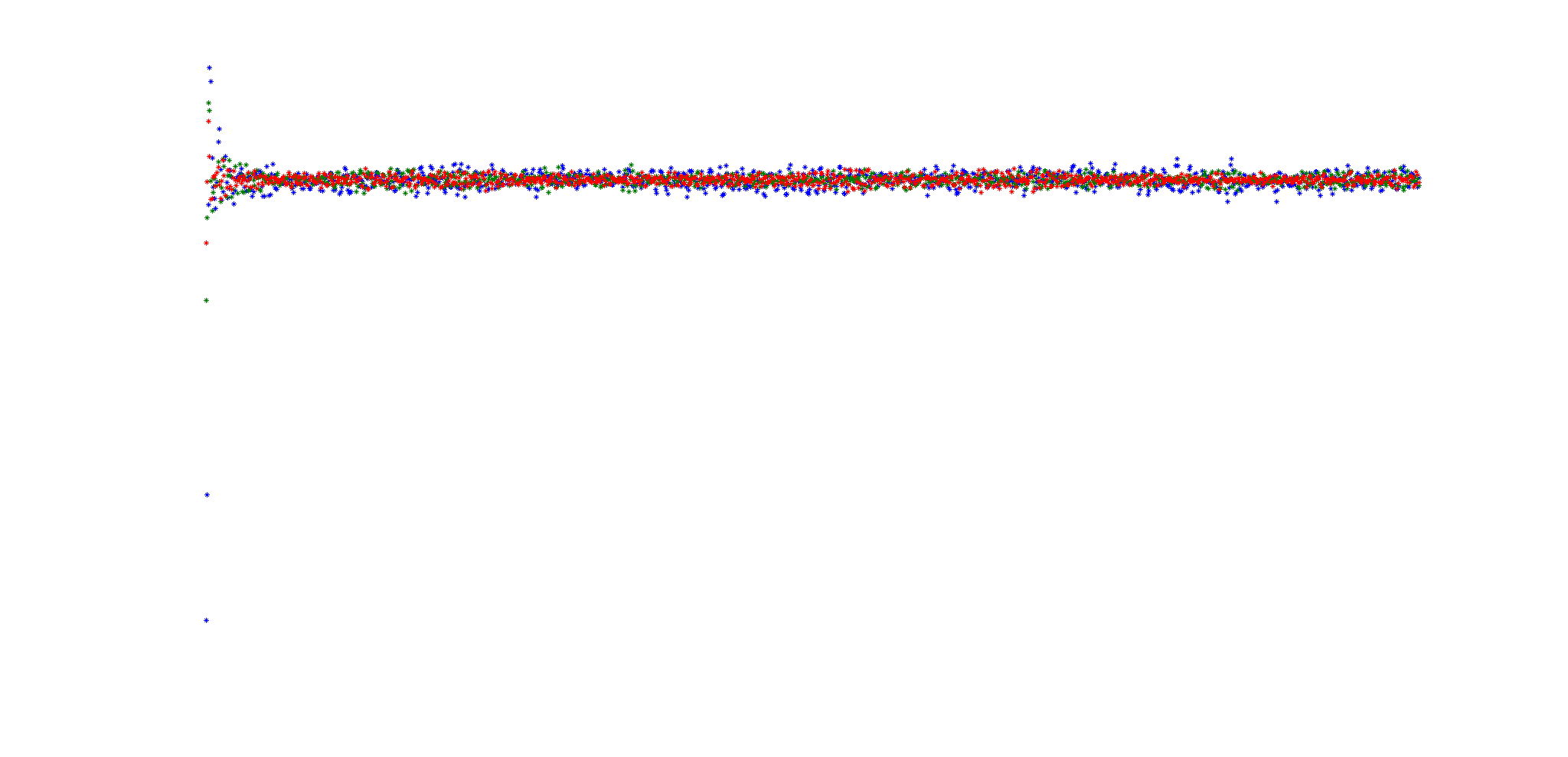 Status of space charge studies and simulations in the PS Booster  – Vincenzo Forte
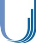 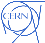 The RMS emittances behavior differences…
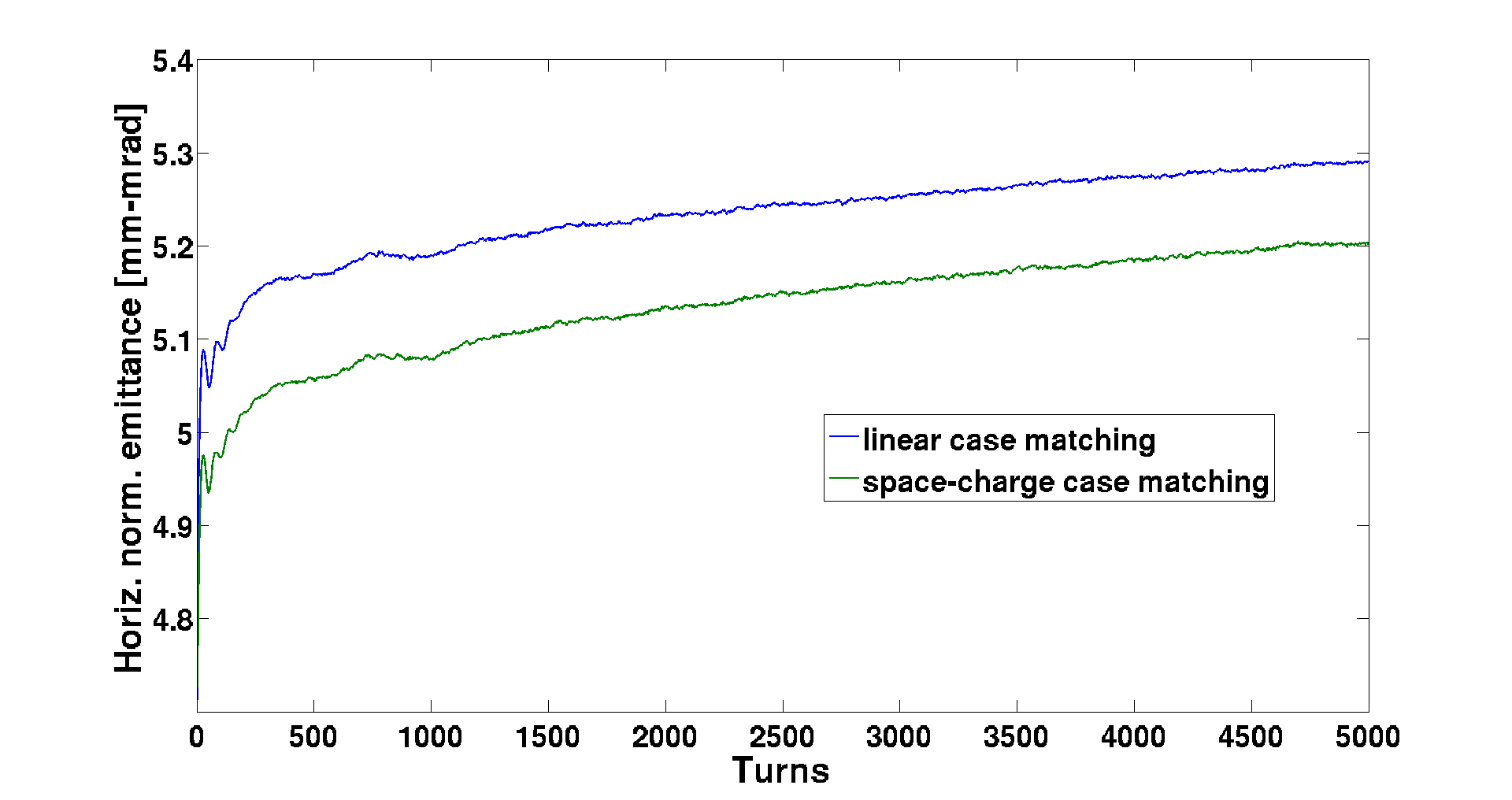 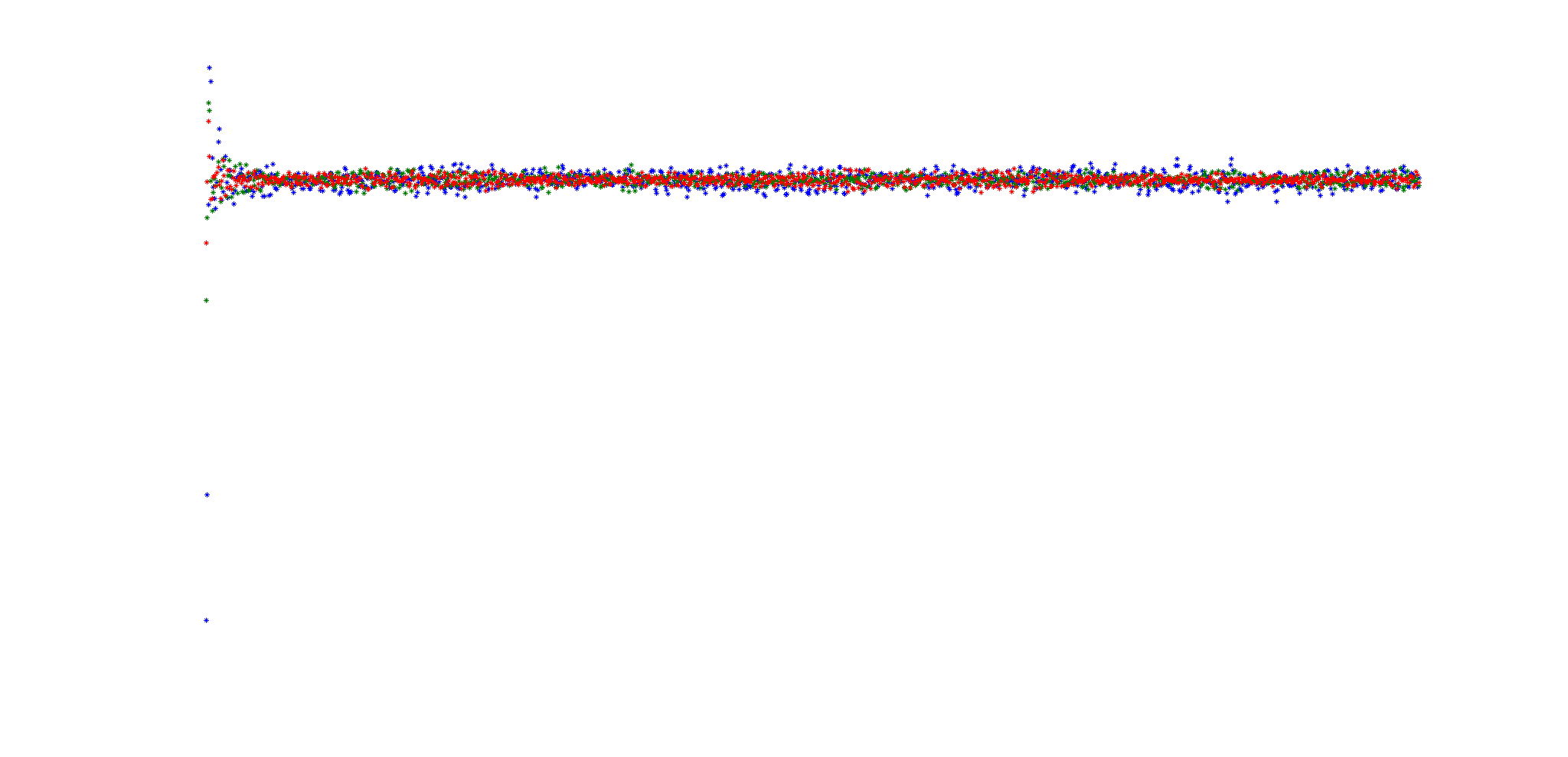 Status of space charge studies and simulations in the PS Booster  – Vincenzo Forte
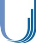 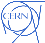 The RMS emittances behavior differences…
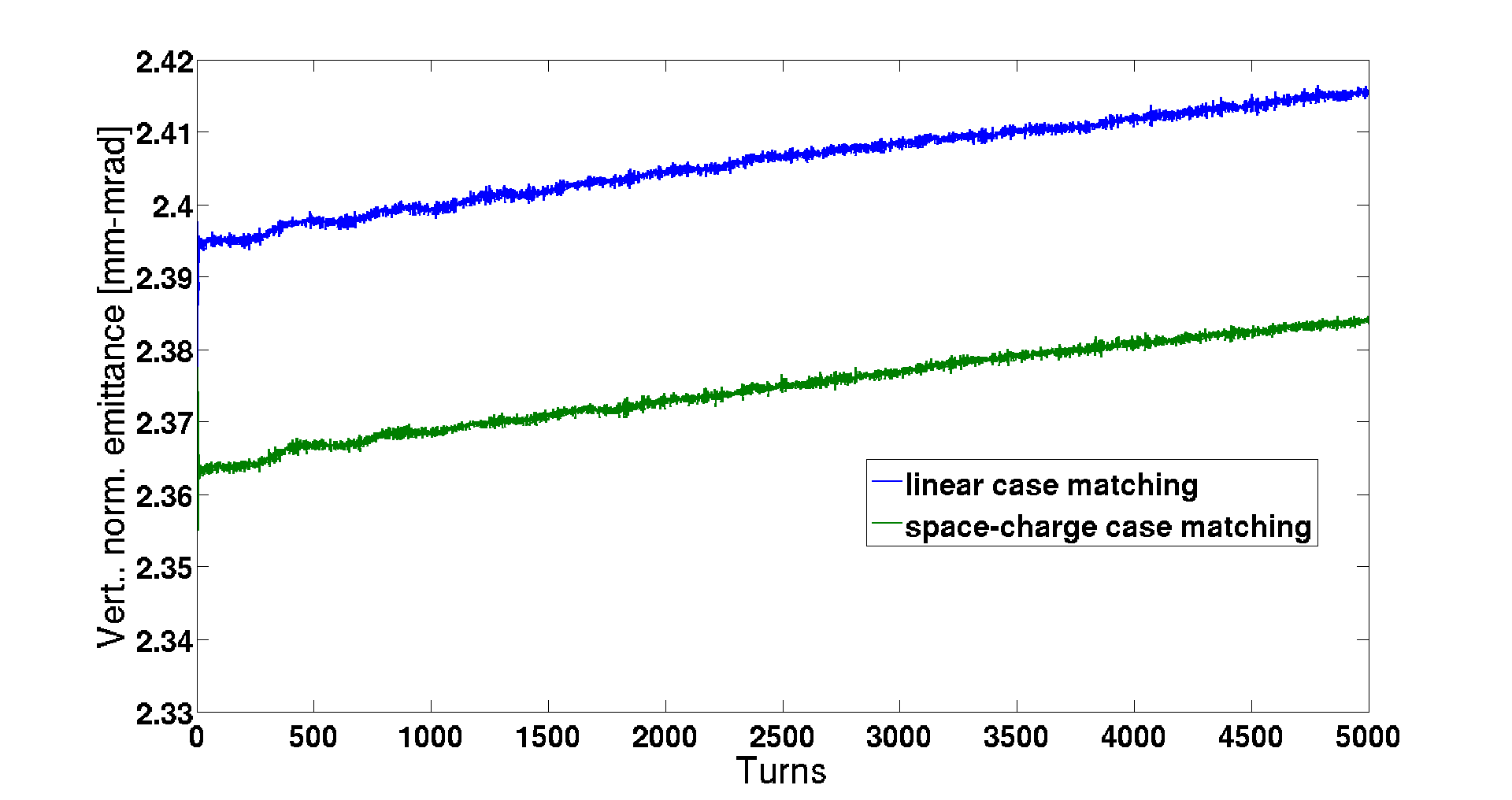 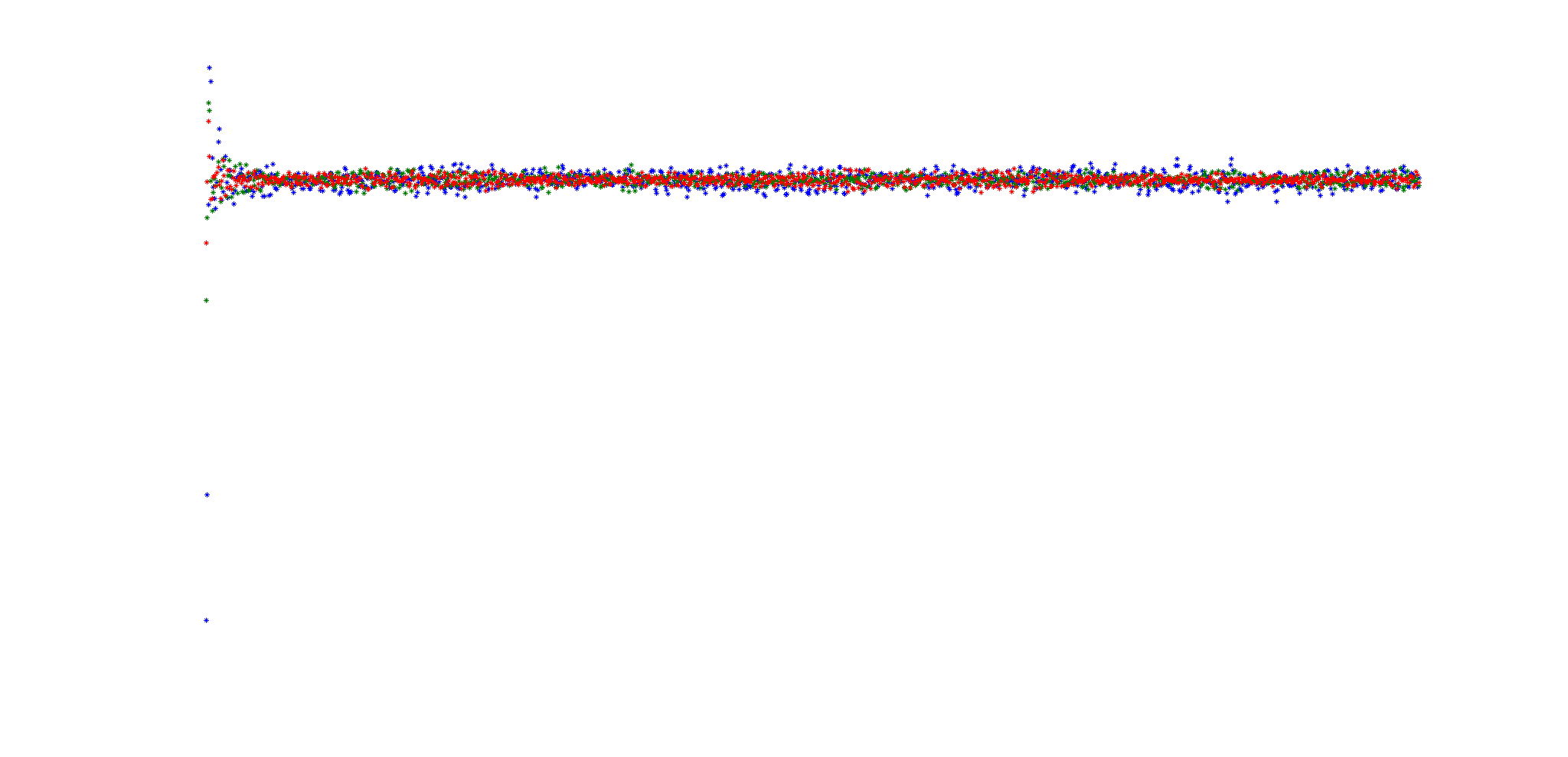 Status of space charge studies and simulations in the PS Booster  – Vincenzo Forte
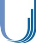 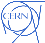 A new way to match the longitudinal distribution 
(thanks to S. Hancock)
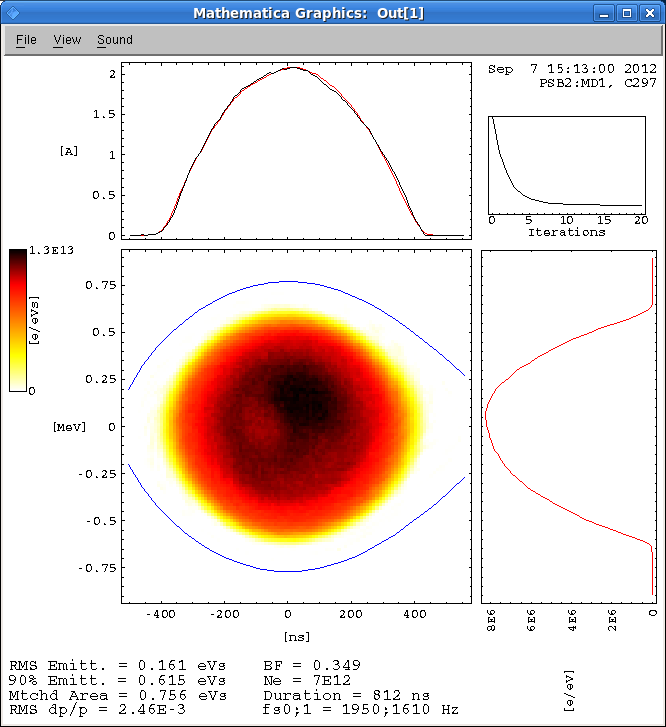 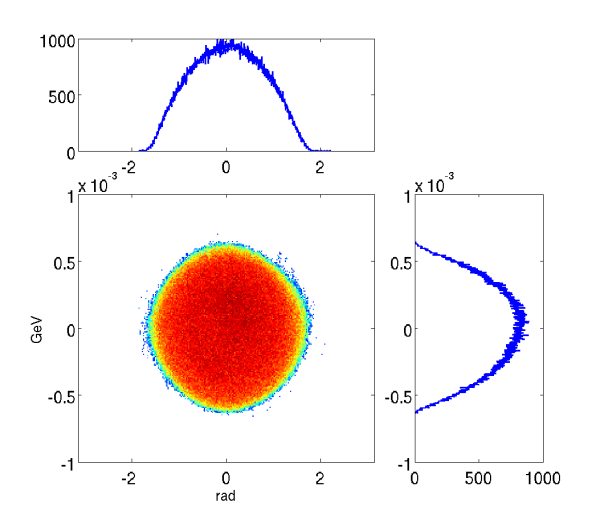 Steven’s Mathematica 
script
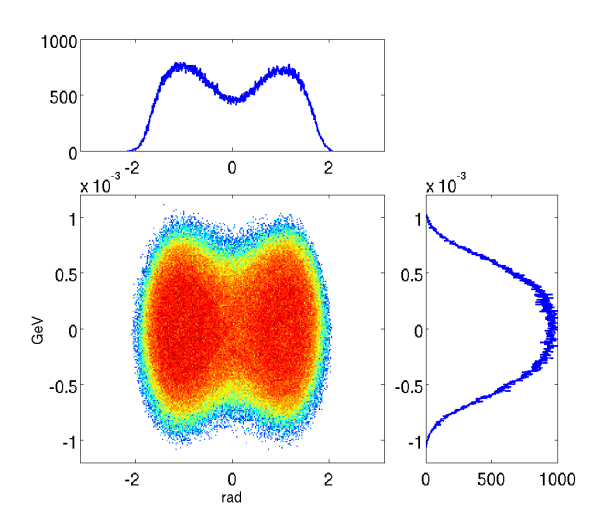 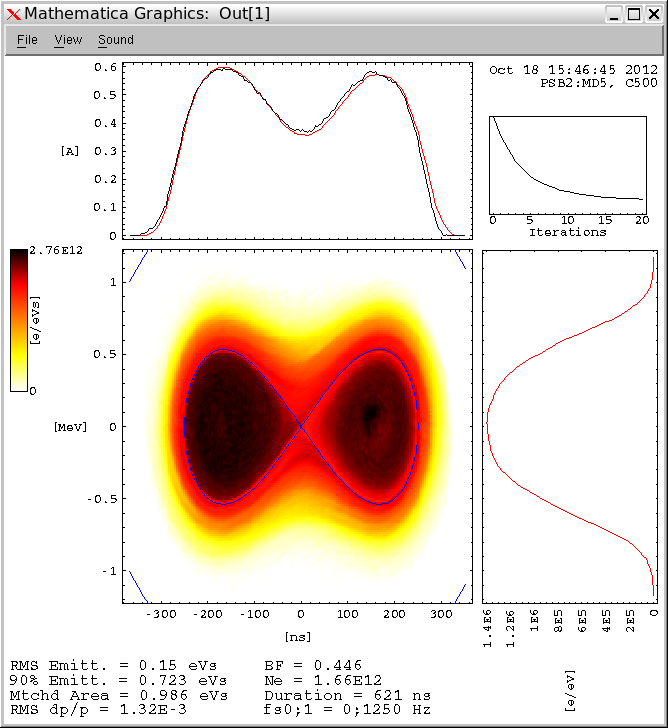 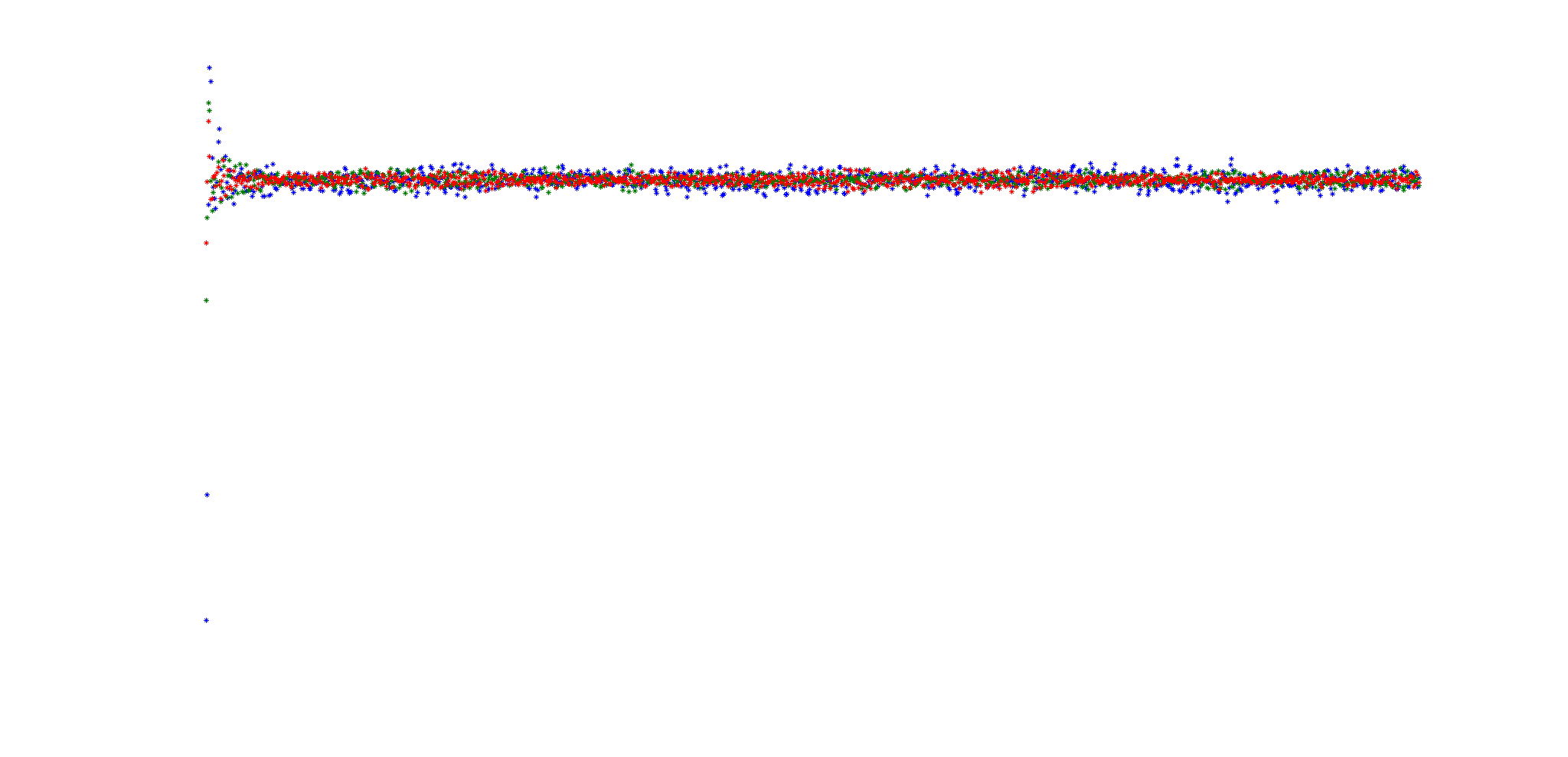 Very useful in case of “particular” longitudinal shapes (filamentation, acceleration,…)
Status of space charge studies and simulations in the PS Booster  – Vincenzo Forte
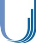 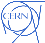 Last MDs studies and measurements
MD sessions between 22nd Aug. and 18th Oct.
Study of linear coupling in the PSB
Dynamic tune scans to evaluate losses and resonances (and relative correctors)
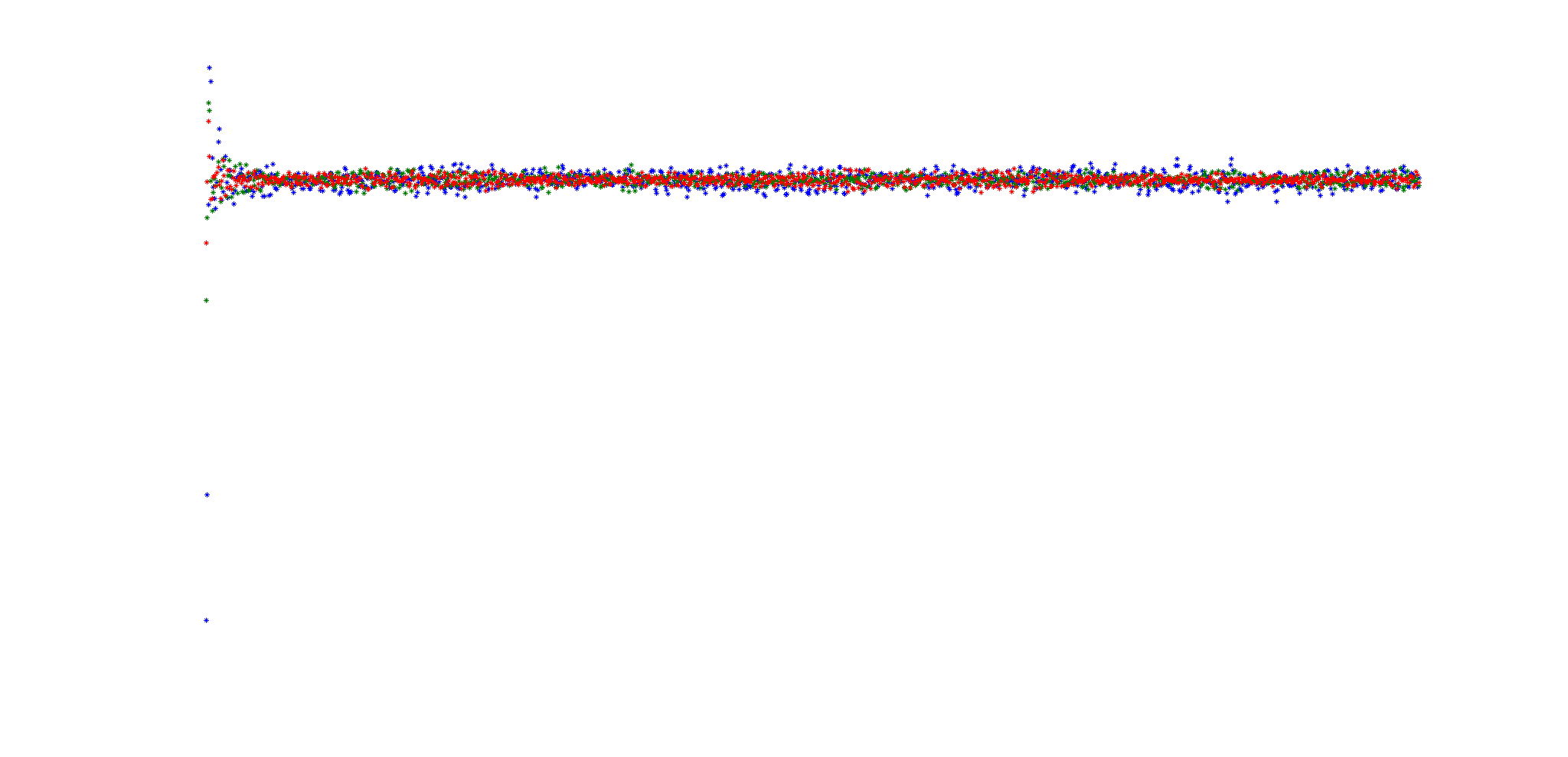 Status of space charge studies and simulations in the PS Booster  – Vincenzo Forte
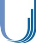 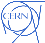 Last MDs studies and measurements
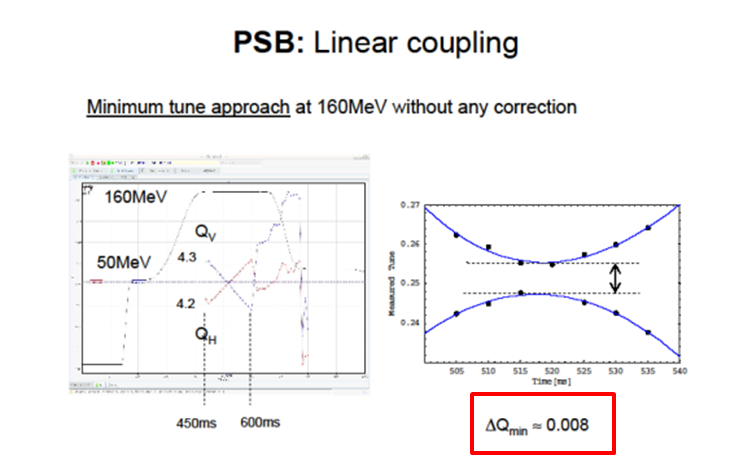 Linear coupling in the PSB
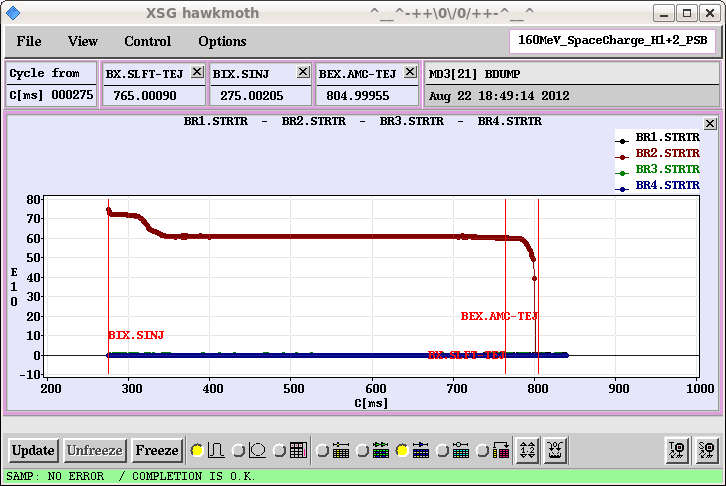 Minimum tune approach applied
PSB linear coupling is very weak
The relative corrector QSKH0 has 
not important effect
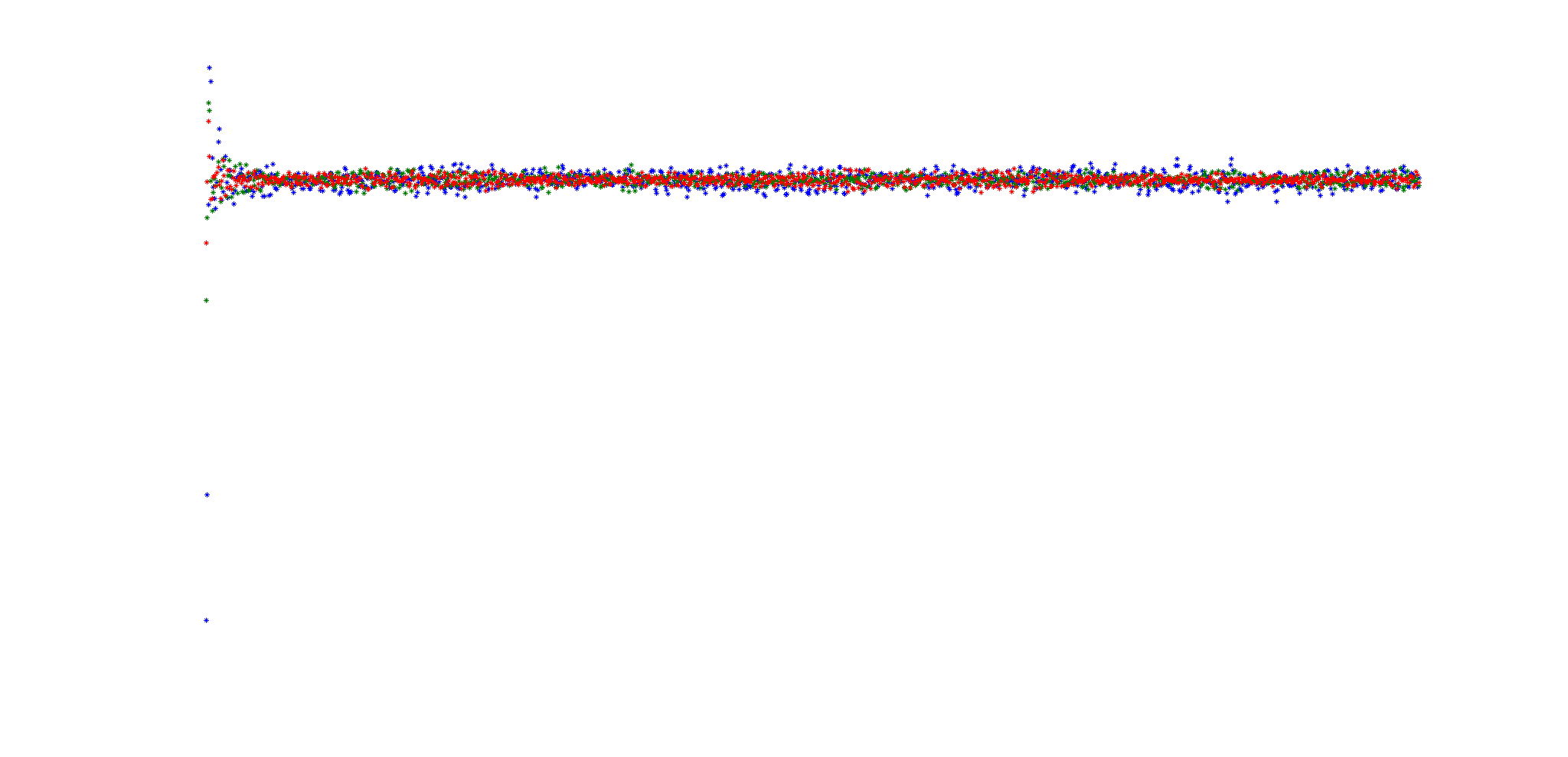 Status of space charge studies and simulations in the PS Booster  – Vincenzo Forte
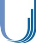 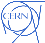 Last MDs studies and measurements
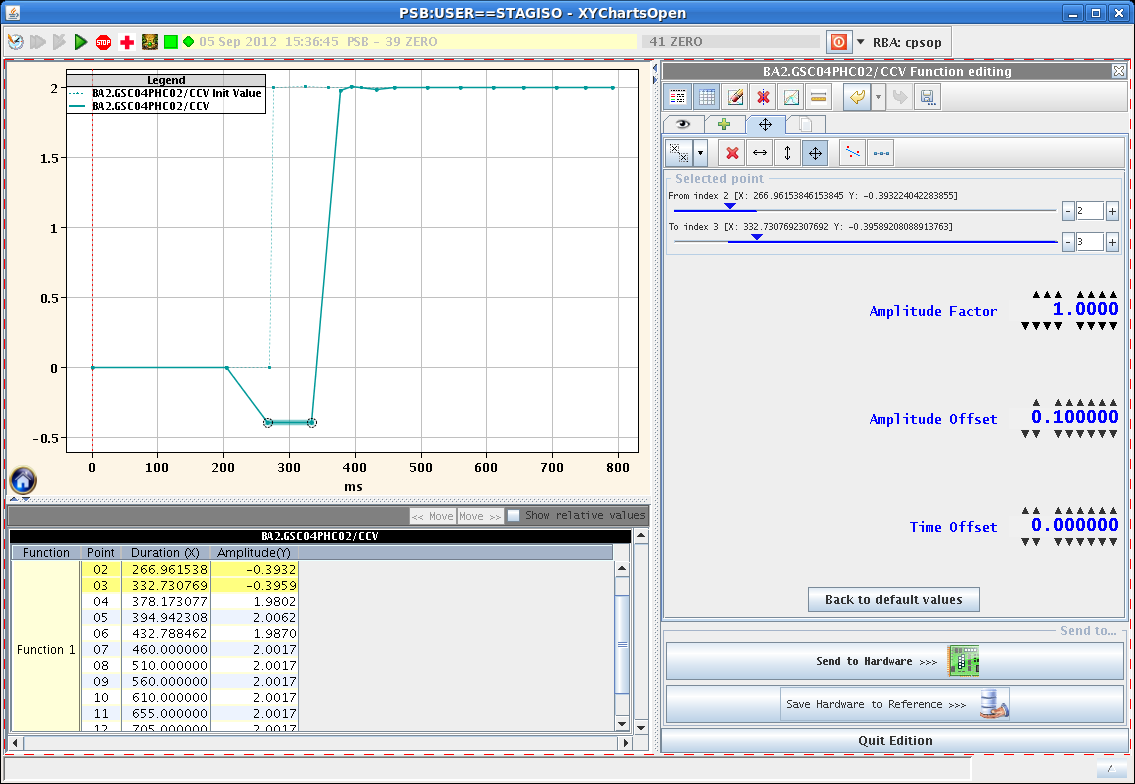 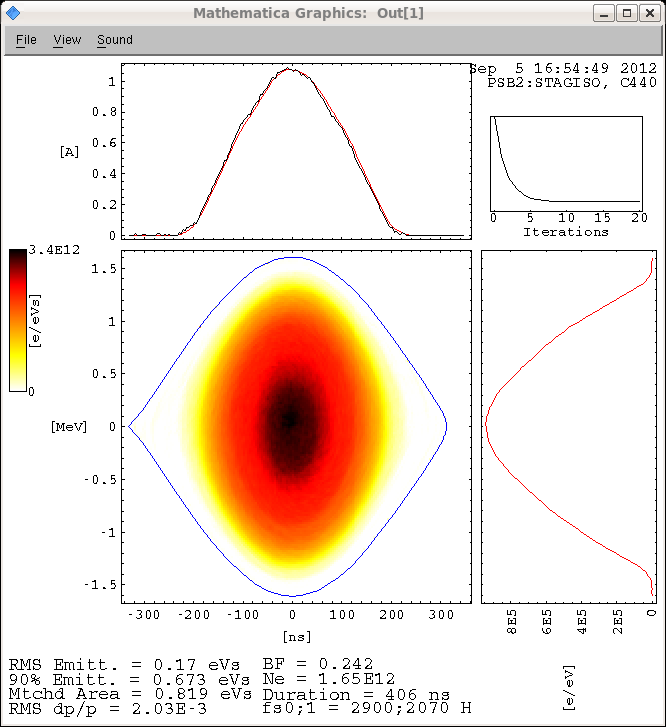 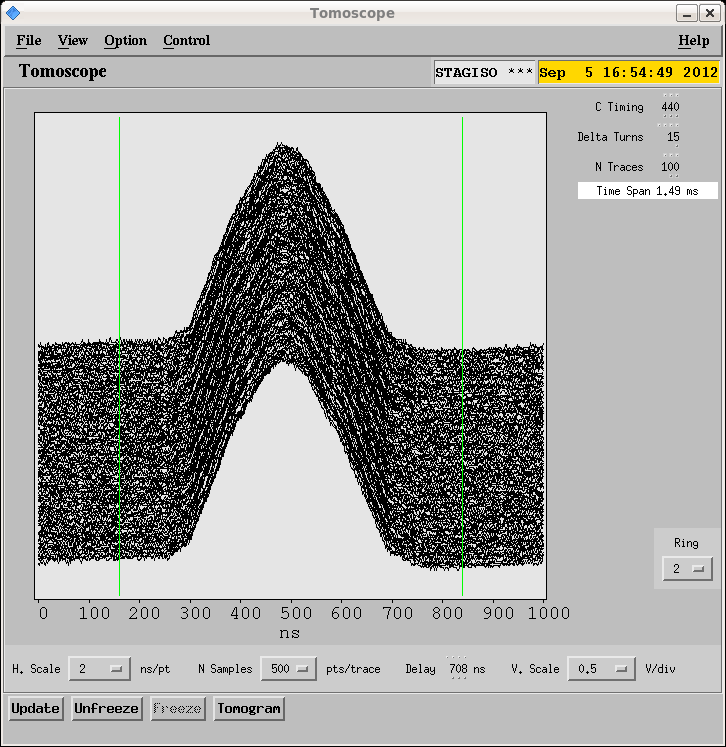 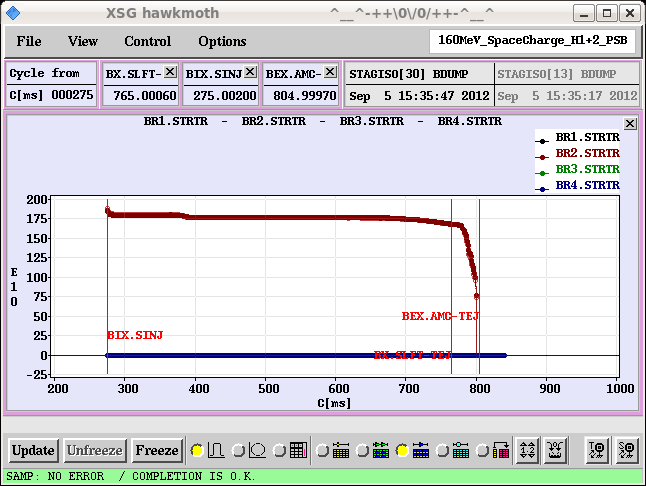 Tune scans for resonances for resonances and losses evaluation
Longitudinal beam analysis (8kV + 8kV in phase)
RF gymnastics to keep the flattest possible intensity along the machine cycle
Intensity ~ 1.75 p.p.bunch – expected DQy ~ -0.4
Measurements always in the flat plateau at ~160 MeV
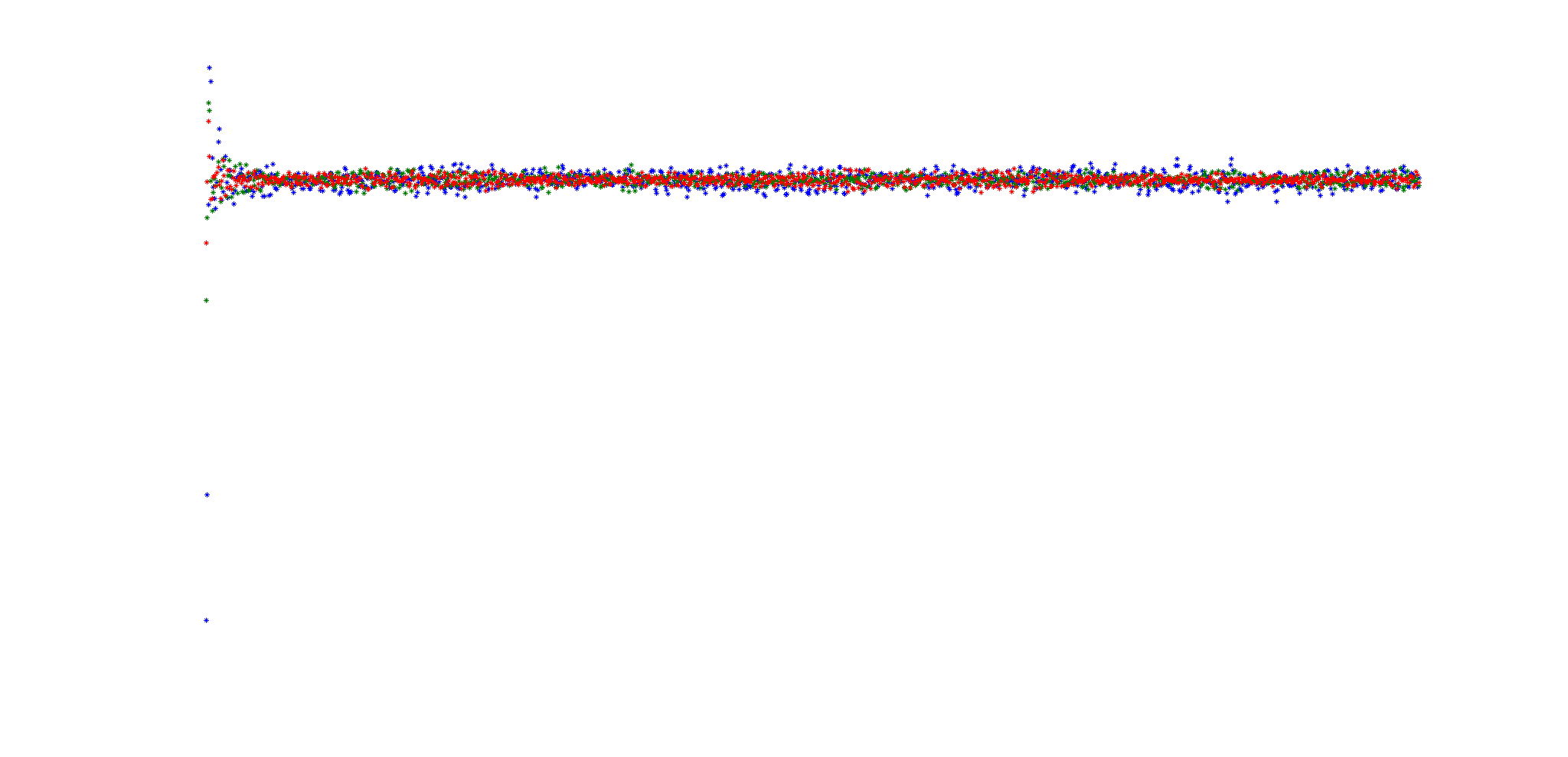 Status of space charge studies and simulations in the PS Booster  – Vincenzo Forte
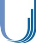 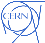 Last MDs studies and measurements
STATIC TUNE: a first set of emittances measurement has been done with a static working point (Qx ~ 4.23, Qy ~ 4.32), observing no losses and no important effect by the correctors in emittance behavior
The correctors in the PSB ring 2
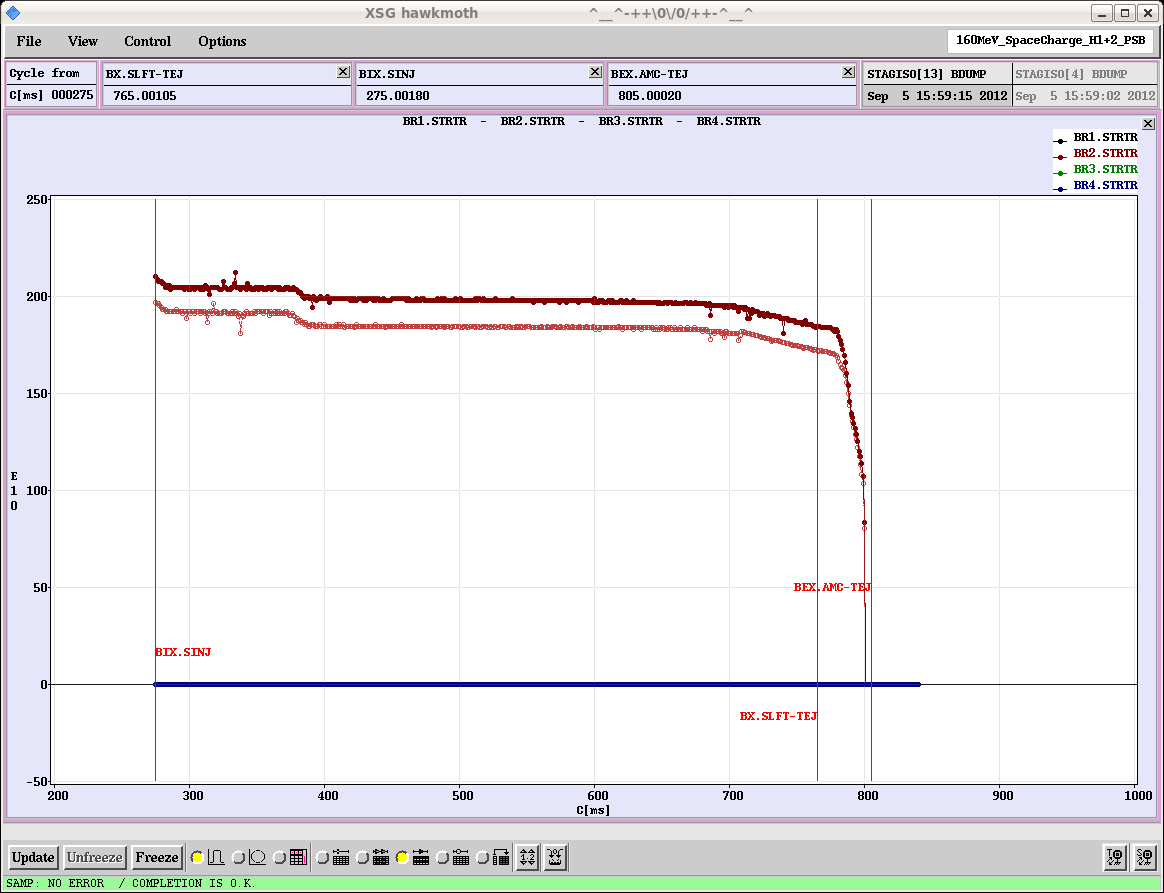 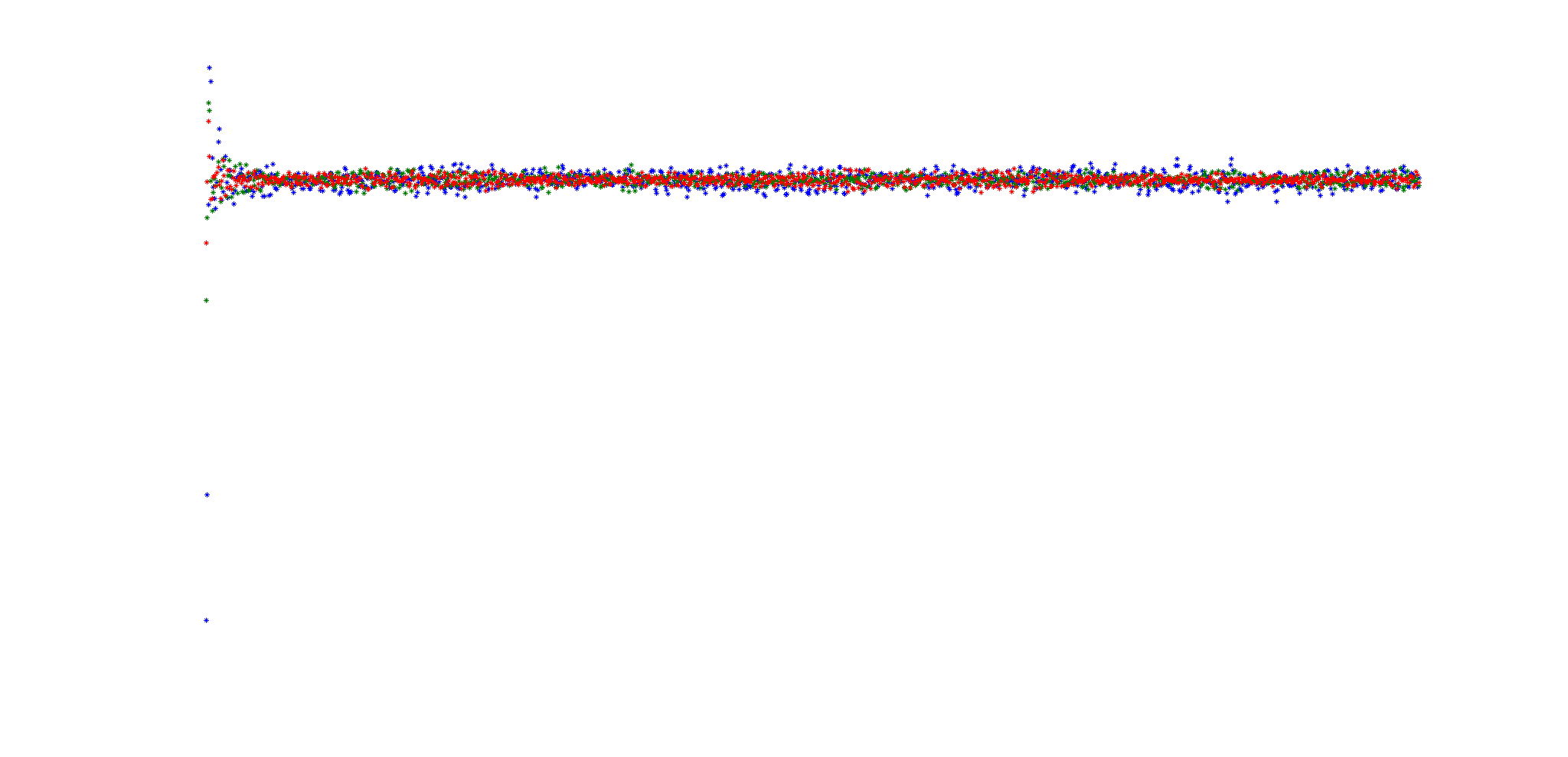 Status of space charge studies and simulations in the PS Booster  – Vincenzo Forte
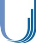 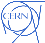 Last MDs studies and measurements
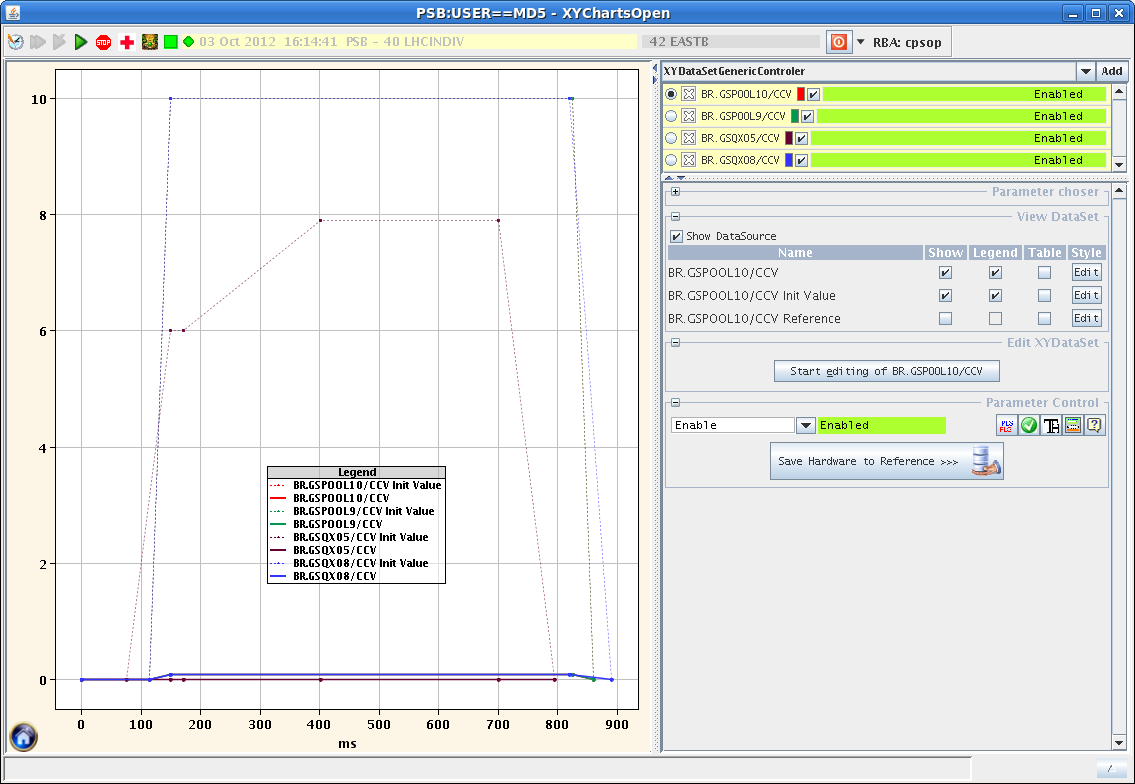 GFAs ON
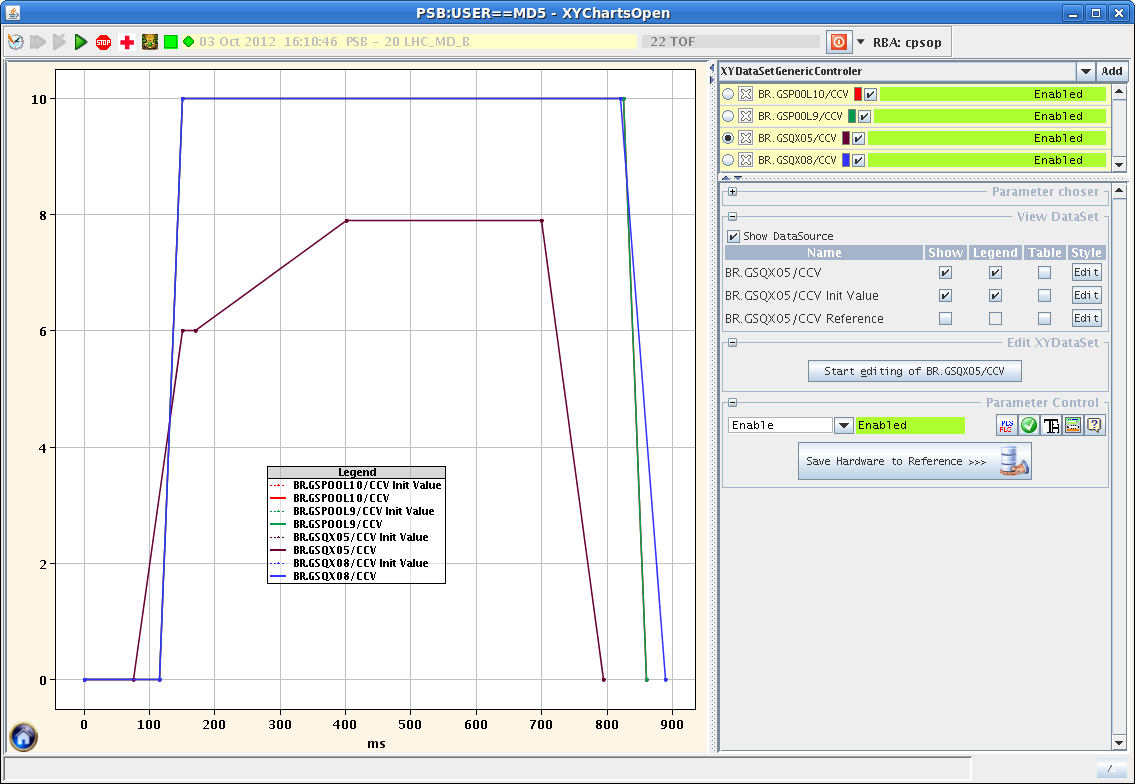 GFAs OFF
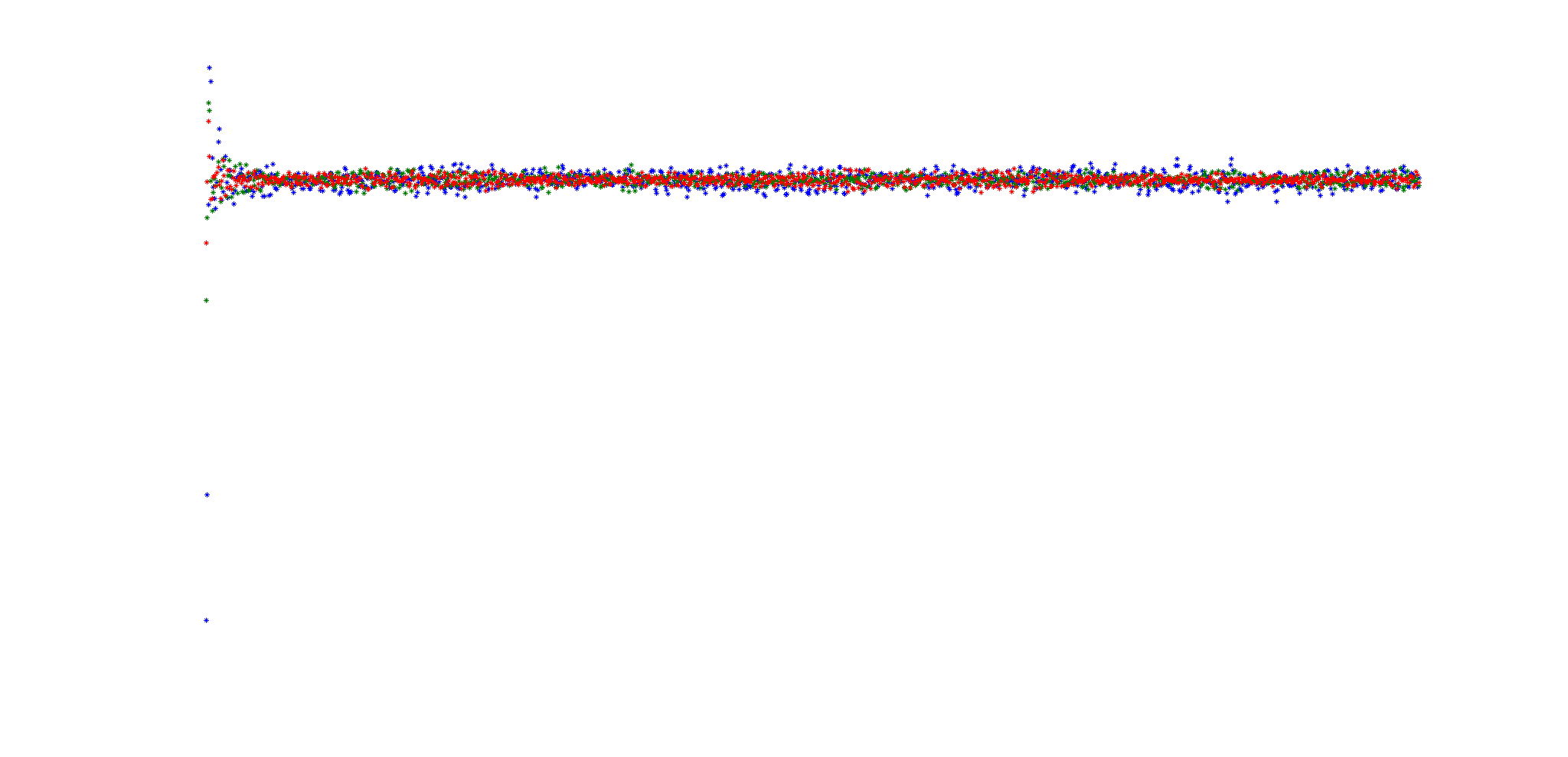 Status of space charge studies and simulations in the PS Booster  – Vincenzo Forte
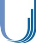 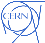 Last MDs studies and measurements
Starting the tune scans  (keeping constant the horizontal tune)…
Qx=4.23 Qy=4.26 -> 4.10
Qx=4.23 Qy=4.26 -> 4.44
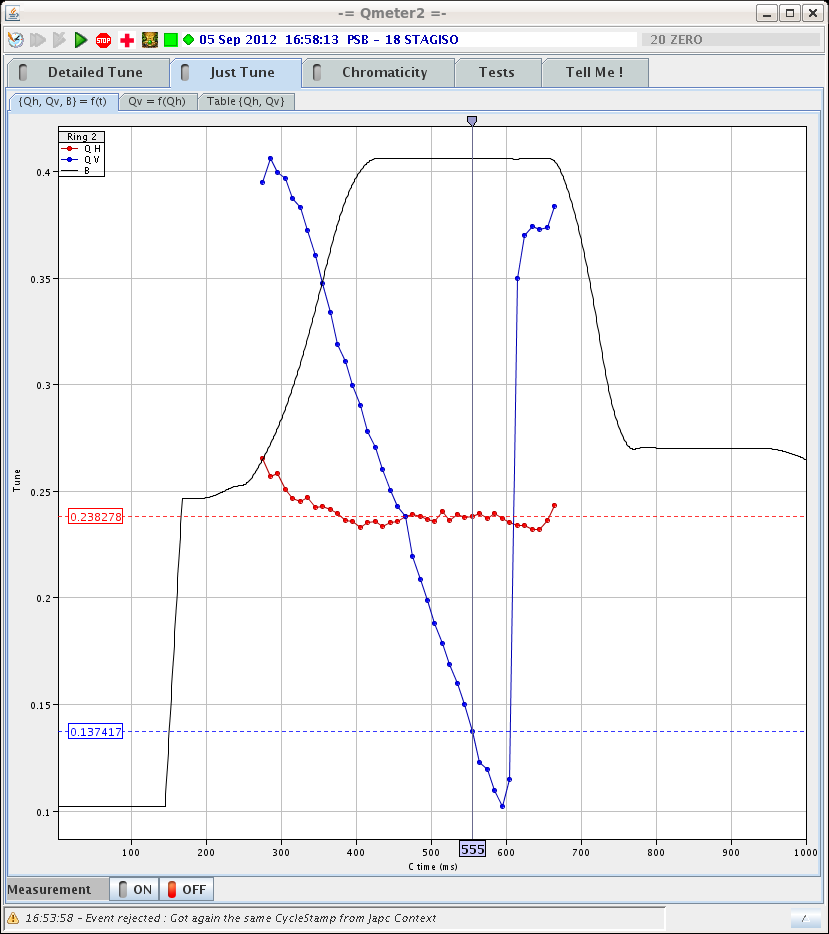 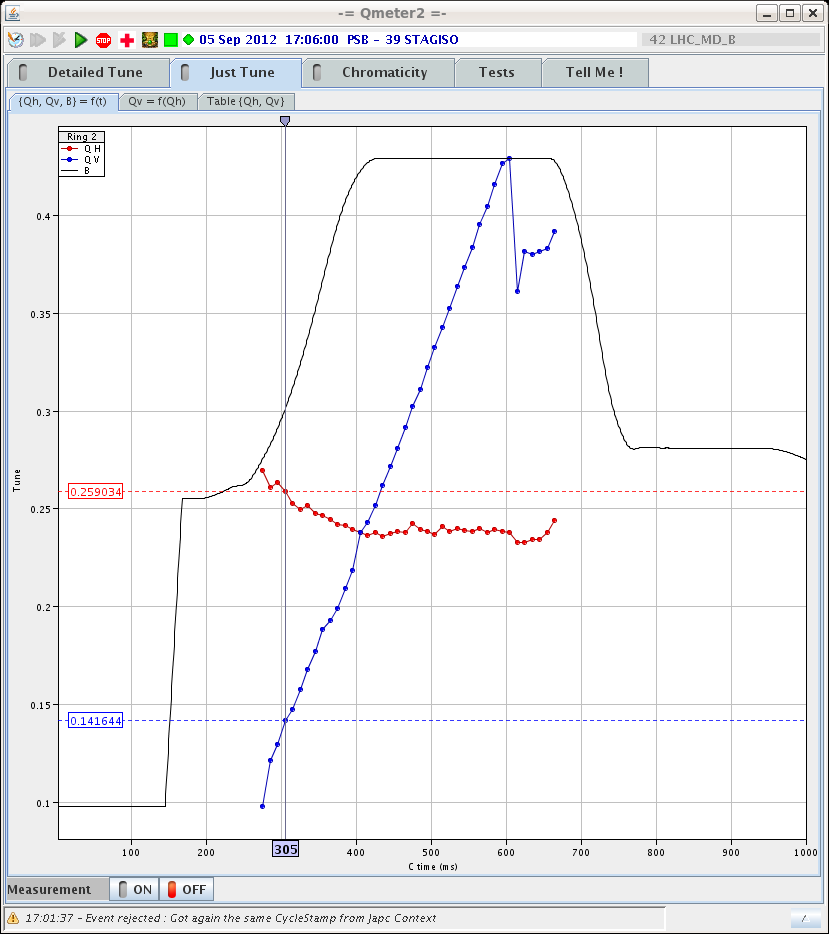 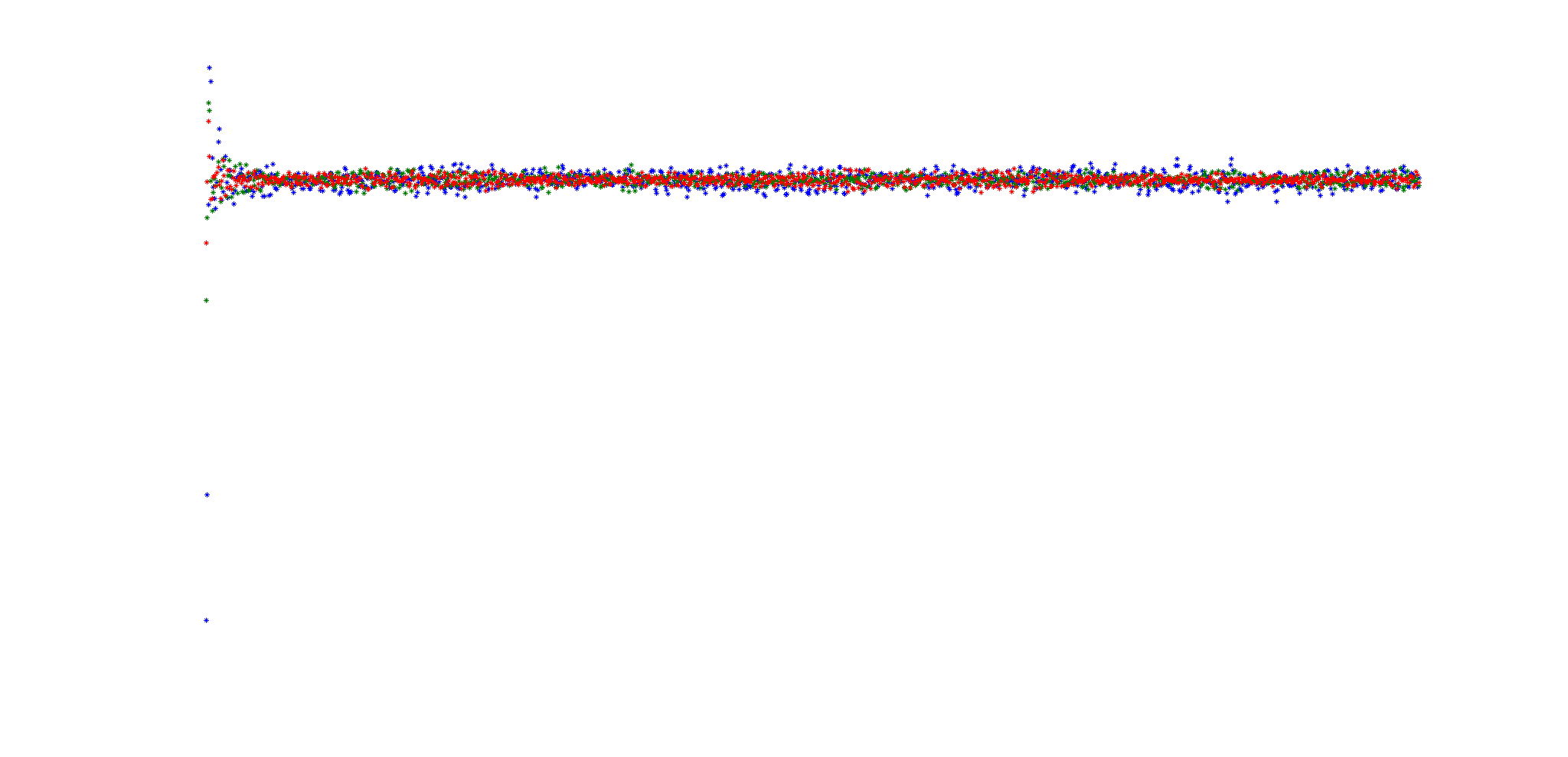 Status of space charge studies and simulations in the PS Booster  – Vincenzo Forte
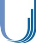 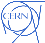 Last MDs studies and measurements
Losses during the tune scans can be useful for Apertures benchmarking in PTC-Orbit
Bf = 0.24
Bf = 0.4 (‘down’ scanning)
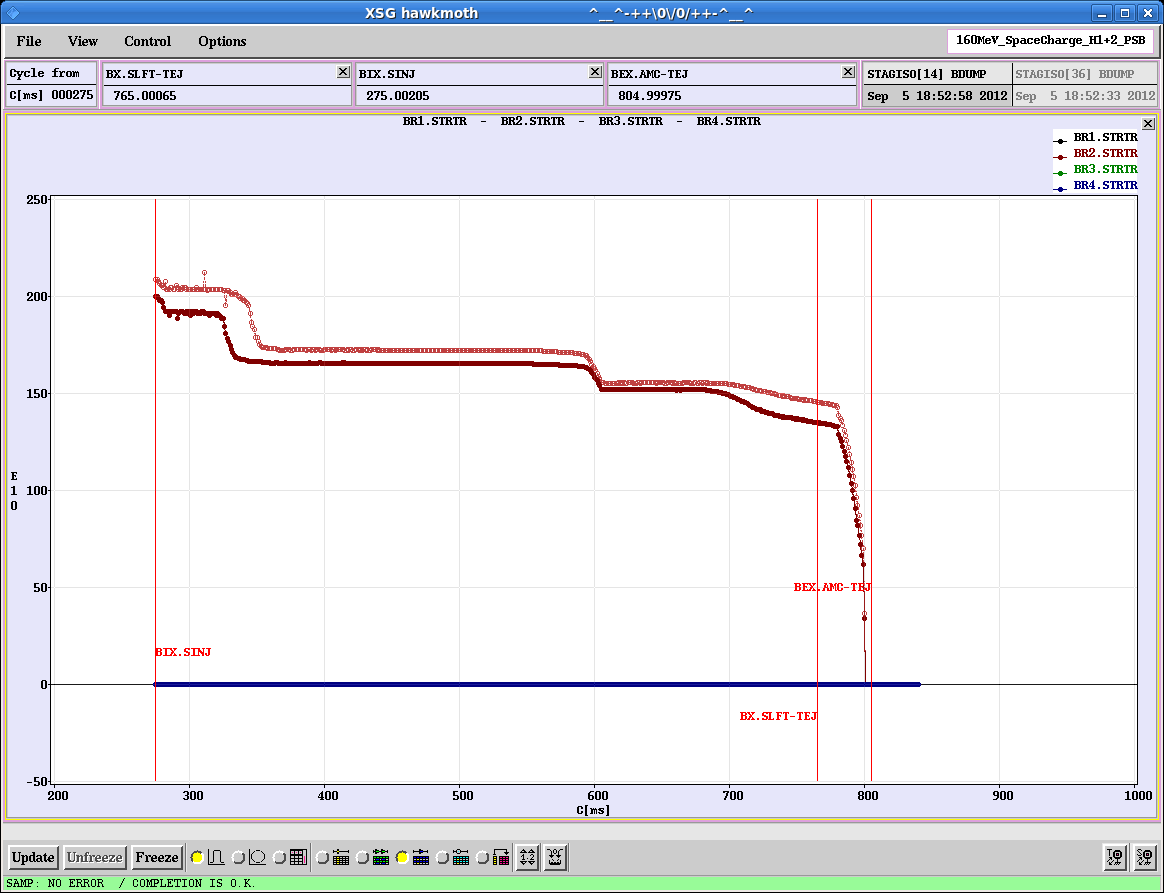 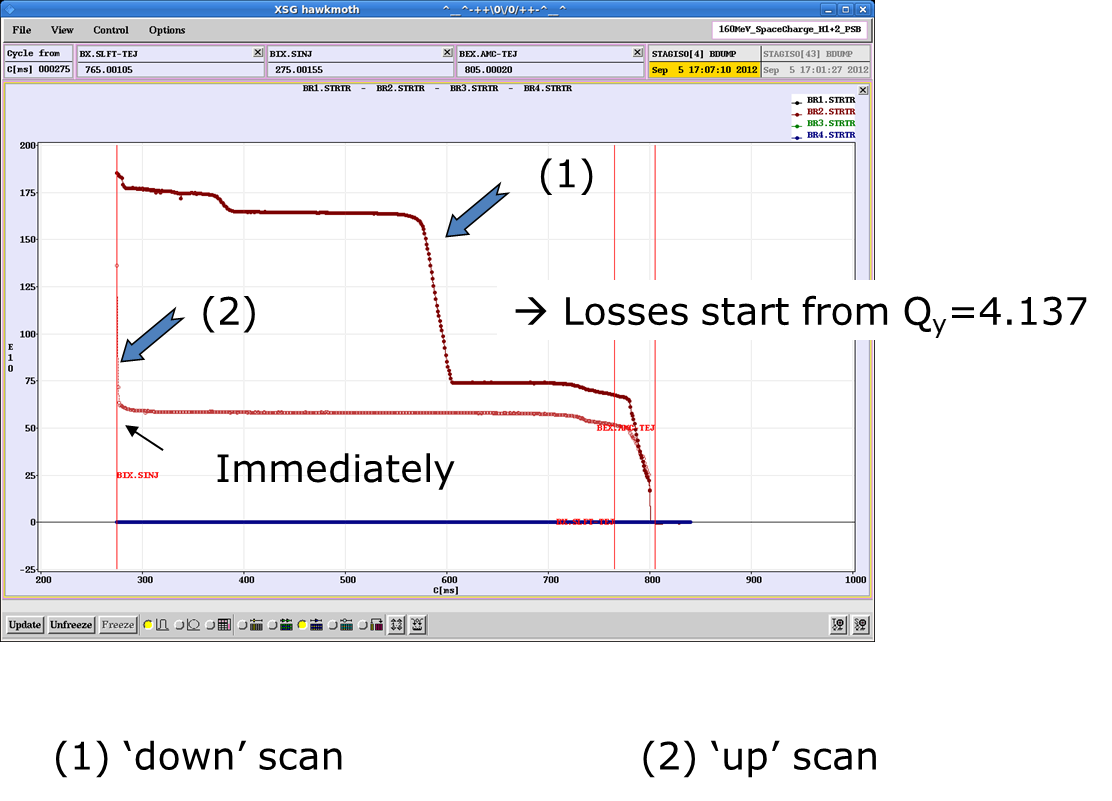 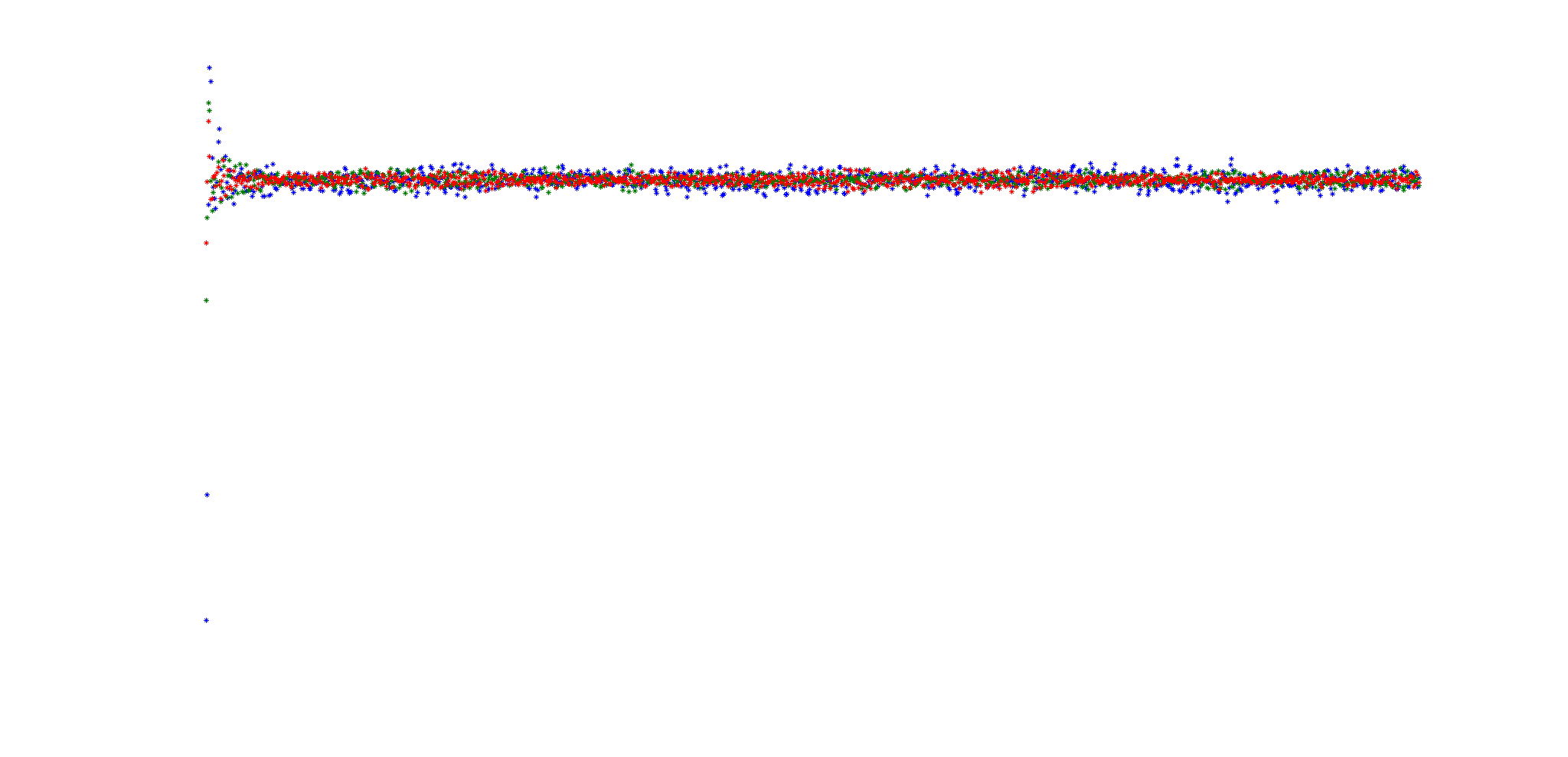 Status of space charge studies and simulations in the PS Booster  – Vincenzo Forte
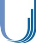 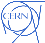 Last MDs studies and measurements
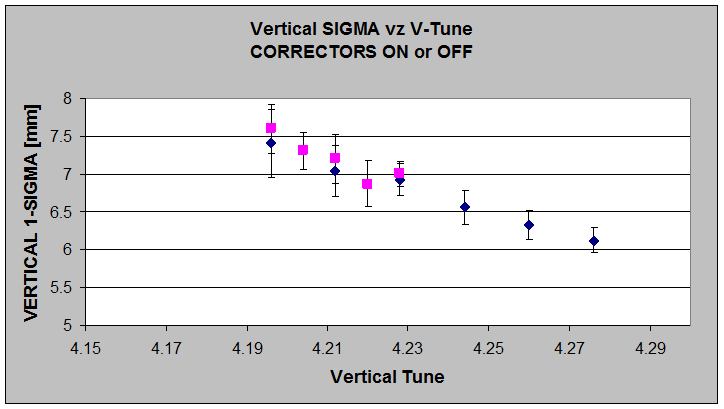 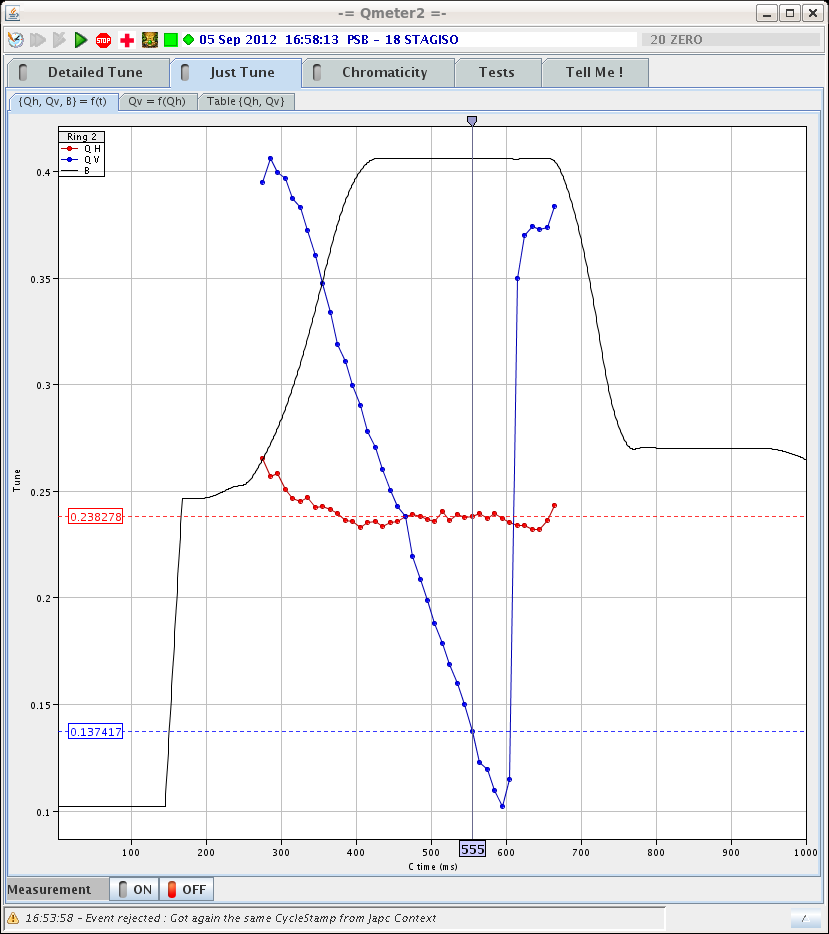 WireScanner
Saturation
limit
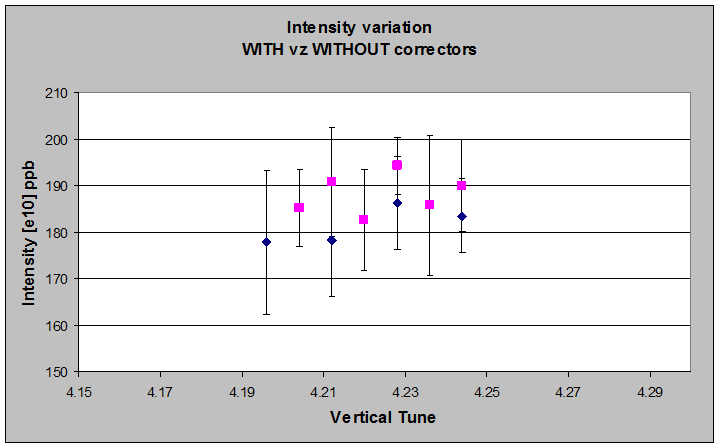 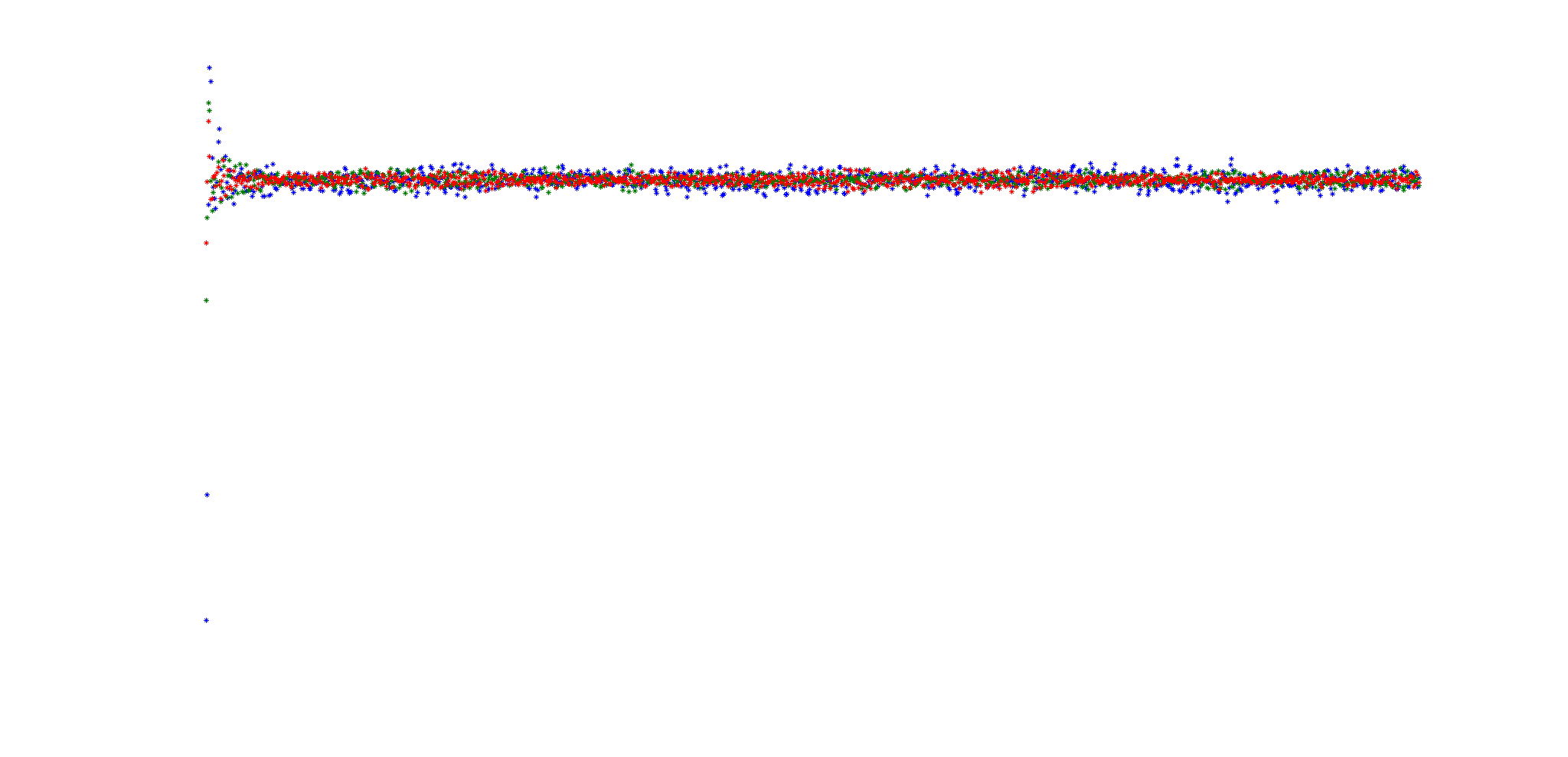 Short bunch – going down with the tune
Status of space charge studies and simulations in the PS Booster  – Vincenzo Forte
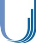 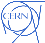 Last MDs studies and measurements
In the successive MD (MD7) we went up: Qy=4.26 -> 4.44
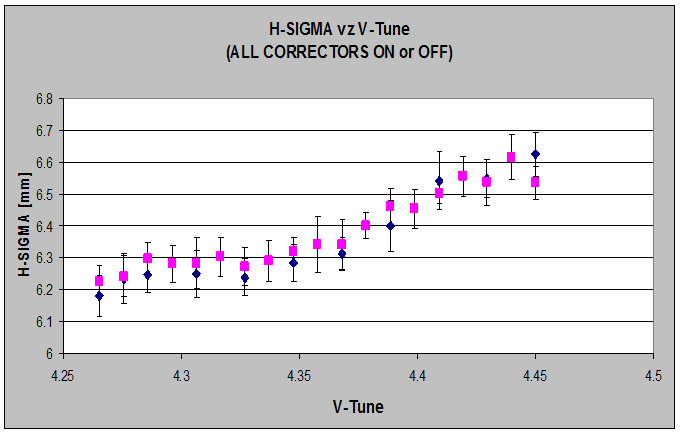 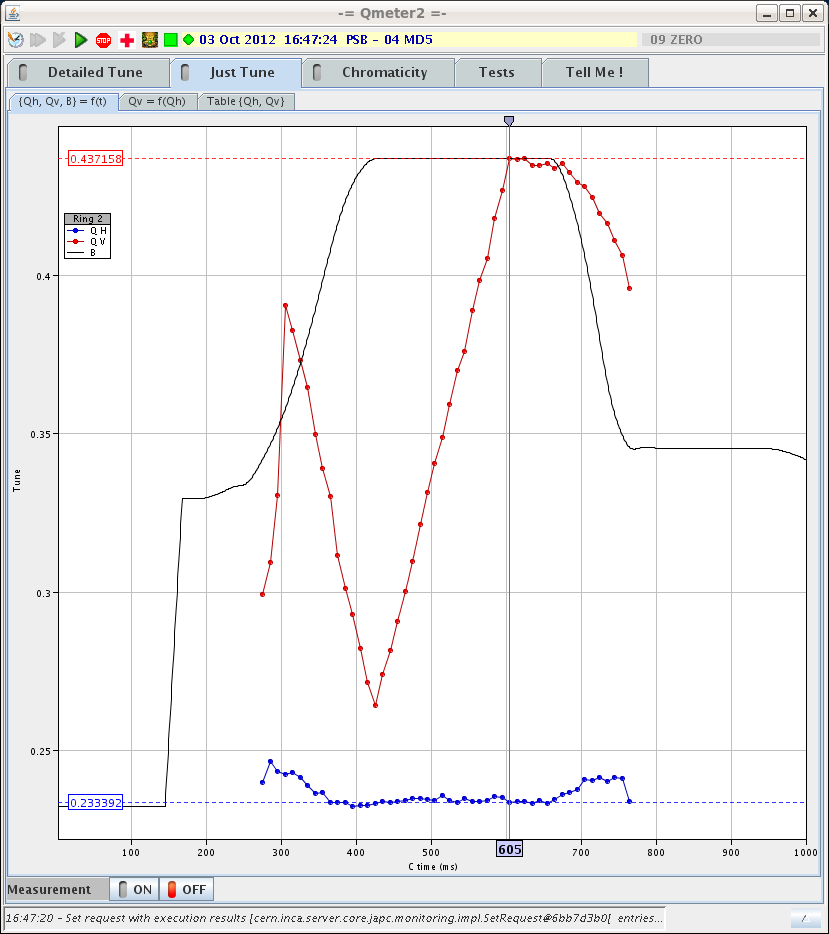 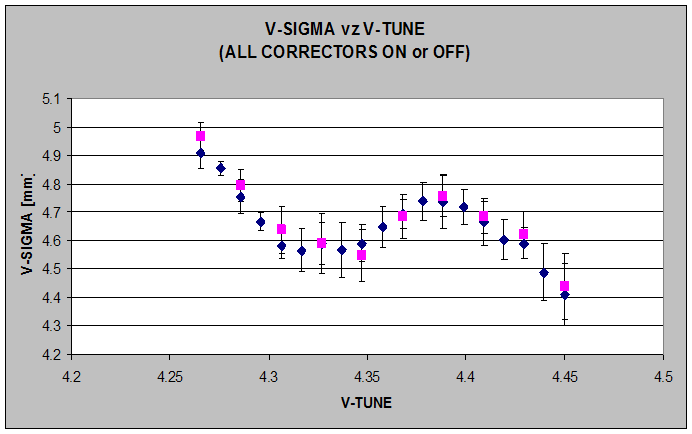 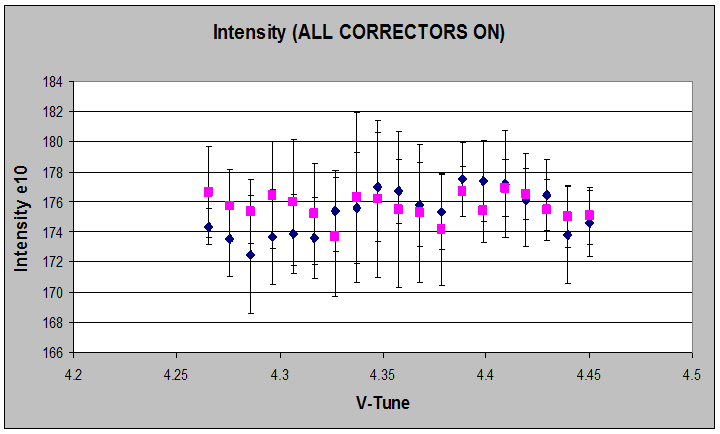 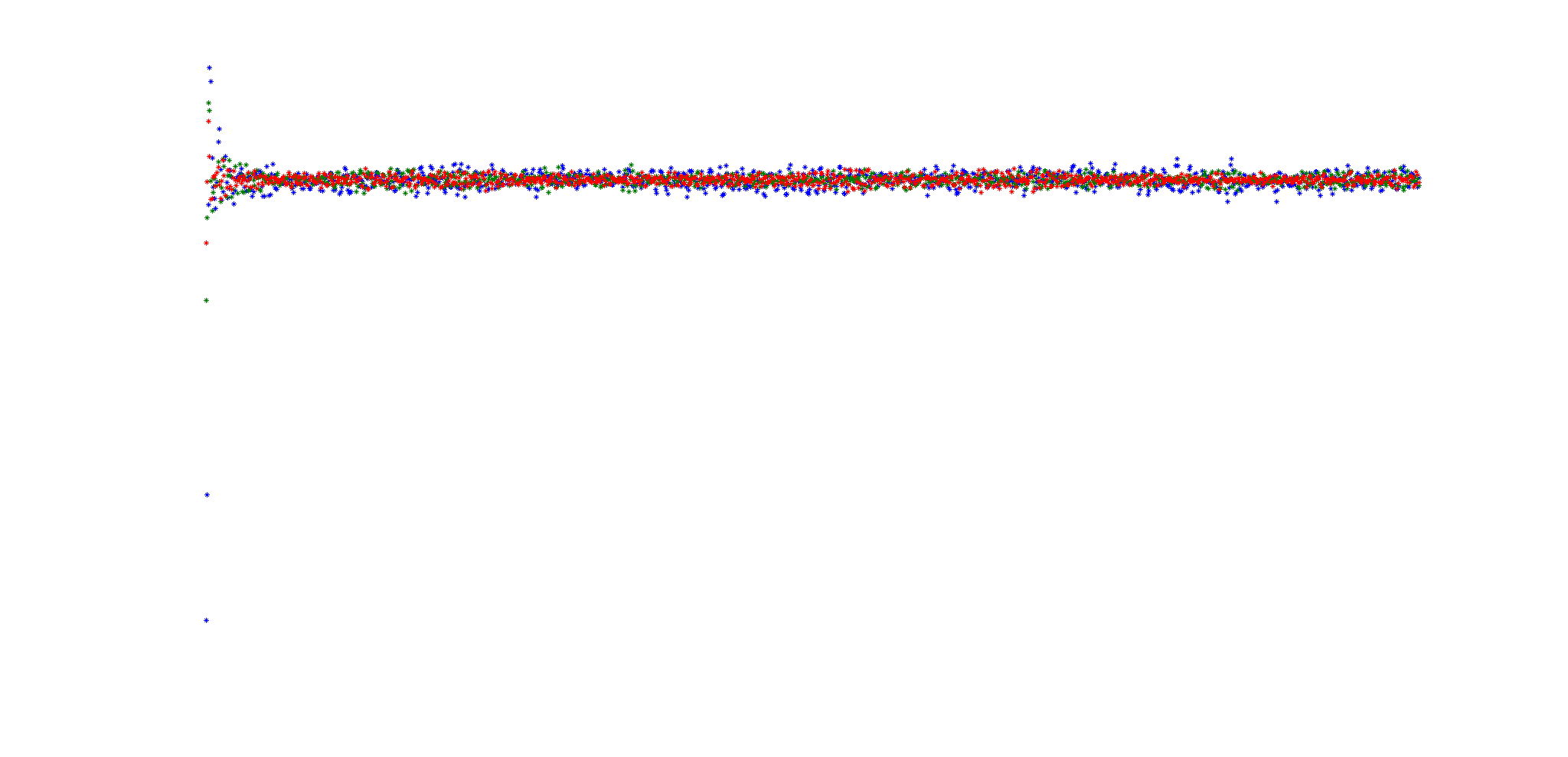 Long term tracking simulations are currently running for this case
Status of space charge studies and simulations in the PS Booster  – Vincenzo Forte
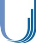 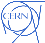 Why evaluate sigma instead of RMS emittance?
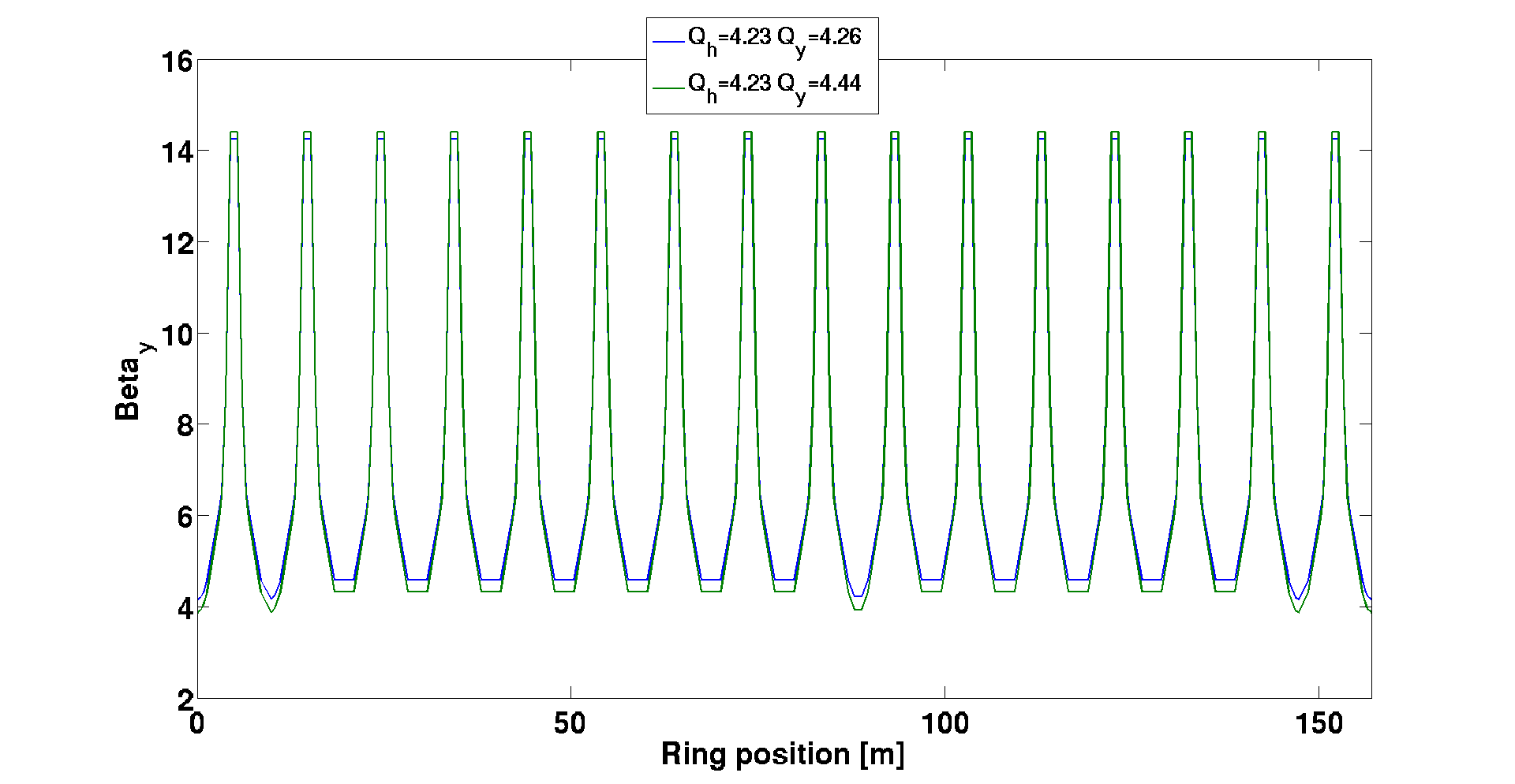 Dby = 7% !!!
The beta function, used to compute the RMS emittance, is constant in the wirescanner settings. 
To be independent from beta variations during the tune scan, we decided to use the sigmas (not the emittances values) from the wirescanner measurements
The wirescanner measurements’ precision has been improved with new settings (PM voltage > 600 V)
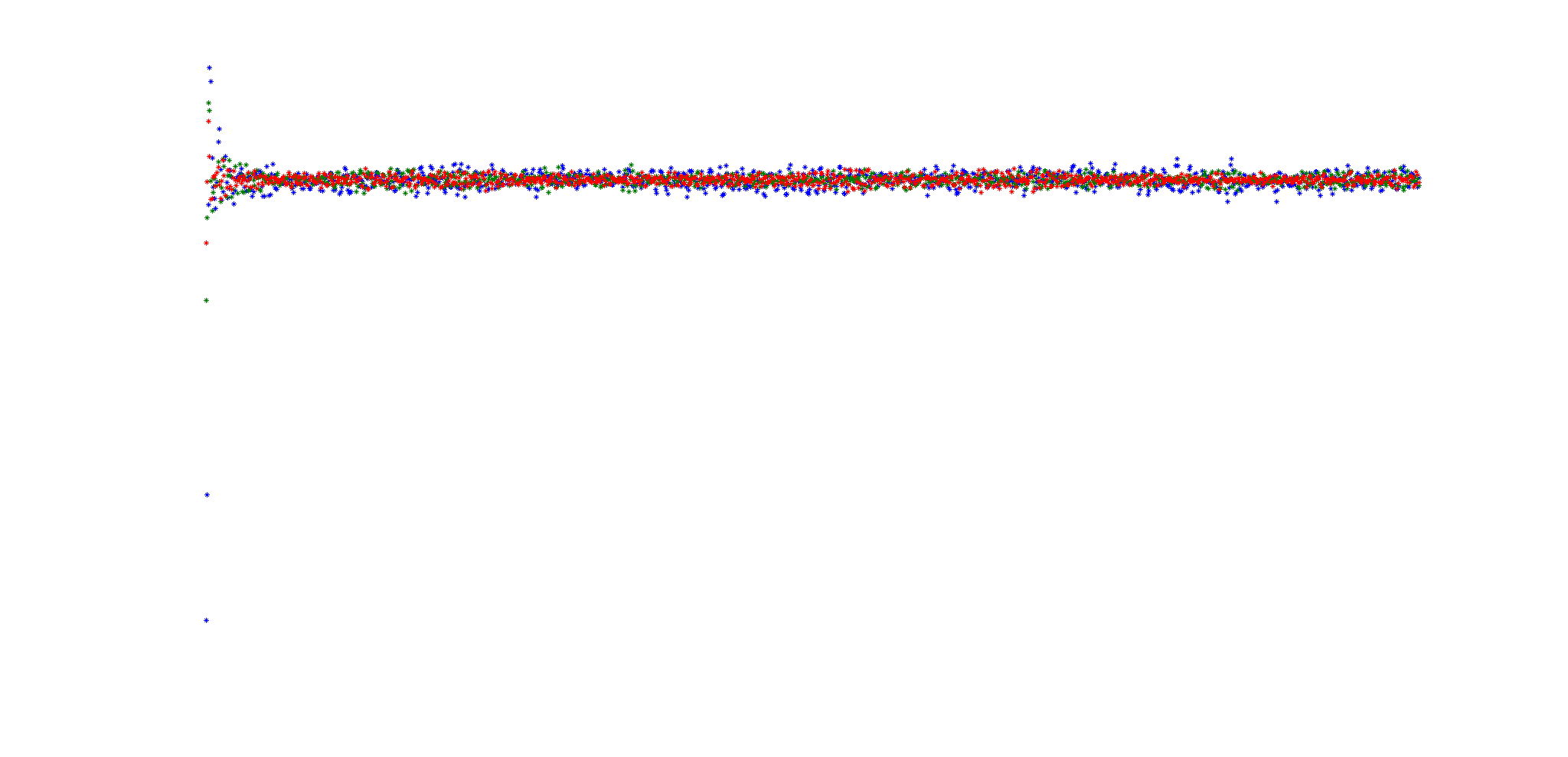 Status of space charge studies and simulations in the PS Booster  – Vincenzo Forte
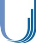 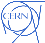 The footprint for the short bunch (bf ~0.24) – 8 + 8 kV in phase
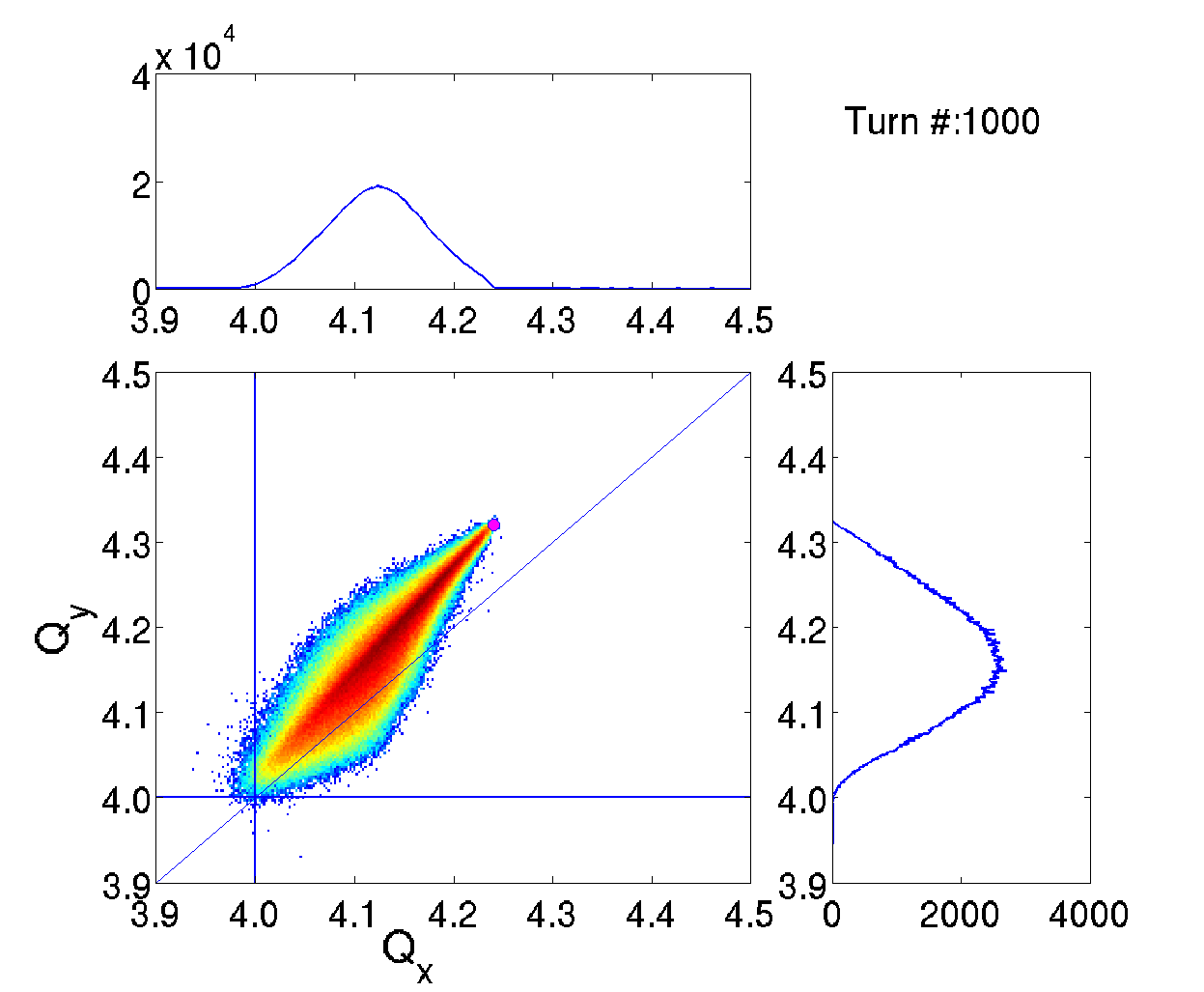 W. Point 
Qx = 4.24
Qy = 4.32

Estimated Laslett (theoretical):

DQx ~ - 0.29
DQy ~ - 0.37
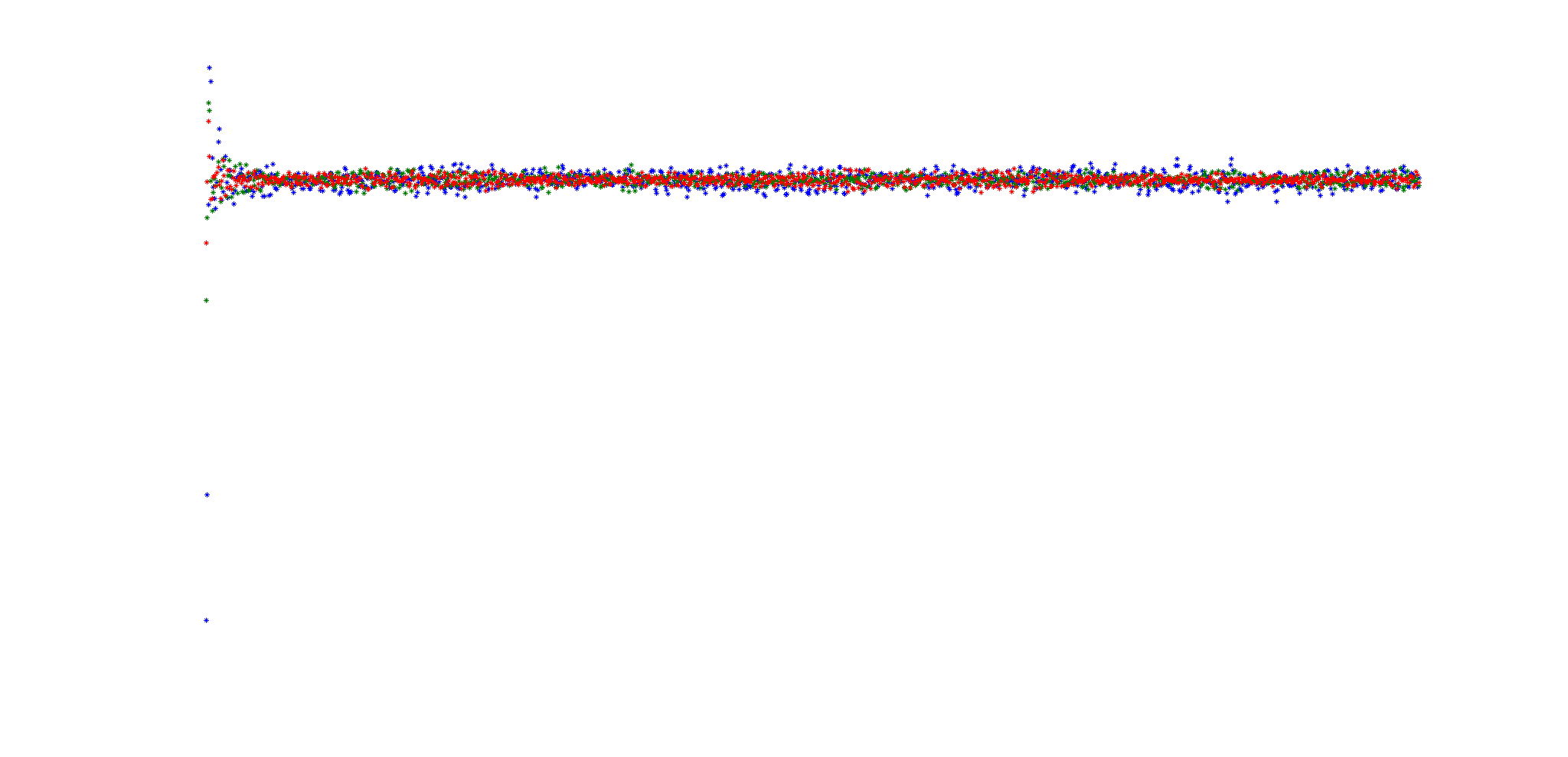 Status of space charge studies and simulations in the PS Booster  – Vincenzo Forte
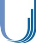 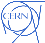 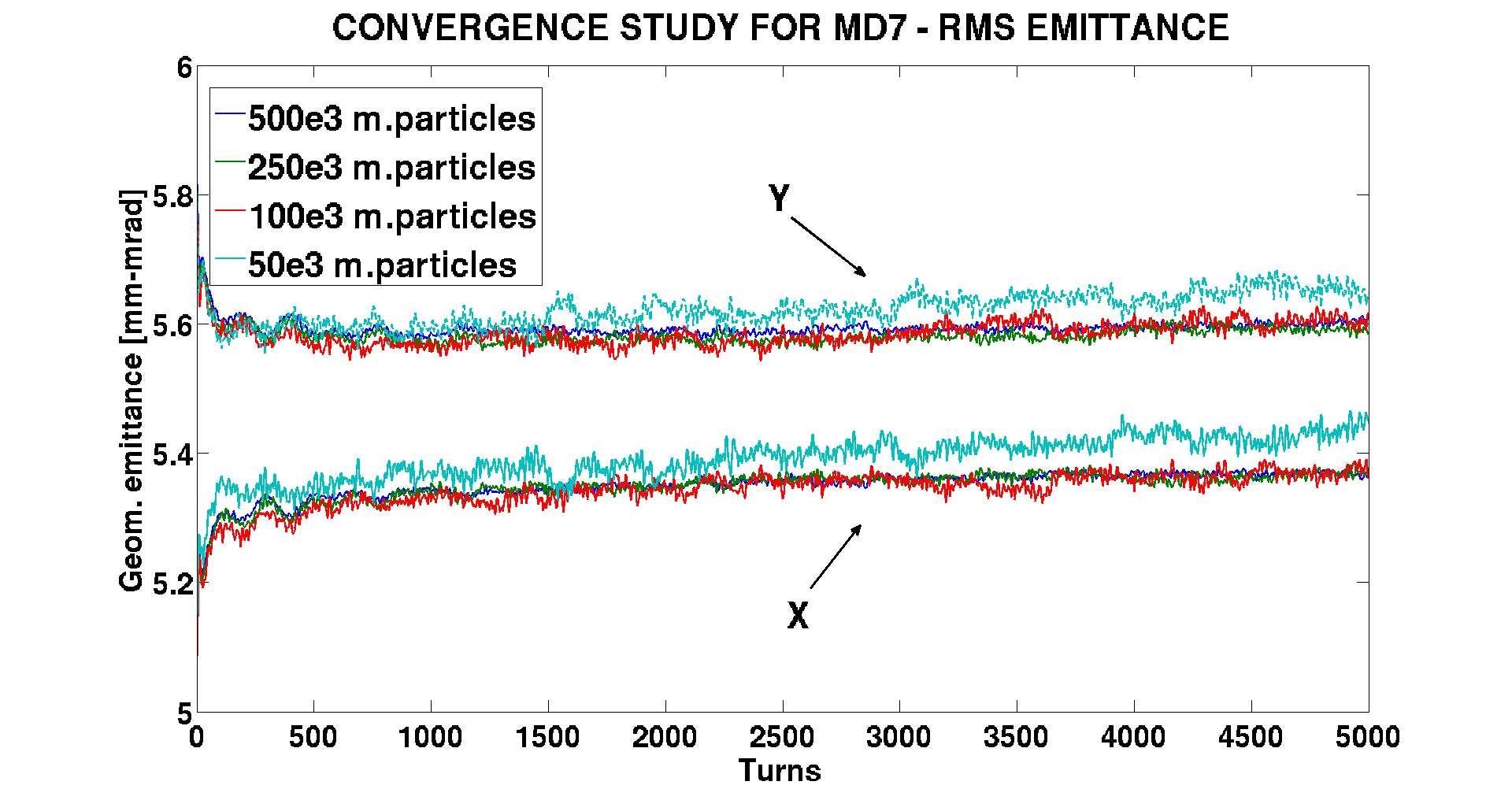 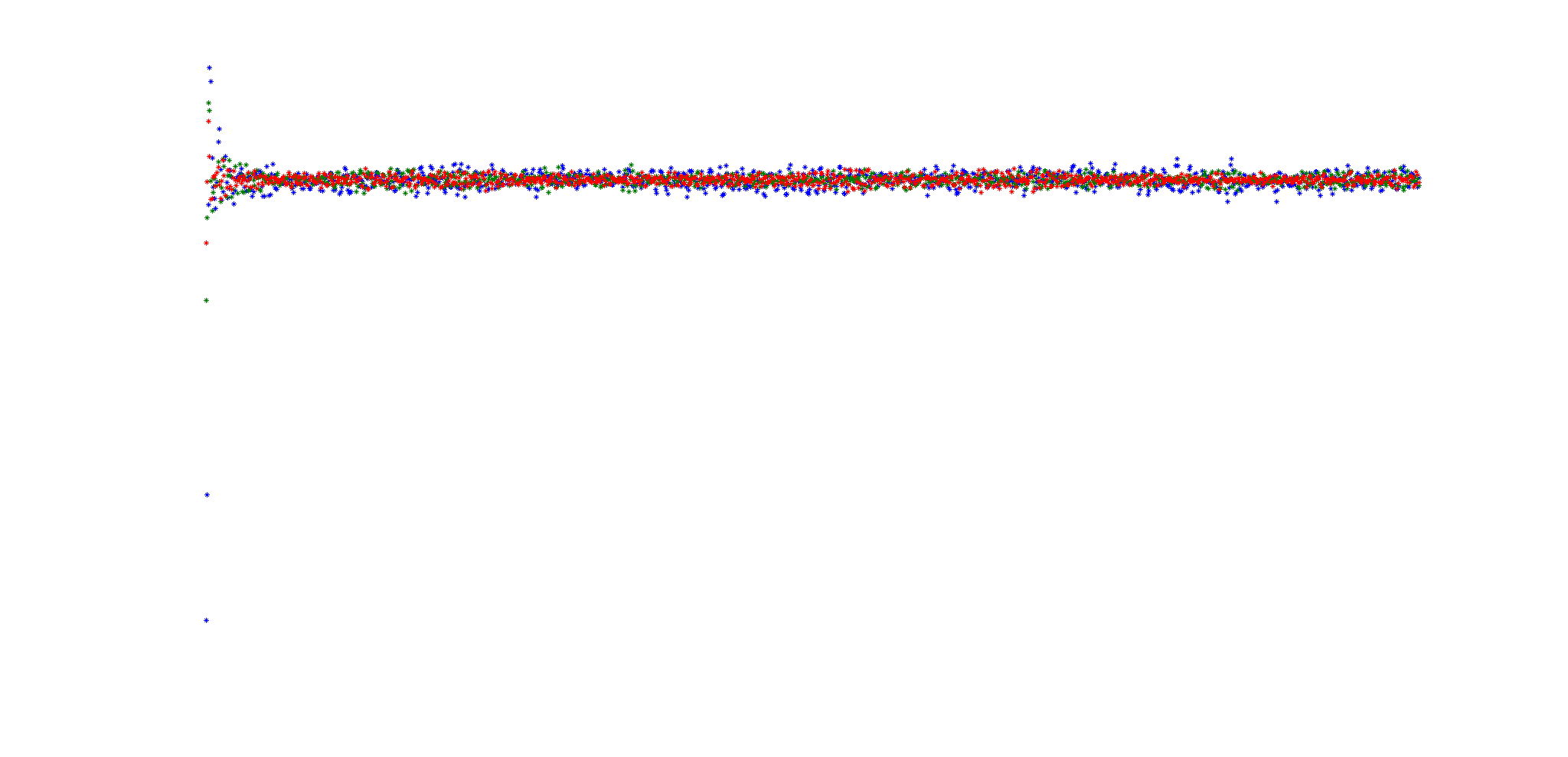 Long term tracking simulations are running now for this case
Status of space charge studies and simulations in the PS Booster  – Vincenzo Forte
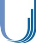 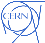 Last MDs studies and measurements
Going above the half-integer (2Qy=9)…
CORRECTORS ON
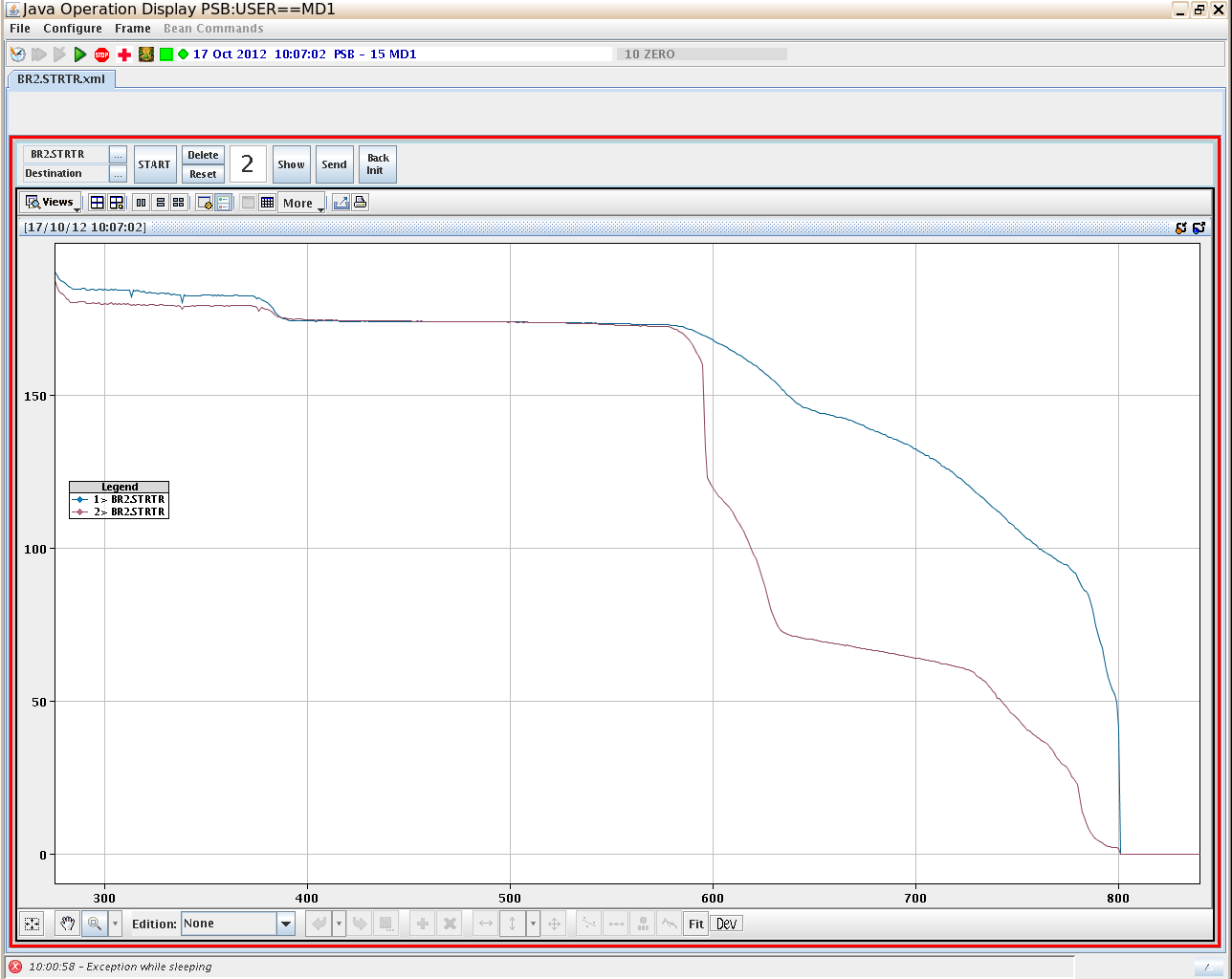 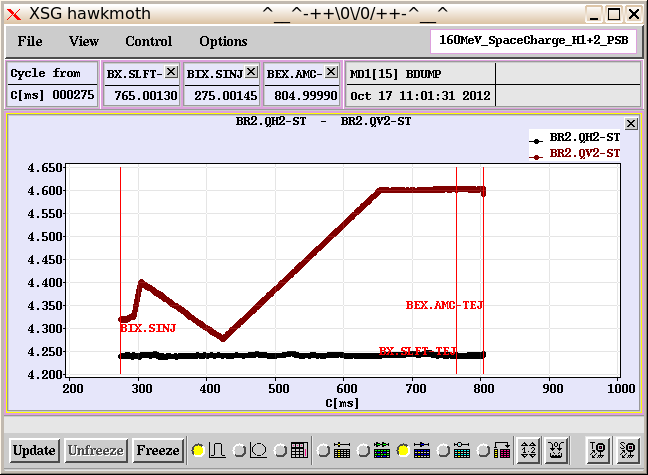 CORRECTORS OFF
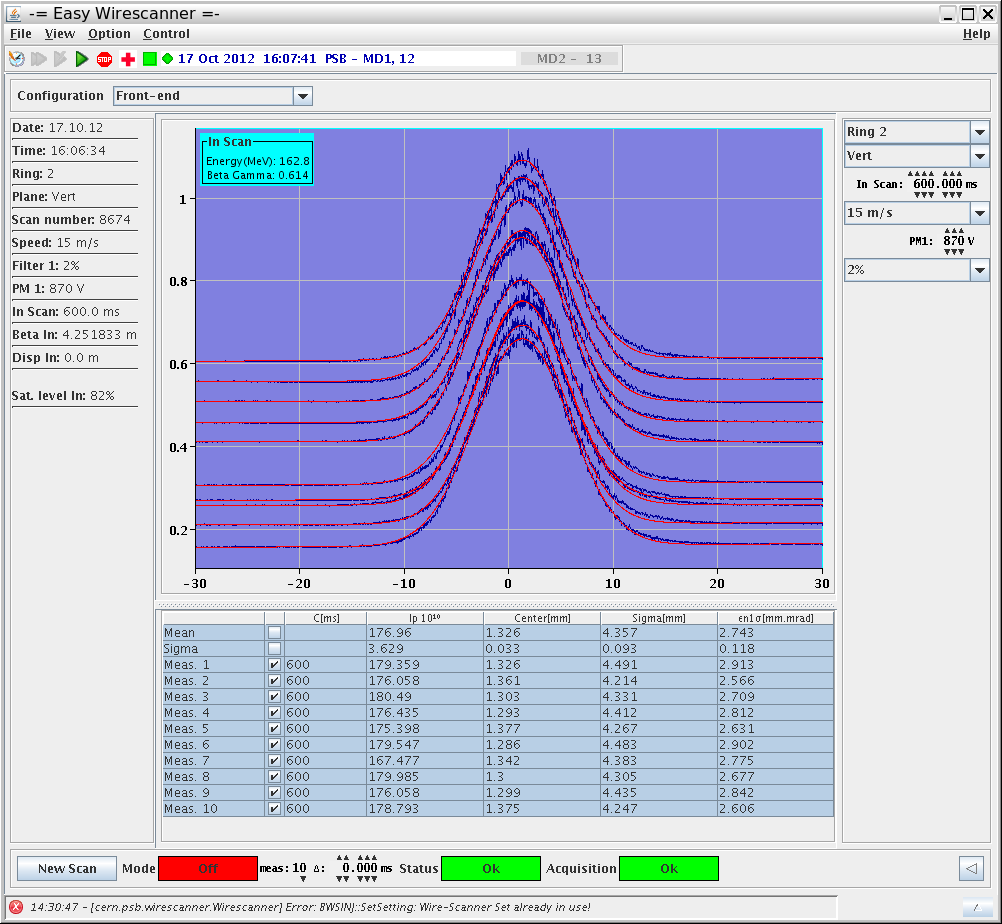 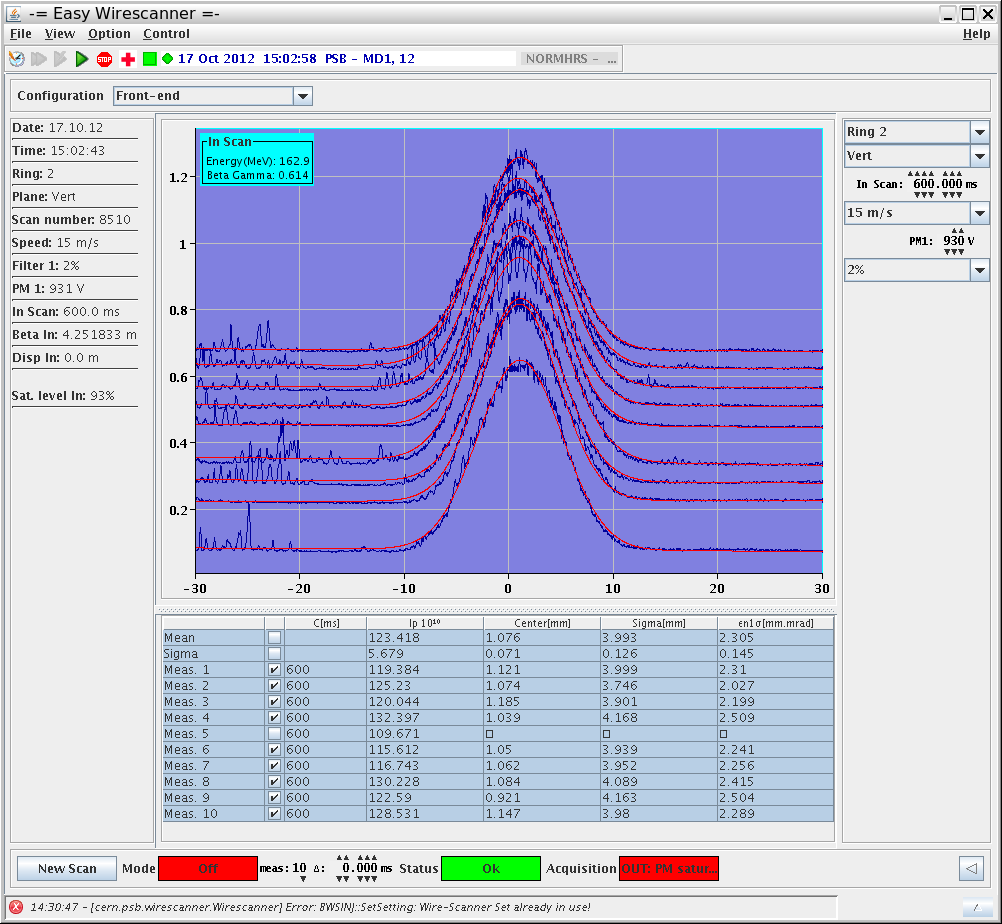 CORRECTORS OFF
CORRECTORS ON
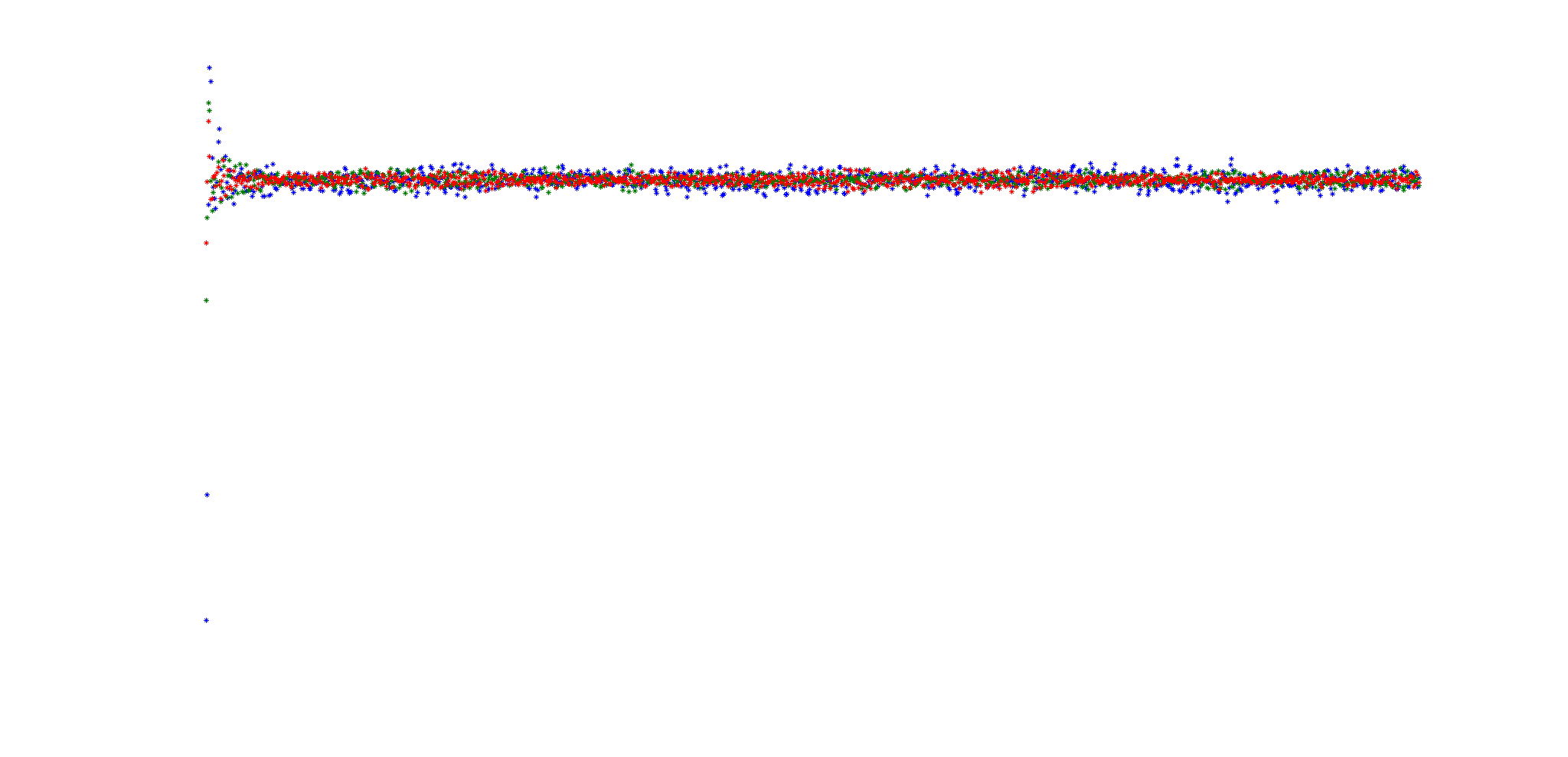 Status of space charge studies and simulations in the PS Booster  – Vincenzo Forte
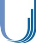 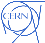 NEXT GOALS
Keep on collecting measurements from the real machine to investigate its properties and “stress” PTC-Orbit (i.e. tune scans above Qy=4 and below 2Qy=9)

Discussions are started with authors of the paper
TUNE SPREAD STUDIES AT INJECTION ENERGIES FOR THE CERN PROTON SYNCHROTRON BOOSTER (B. Mikulec, A. Findlay, V. Raginel, G. Rumolo, G. Sterbini)
for developing simulations through PTC-Orbit even at different energies (60 – 100 – 160 MeV)

Discussions are started with A. Lombardi (Linac4) to obtain realistic distributions from the Linac4 (to the foil) and fix the beam parameters that PSB will need from Linac4 during the multi-turn injection

Discussions are started with the magnets group about non-uniformity of the field as effect of Eddy currents in the bump magnets with Inconel chambers, taken into account the variation of the magnetic field components during the ramp-down of the bump magnets

Adding “foil” setting to PTC-Orbit
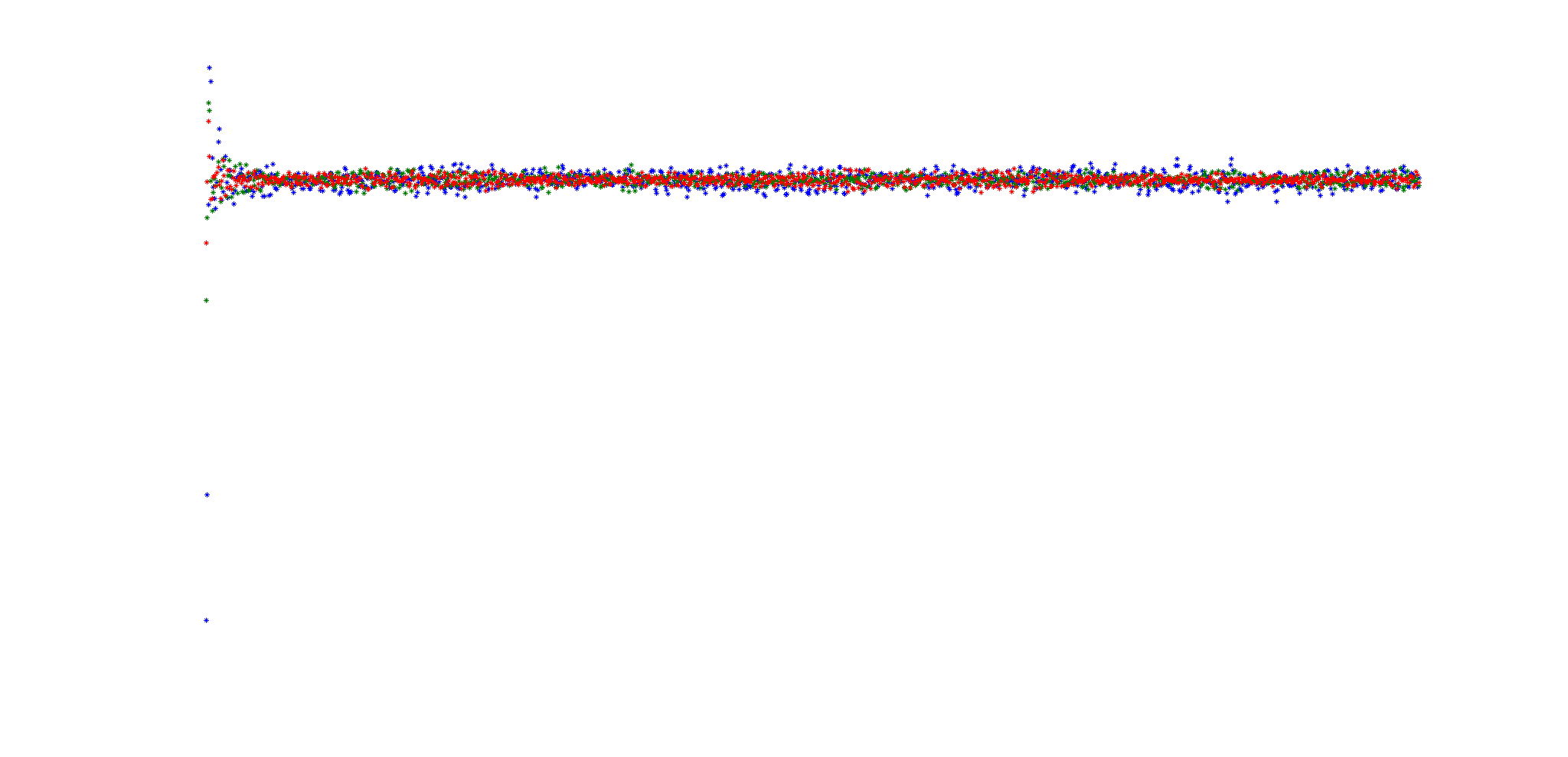 Status of space charge studies and simulations in the PS Booster  – Vincenzo Forte
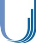 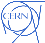